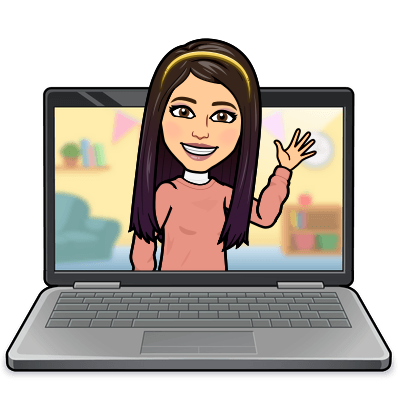 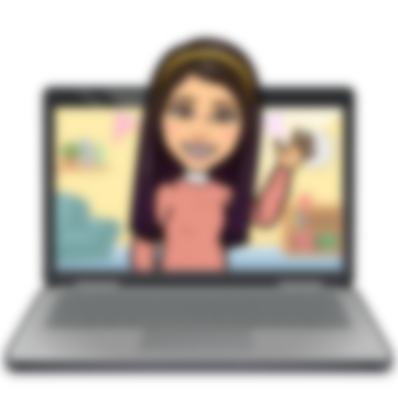 Hello My lovely students
I’m your teacher
Hanan AlShobaily
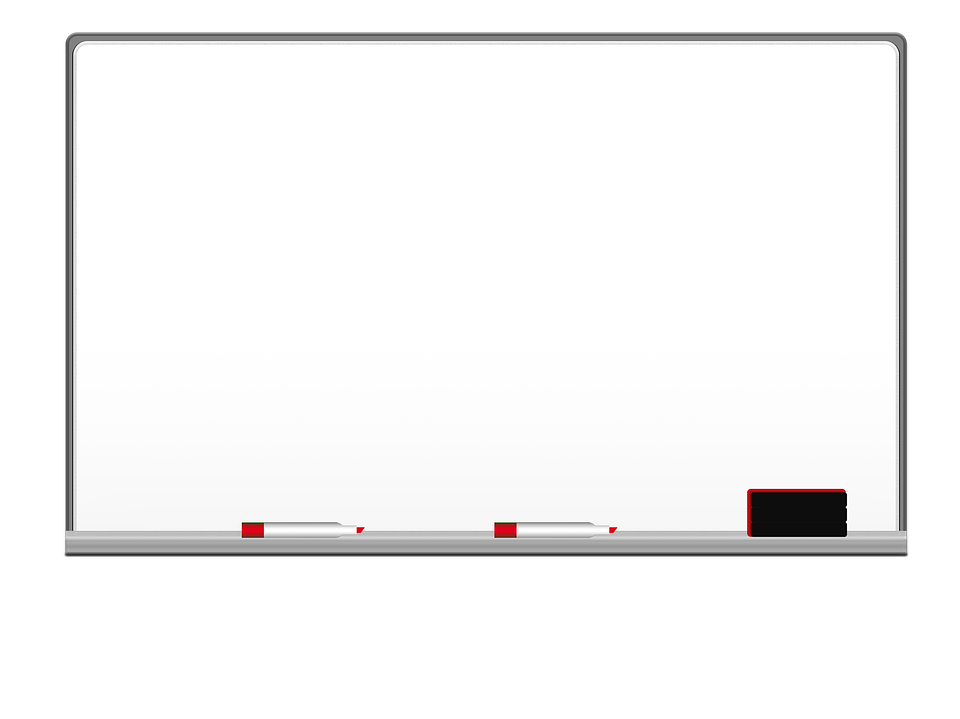 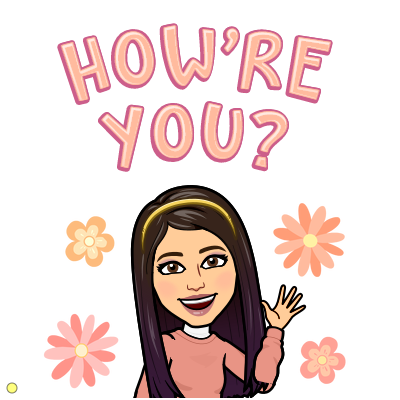 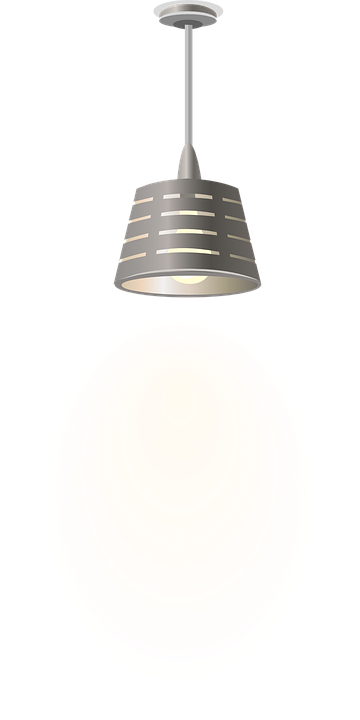 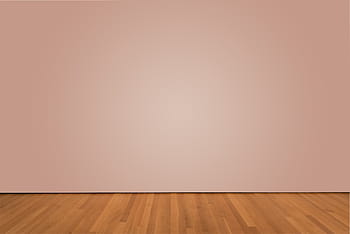 I love English
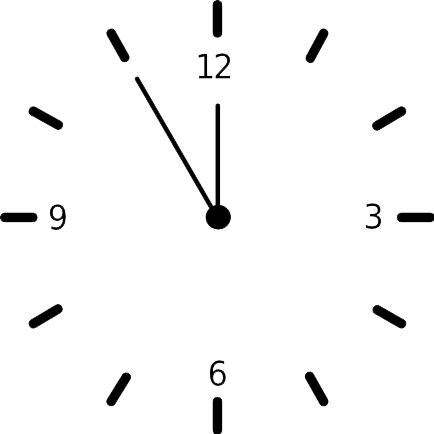 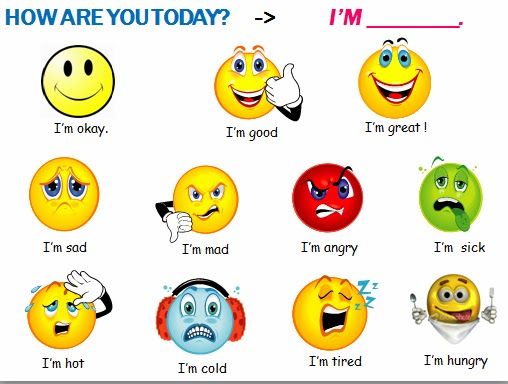 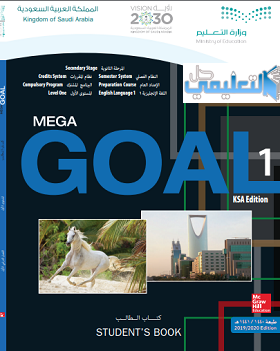 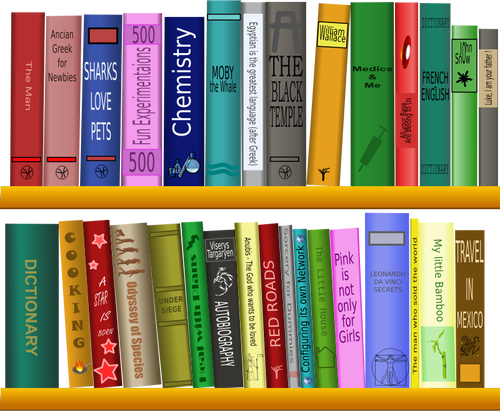 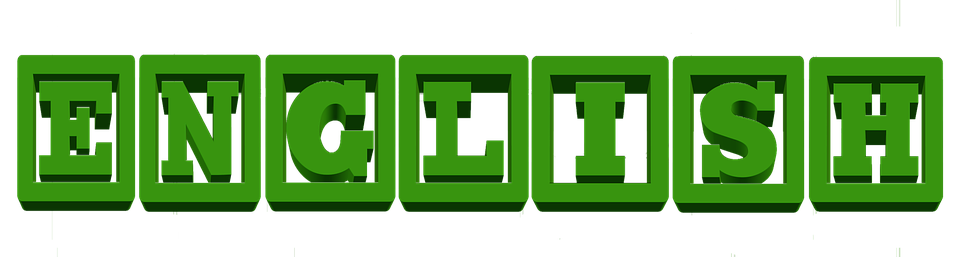 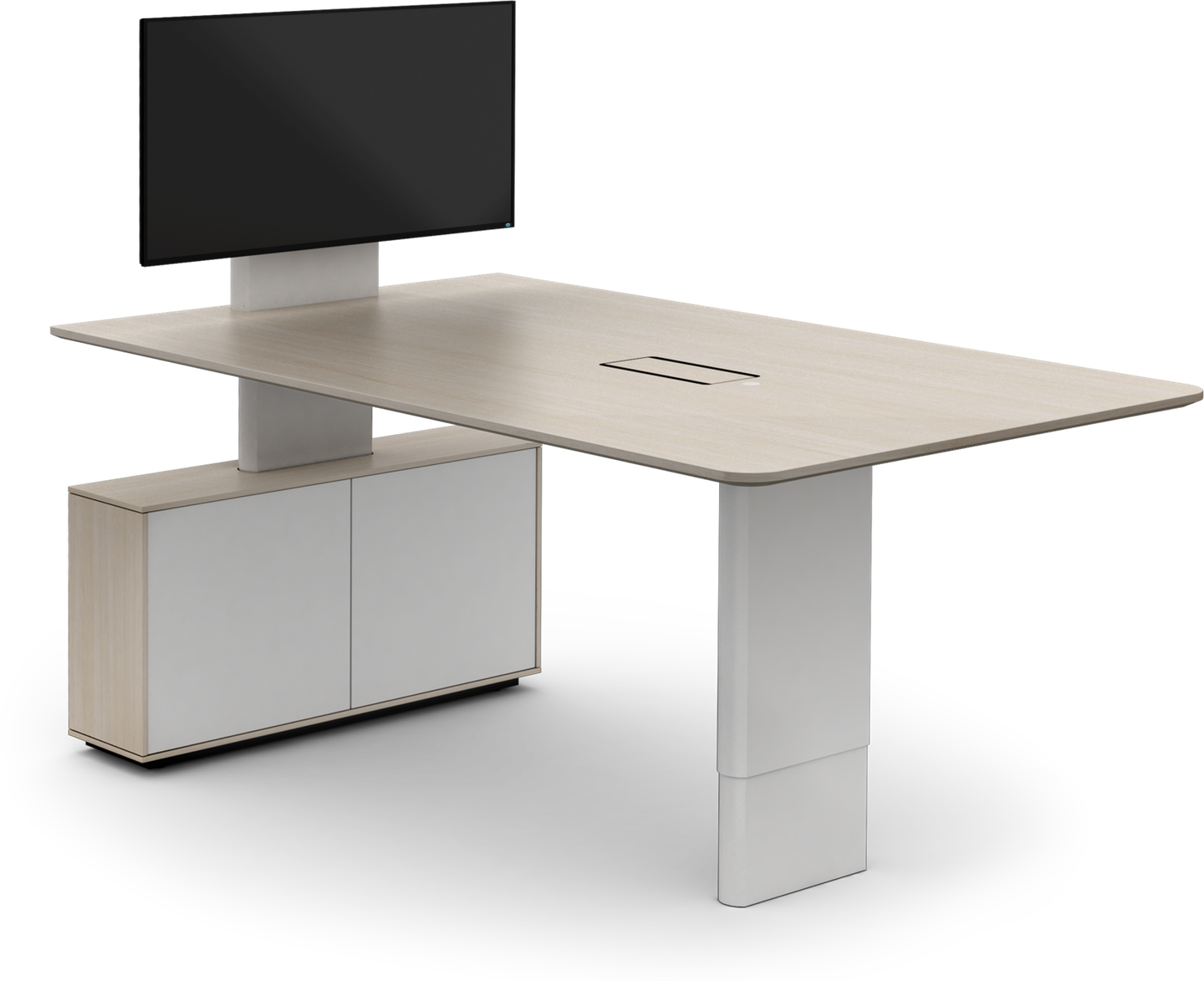 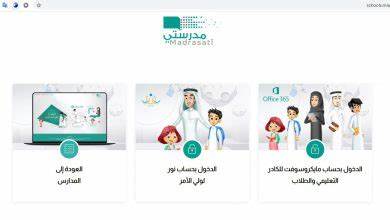 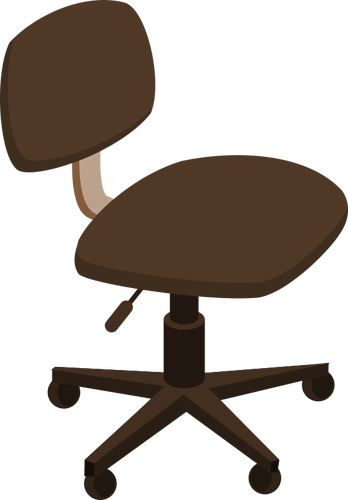 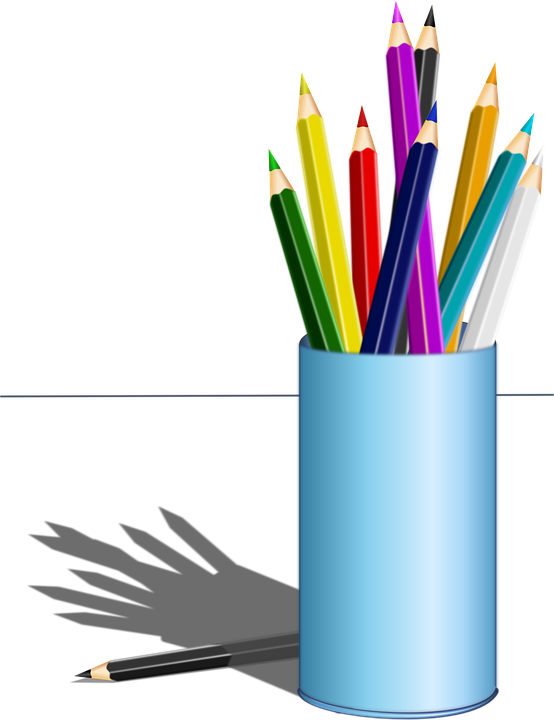 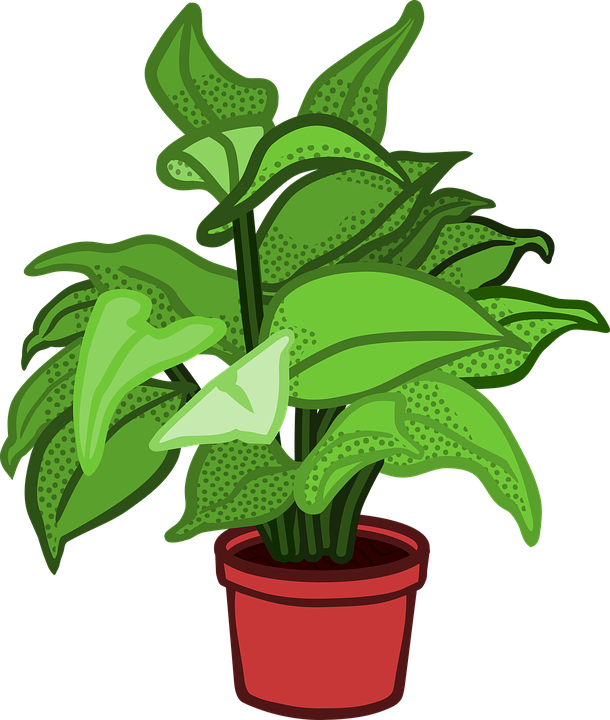 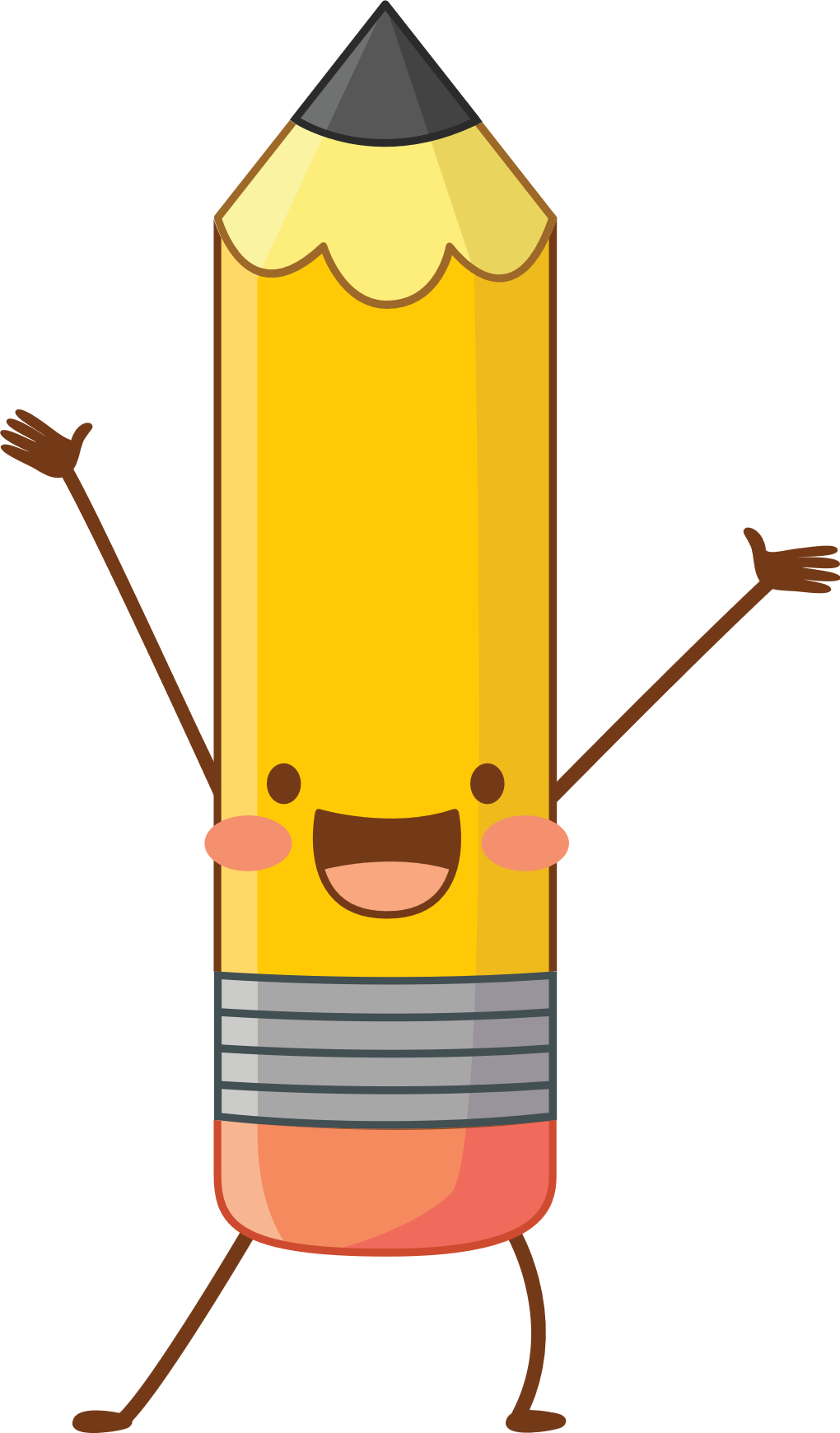 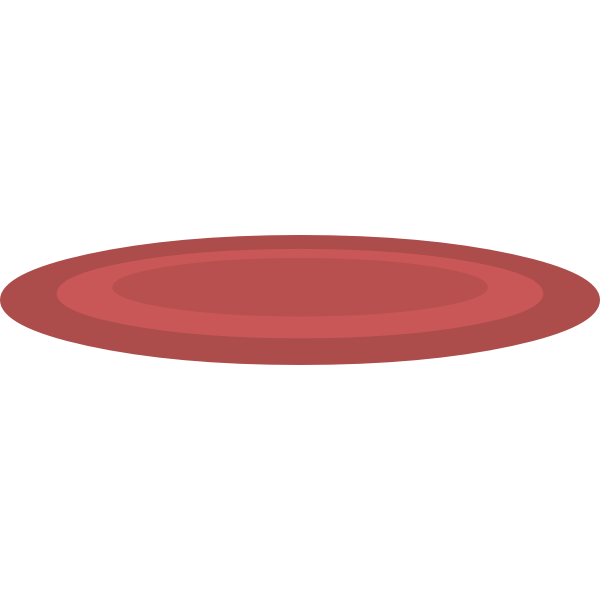 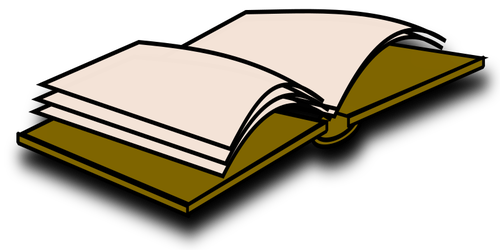 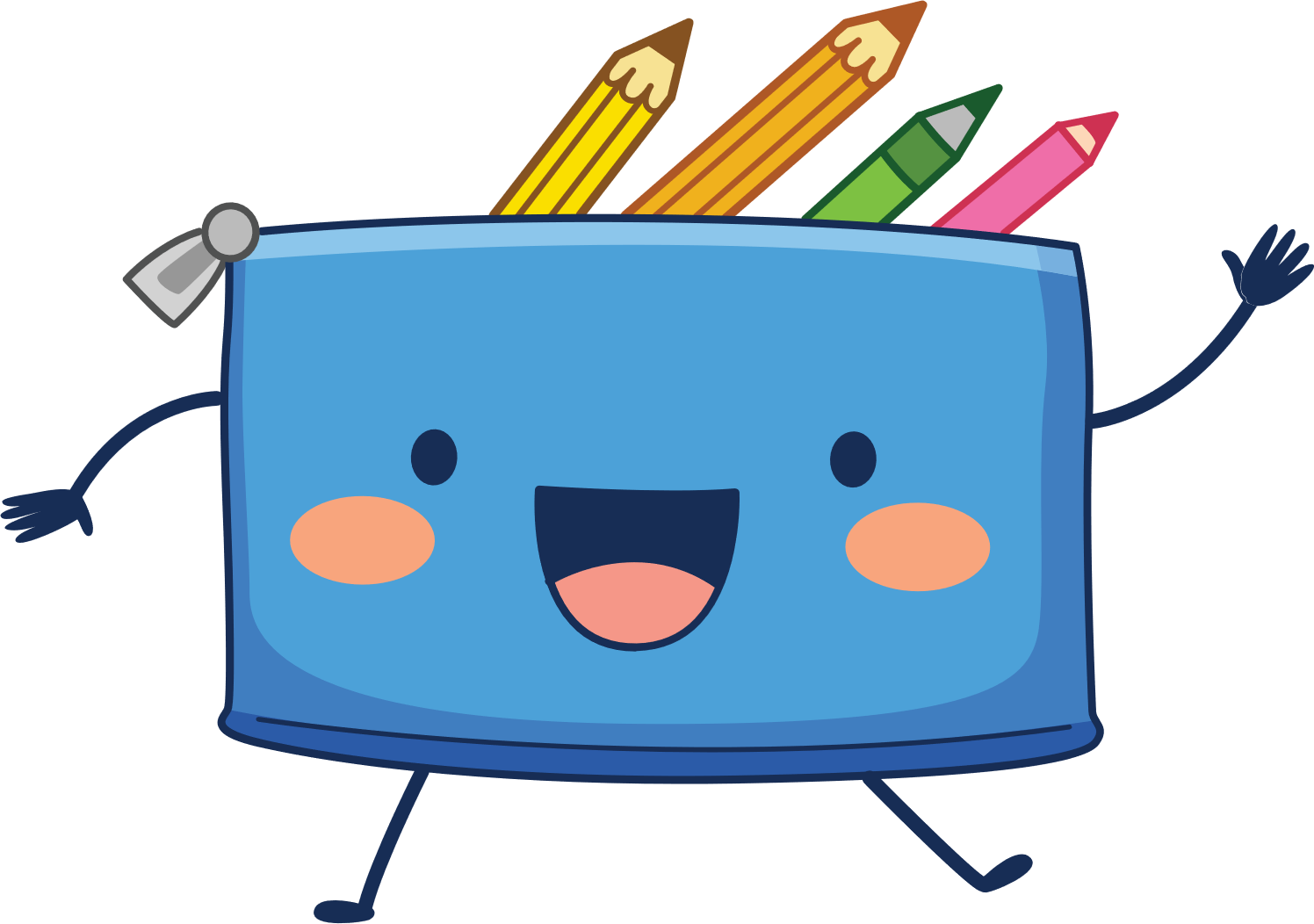 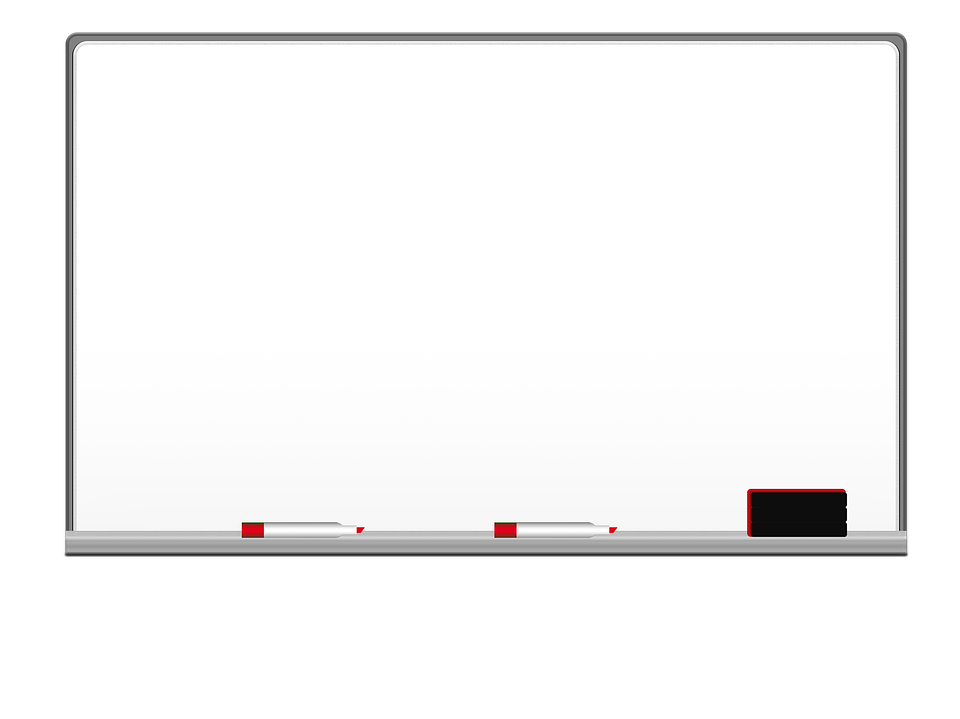 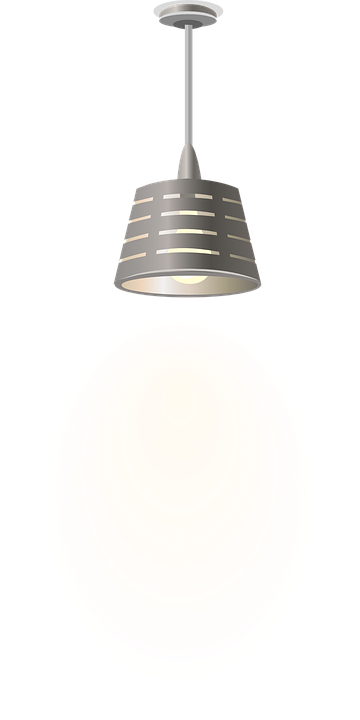 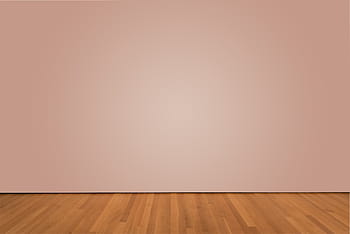 I love English
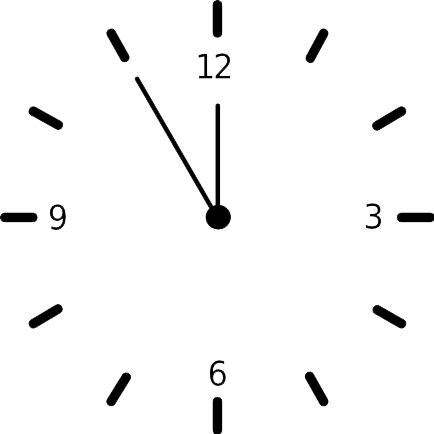 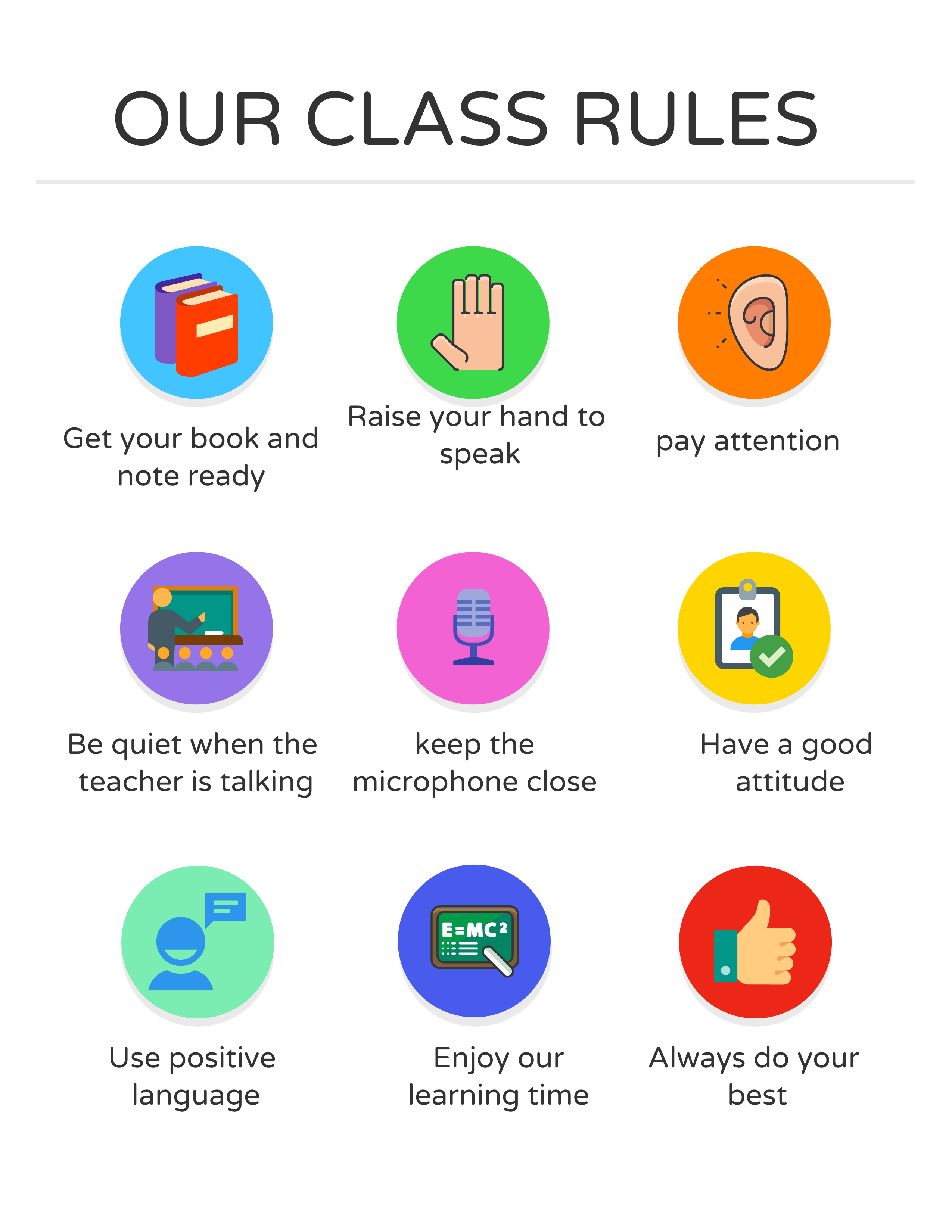 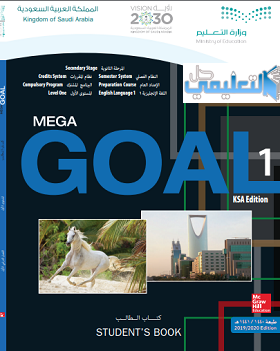 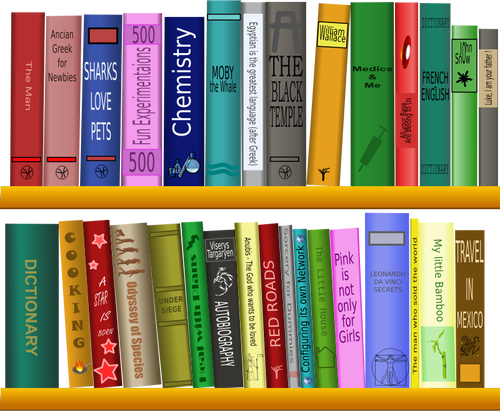 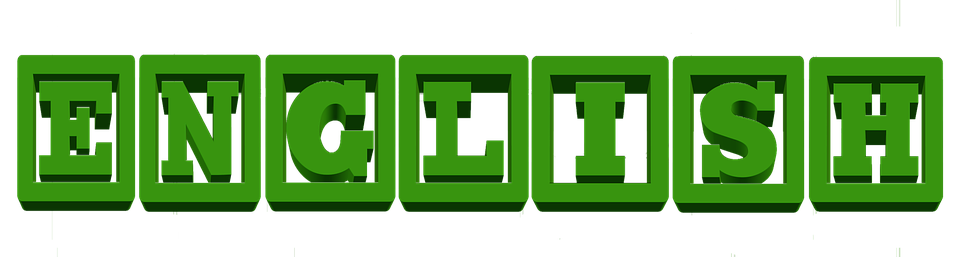 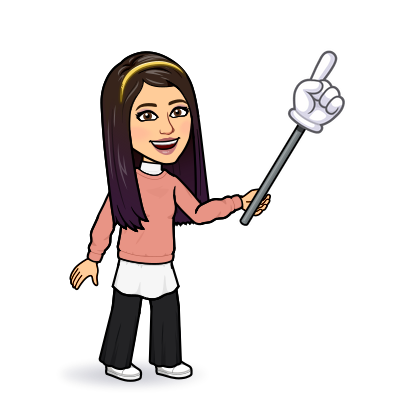 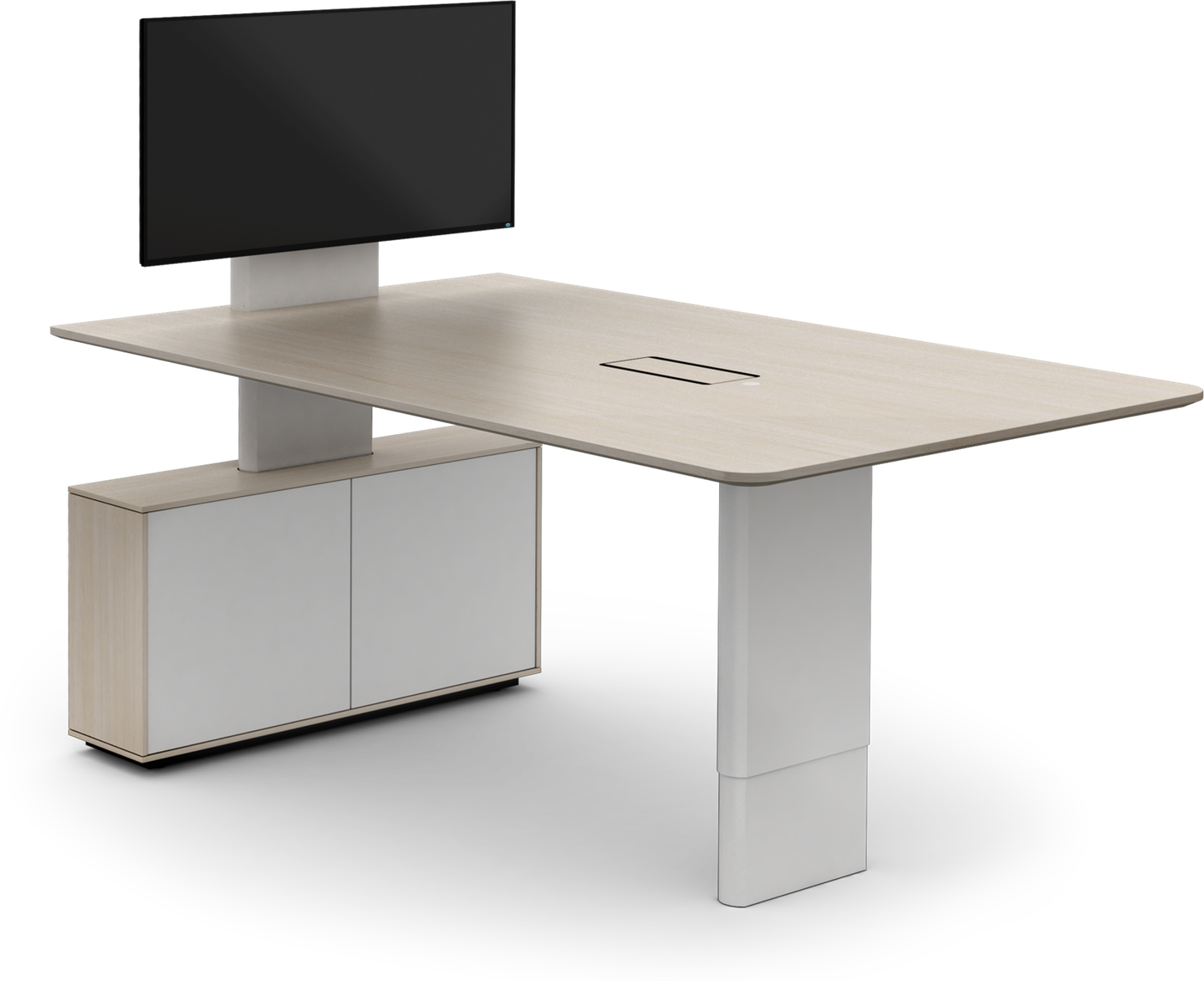 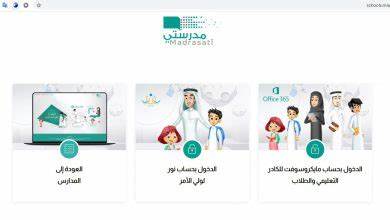 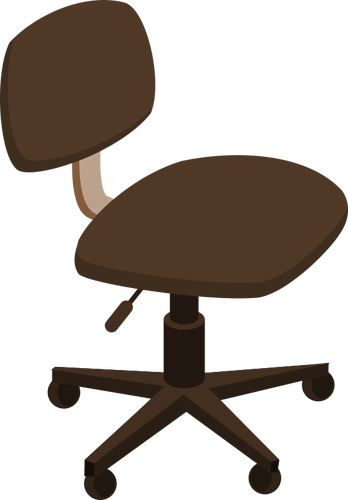 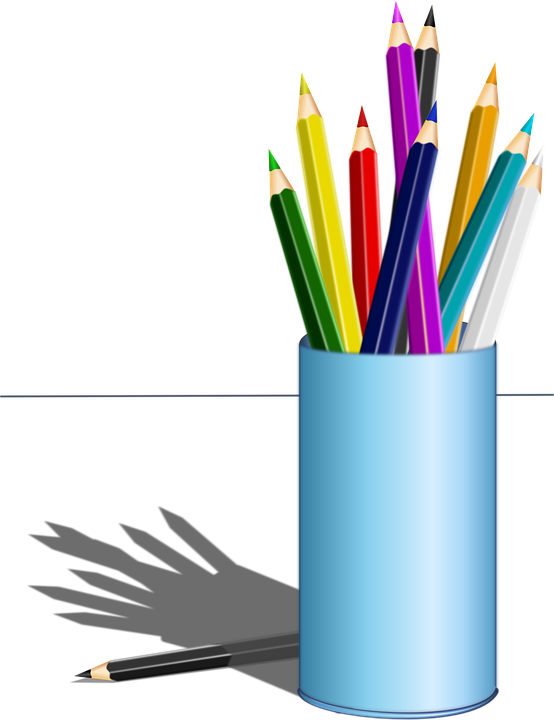 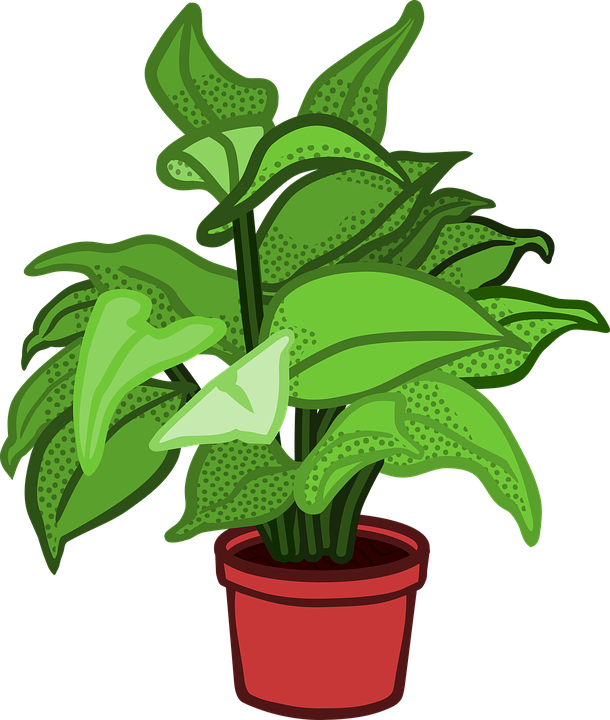 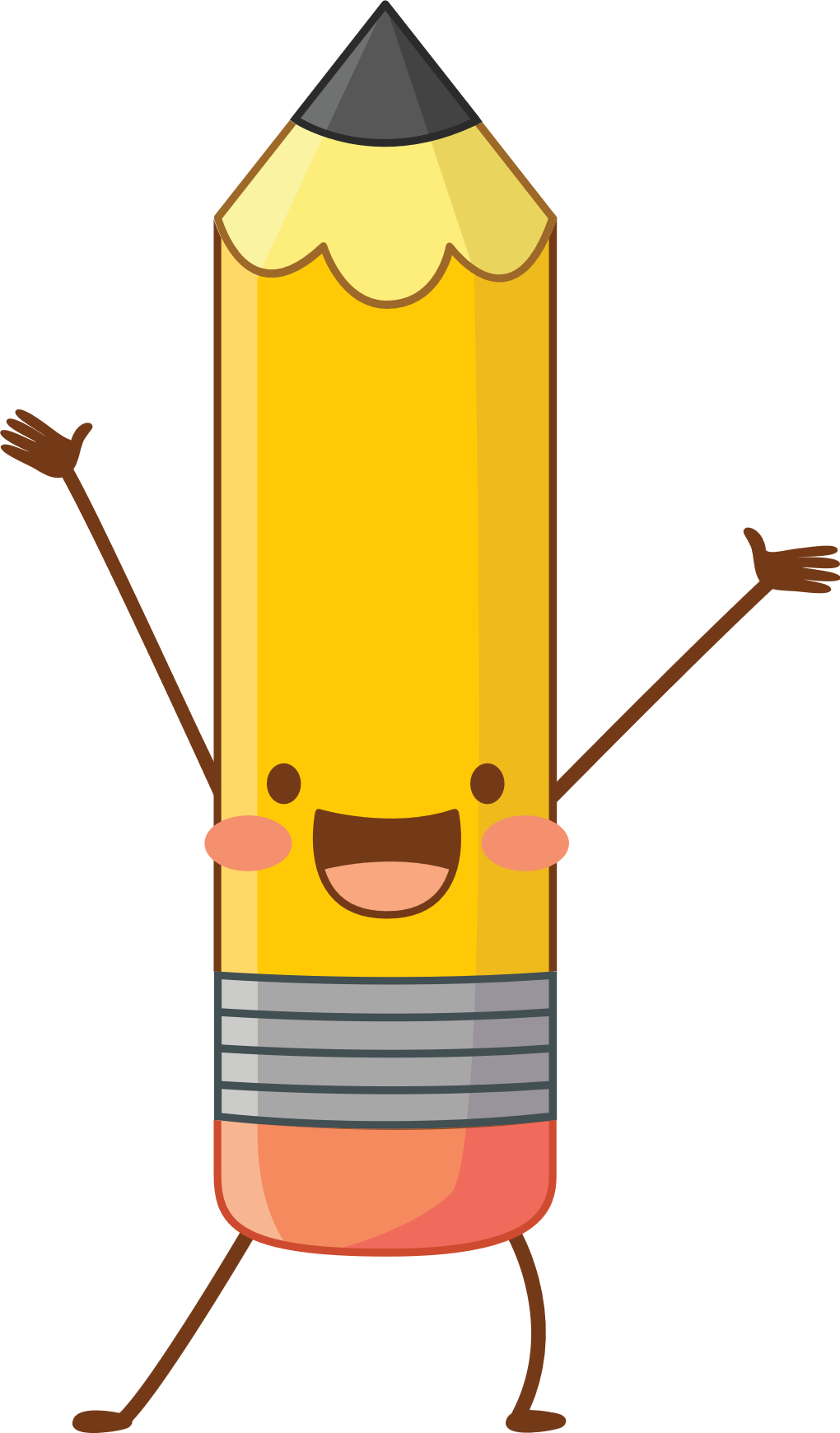 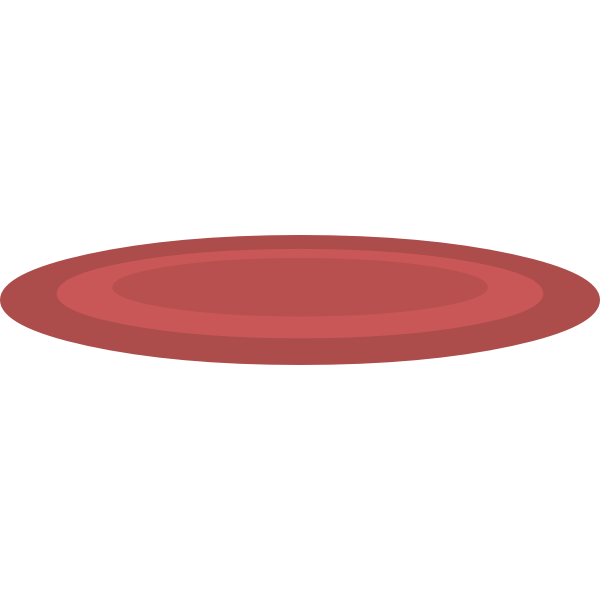 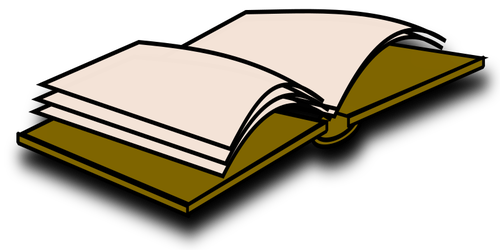 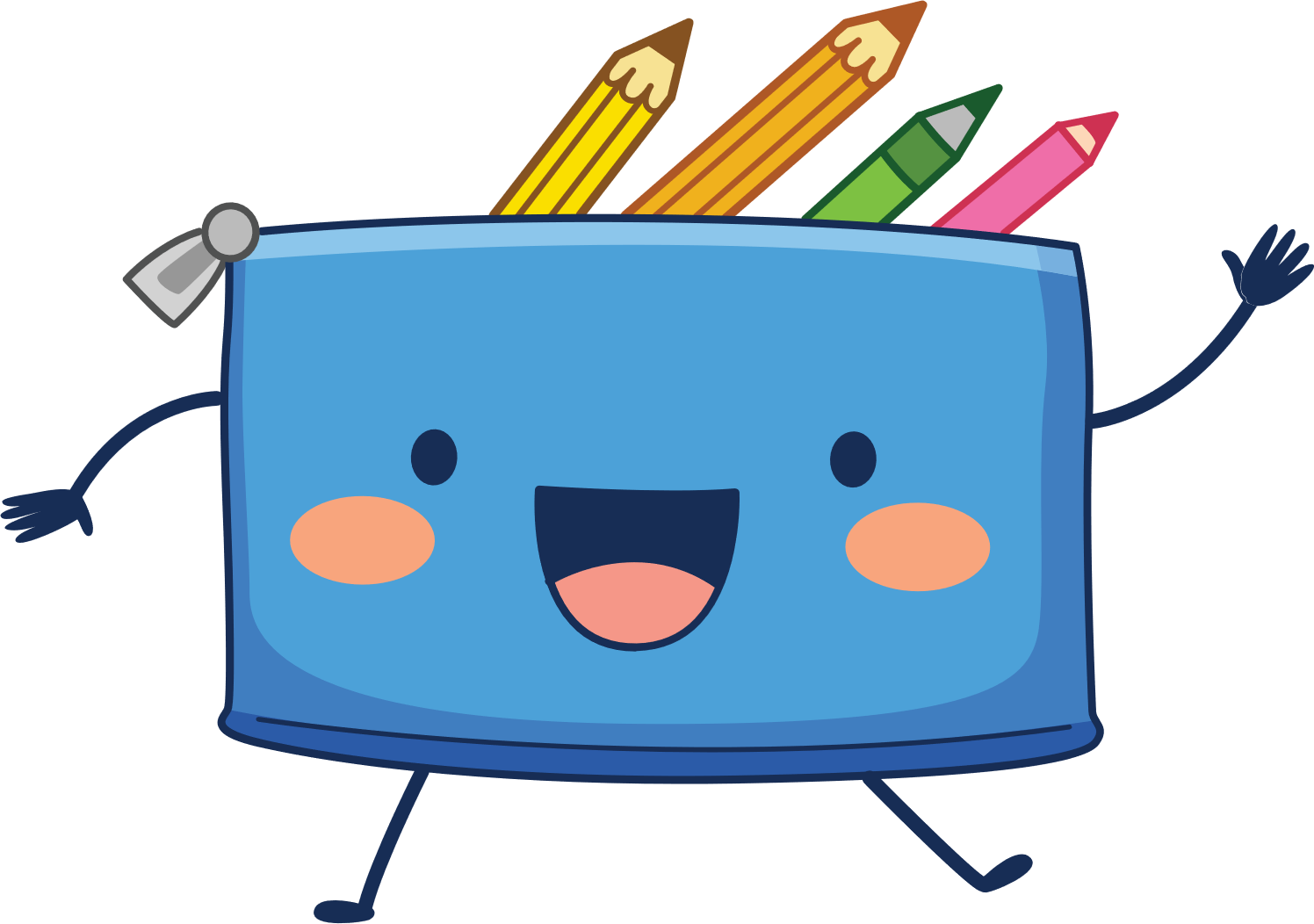 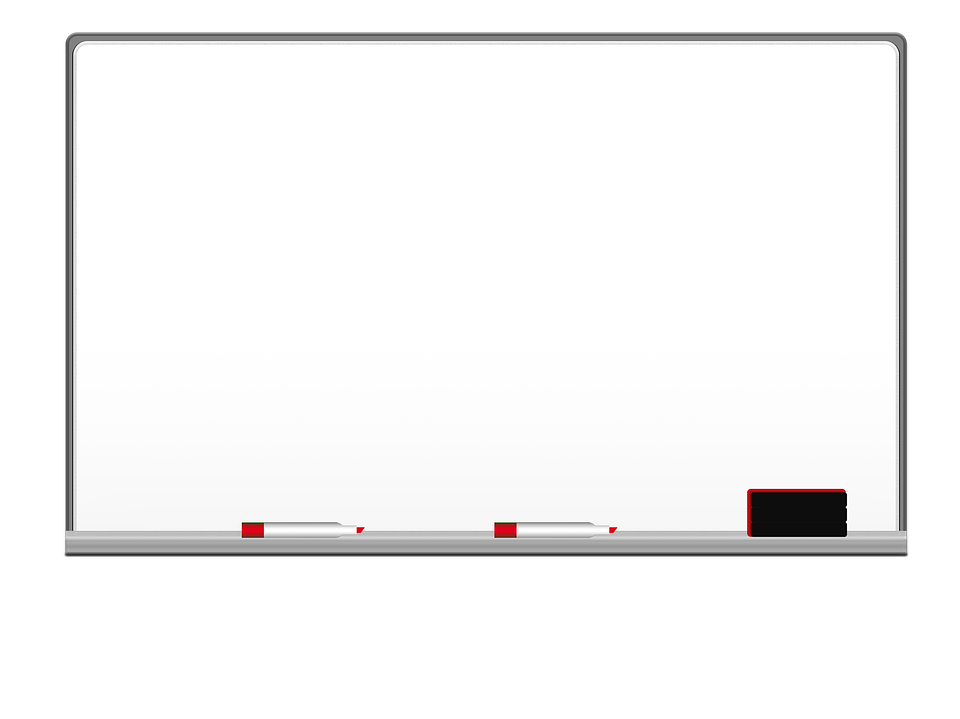 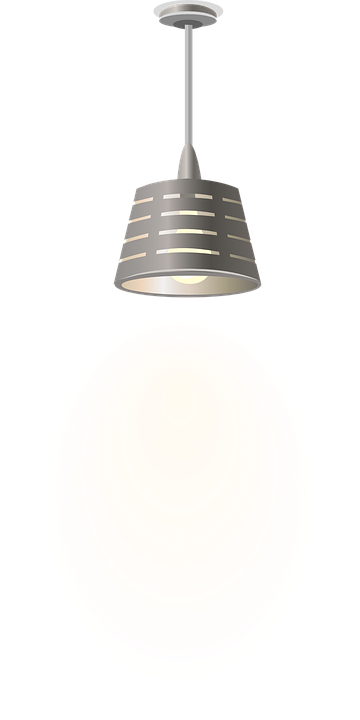 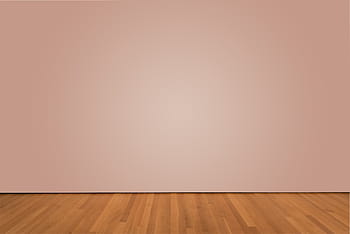 I love English
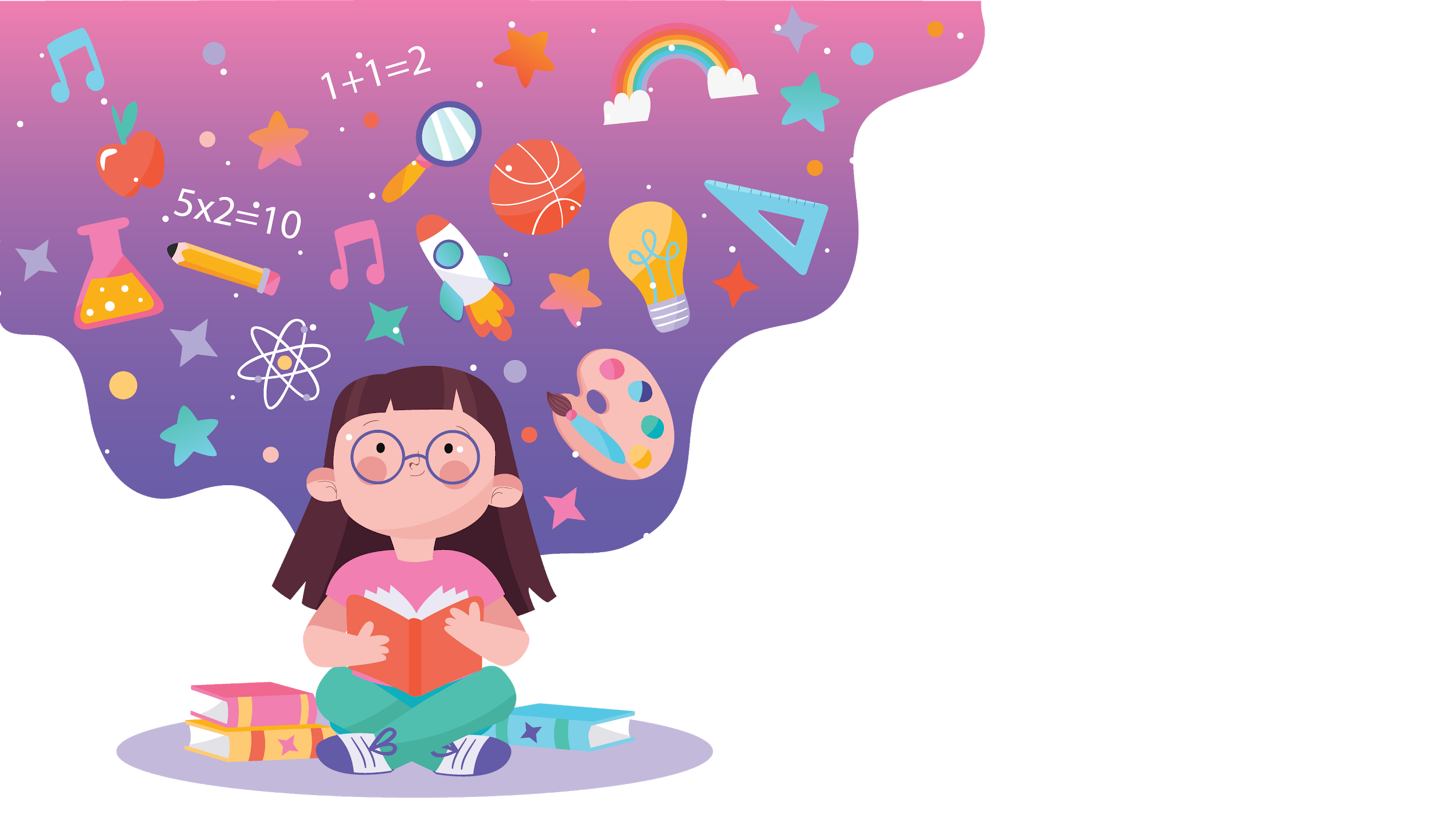 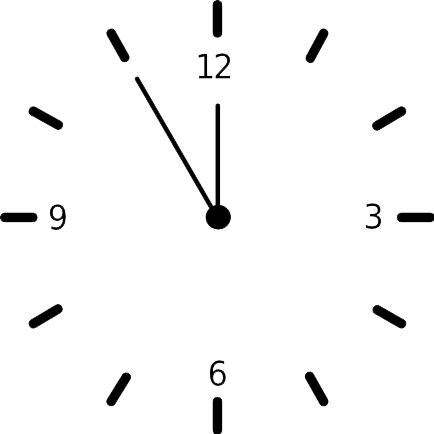 Mega Goal 2 
Unit 2
(Wishful Thinking)
Form, Meaning and Function
Monday
3/7/1442
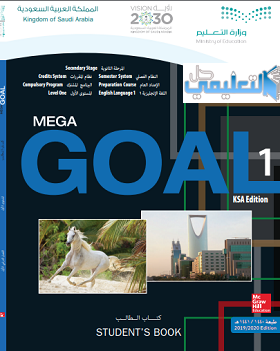 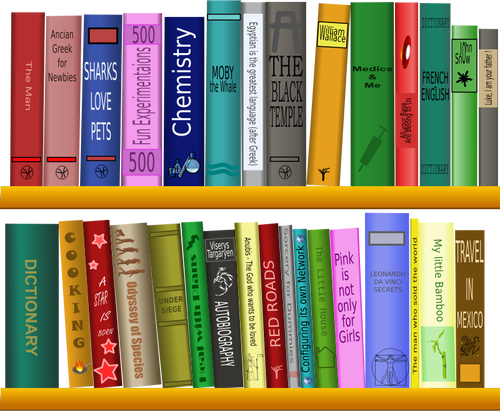 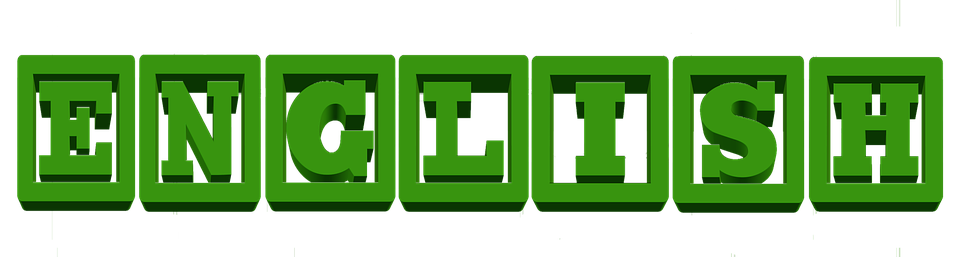 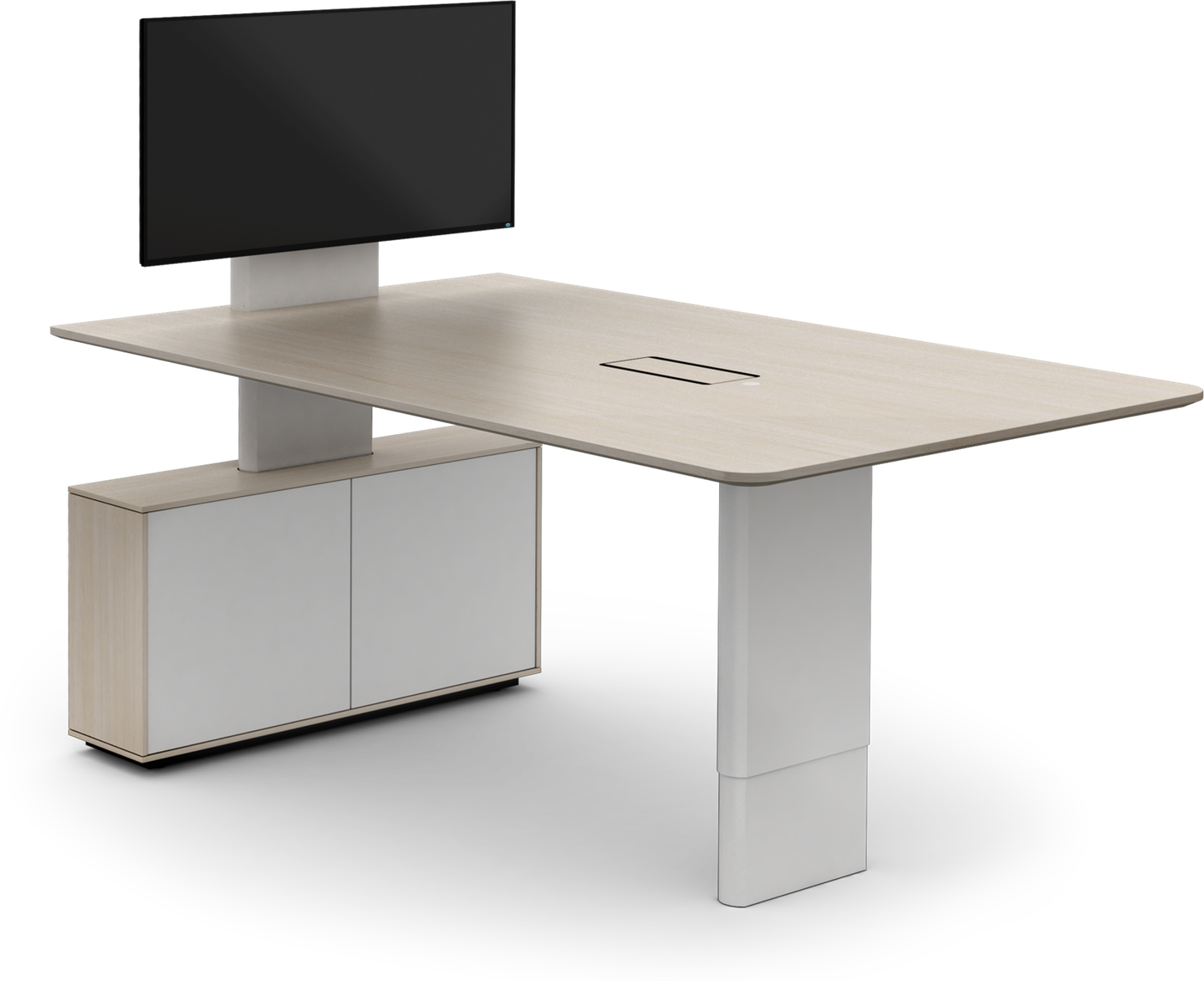 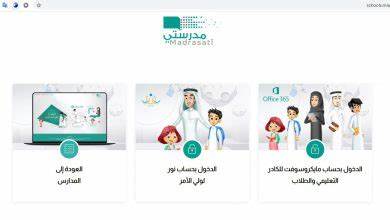 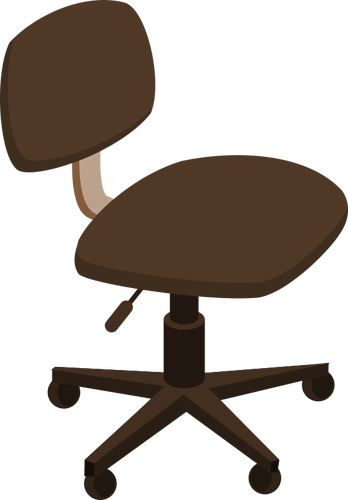 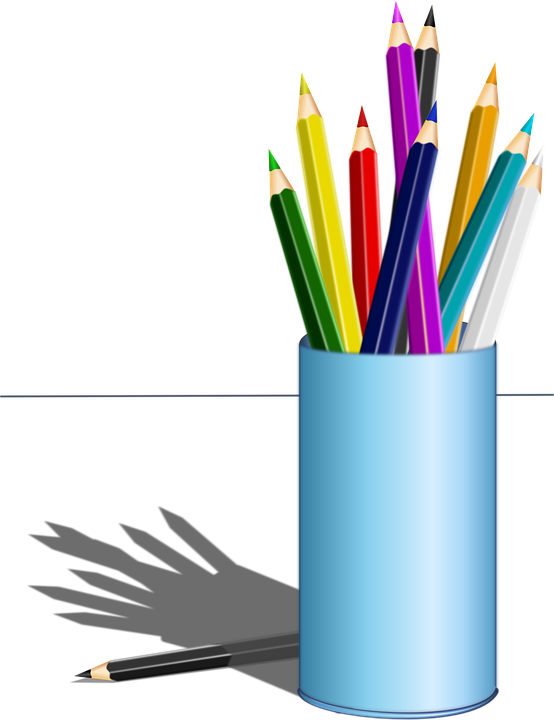 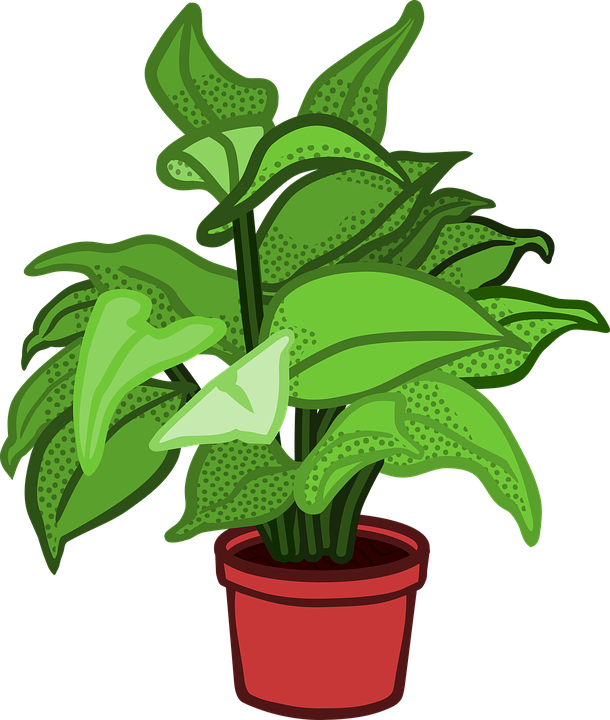 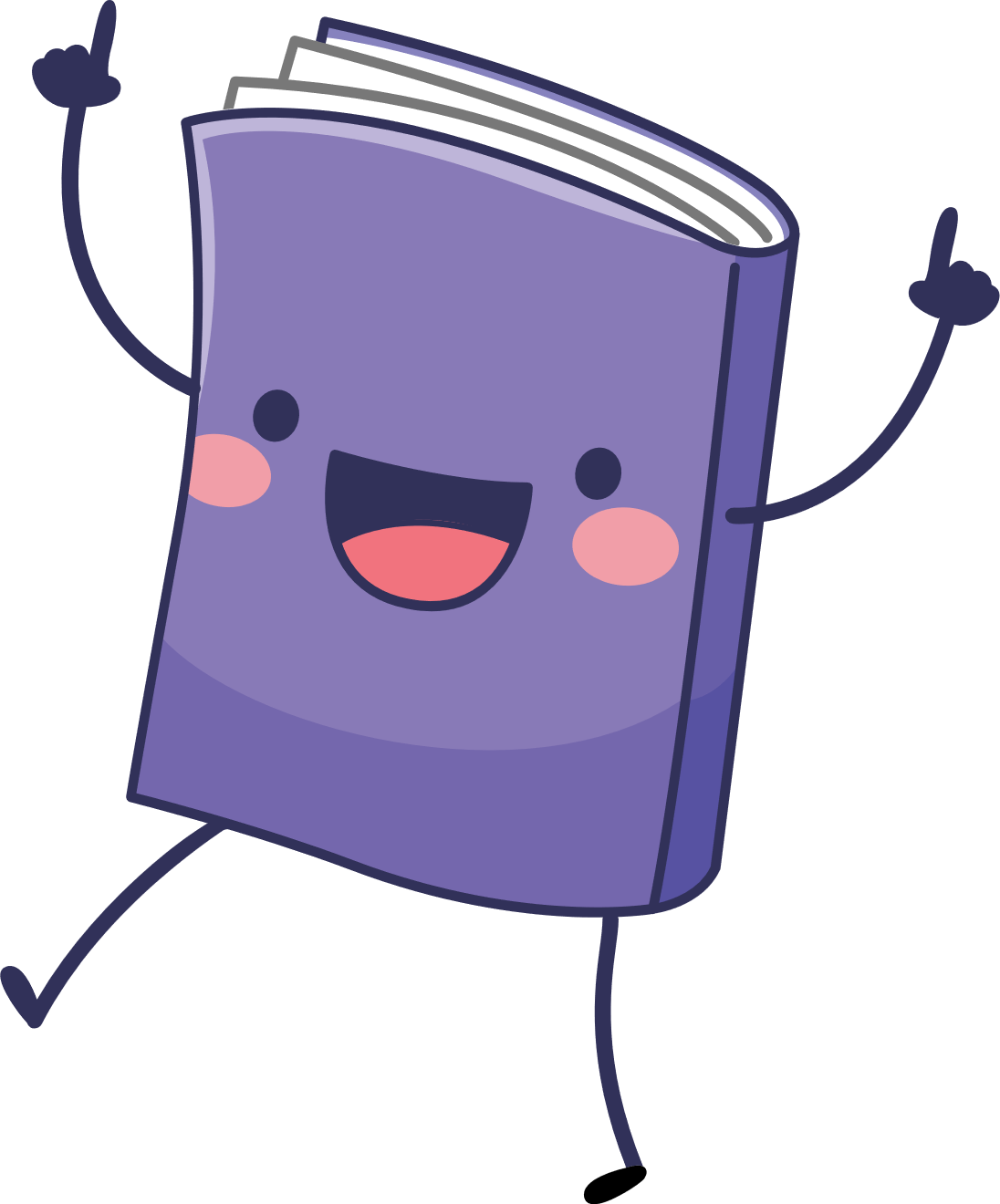 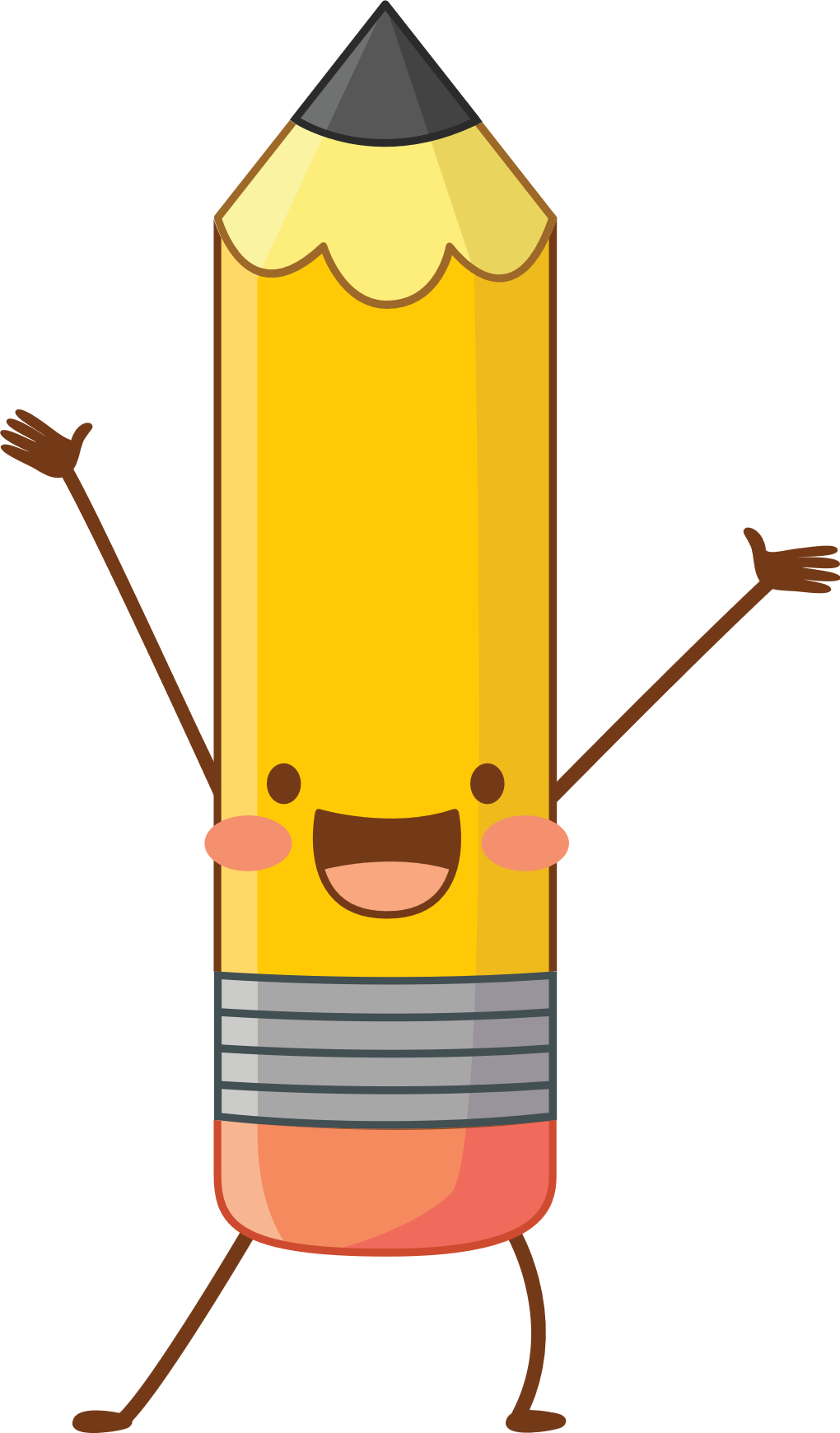 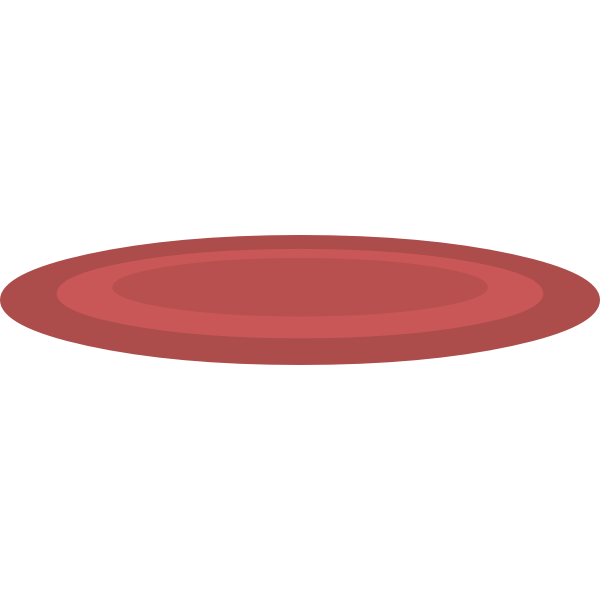 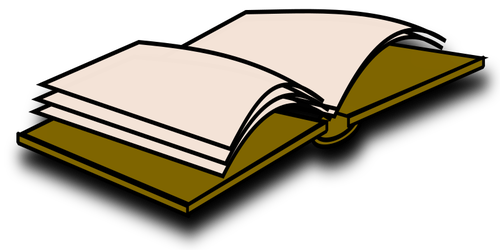 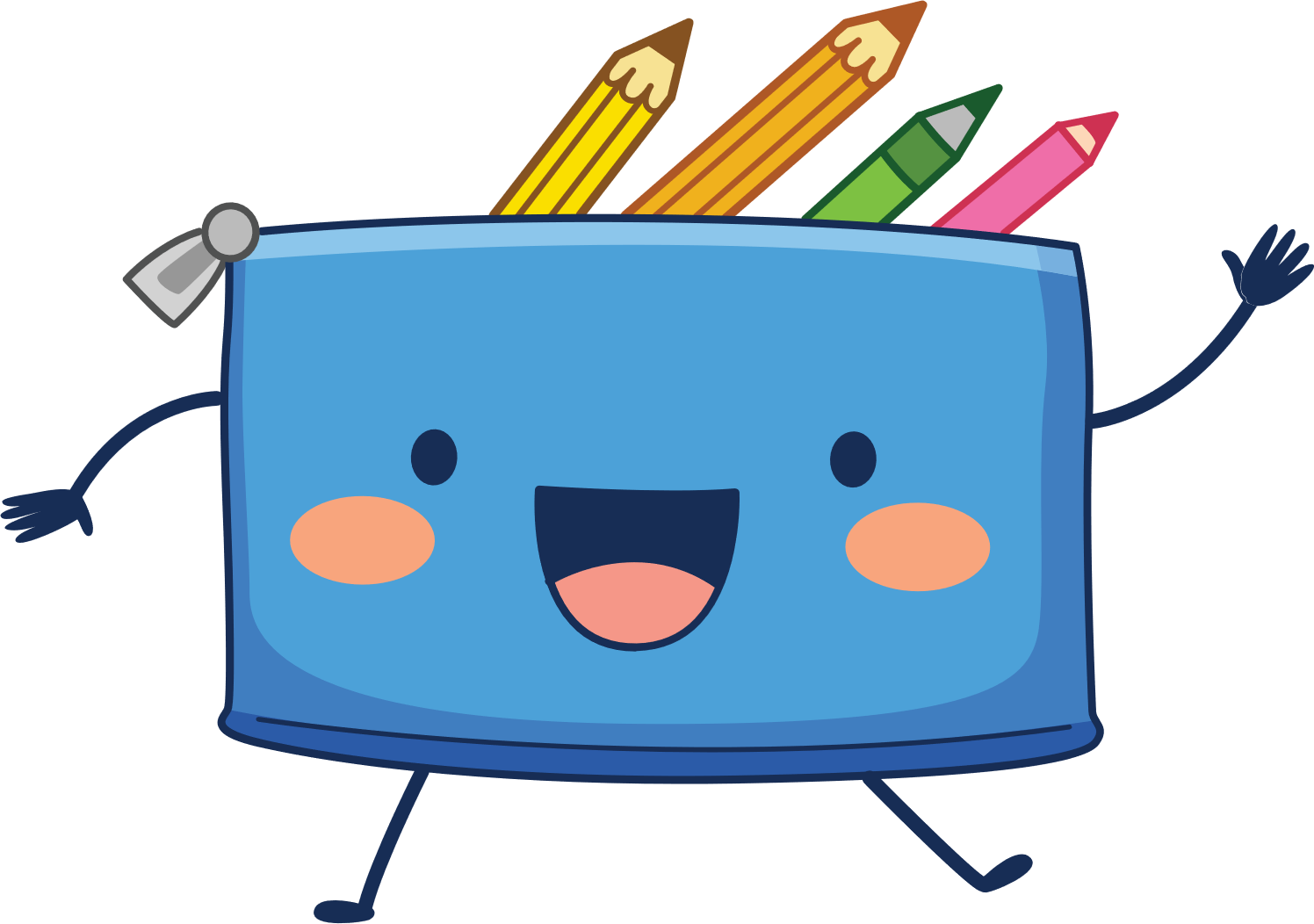 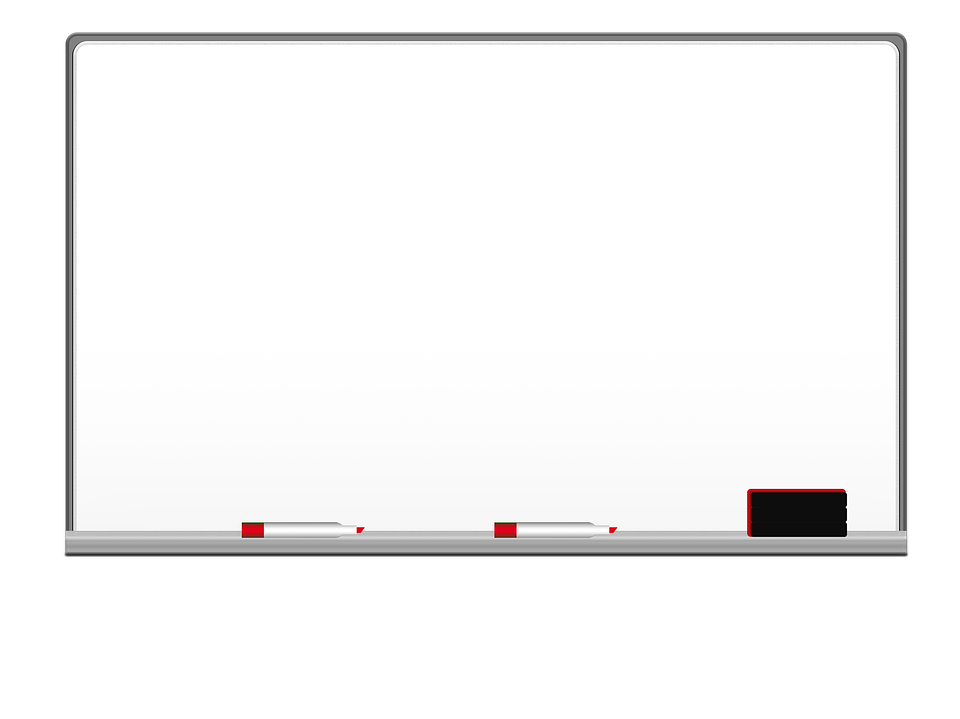 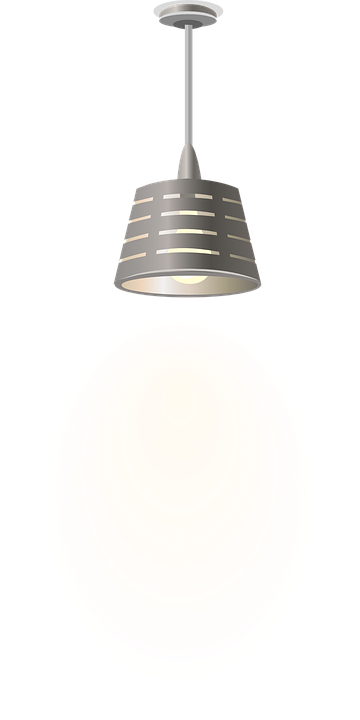 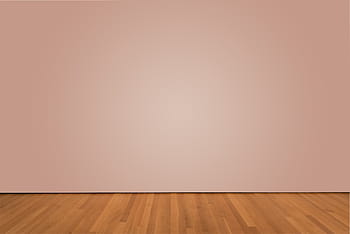 I love English
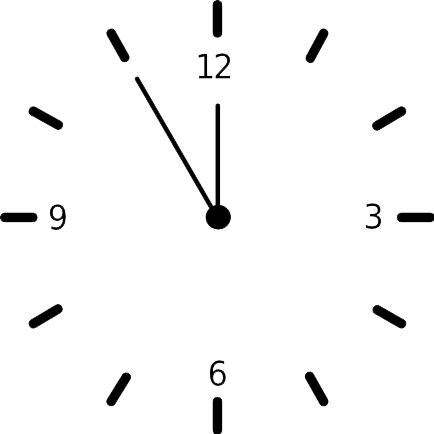 Lesson Goals
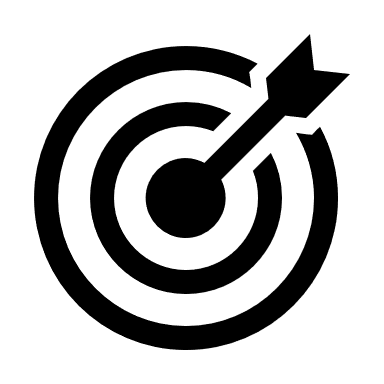 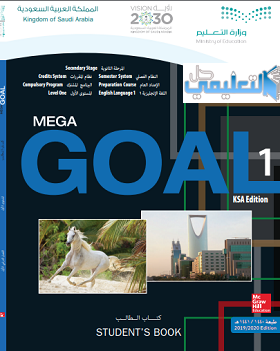 Students will be able to:
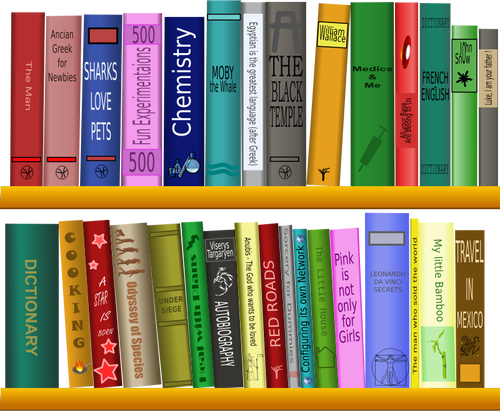 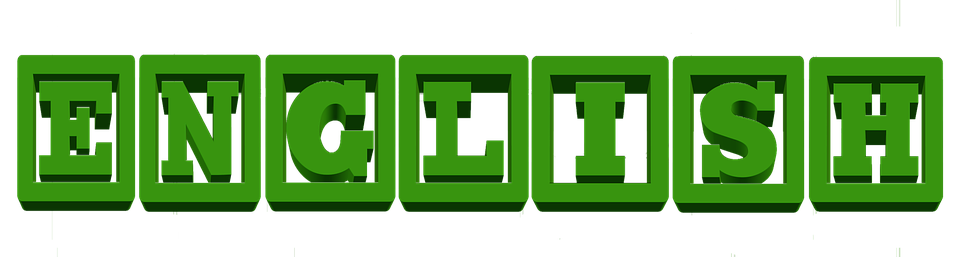 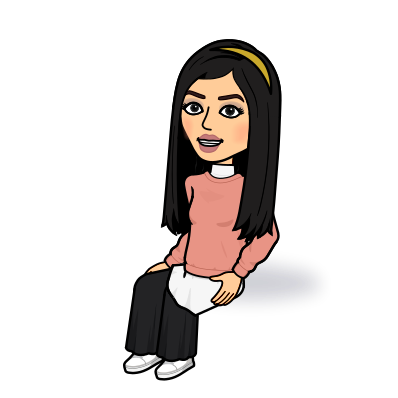 Identify count nouns and noncount nouns.
Use quantifiers “some”, “any”, “no” in sentences. 
Form a conversation using words connected with shopping.
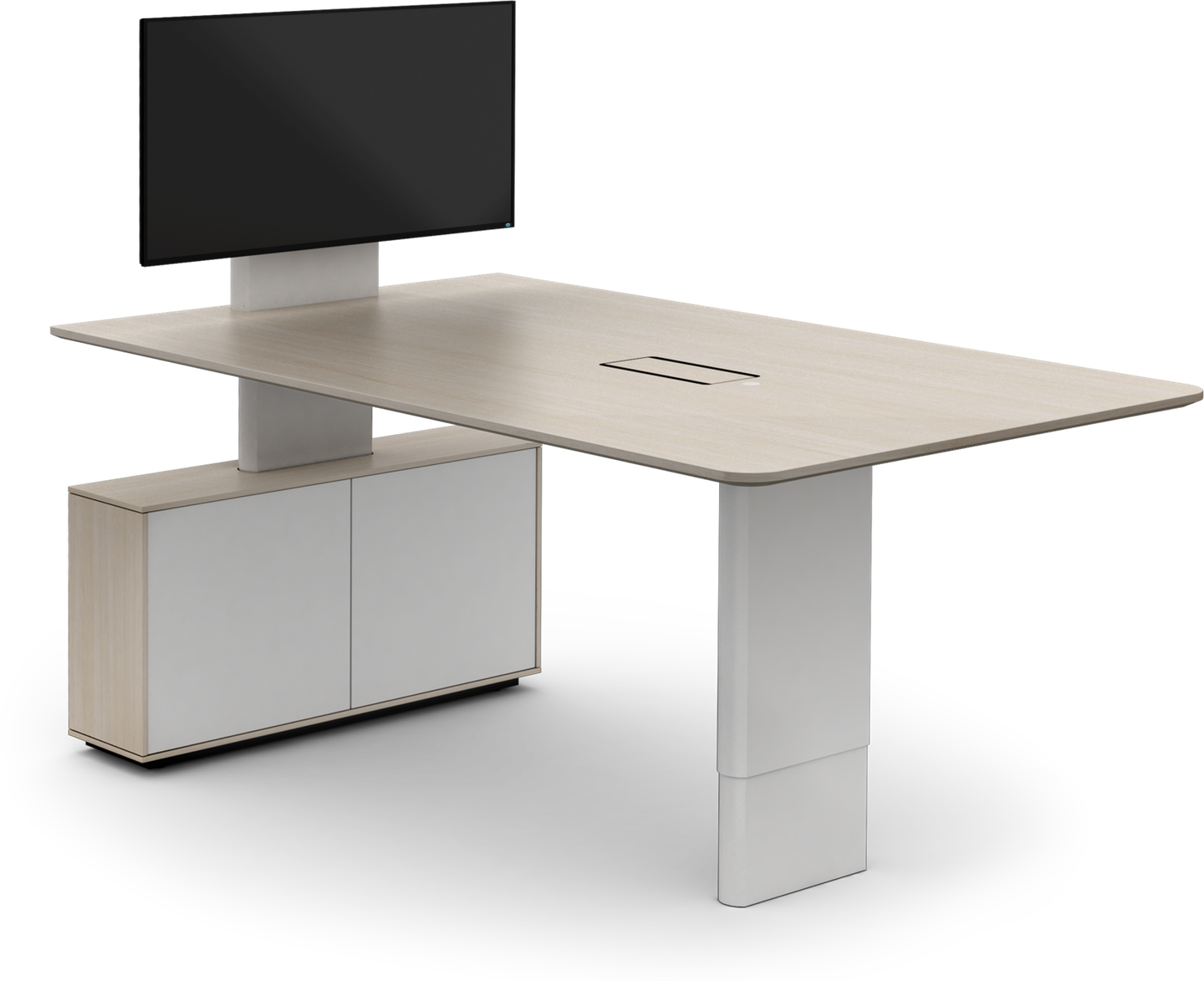 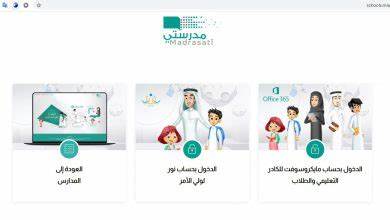 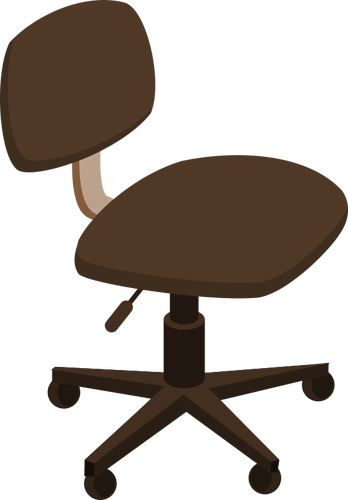 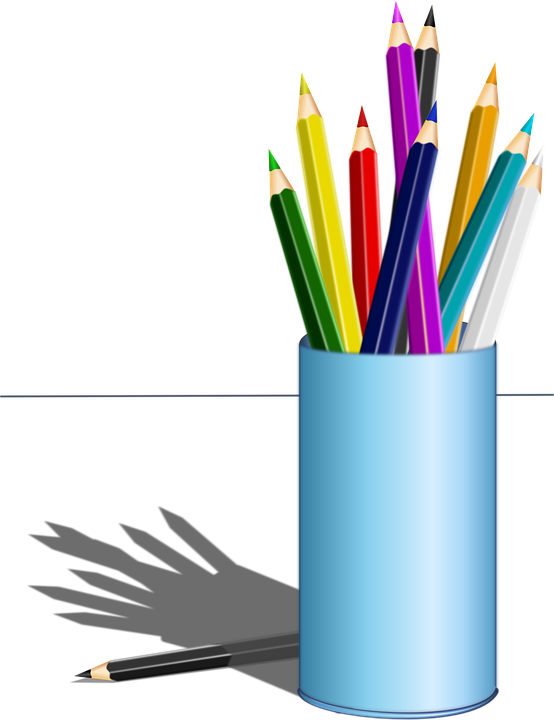 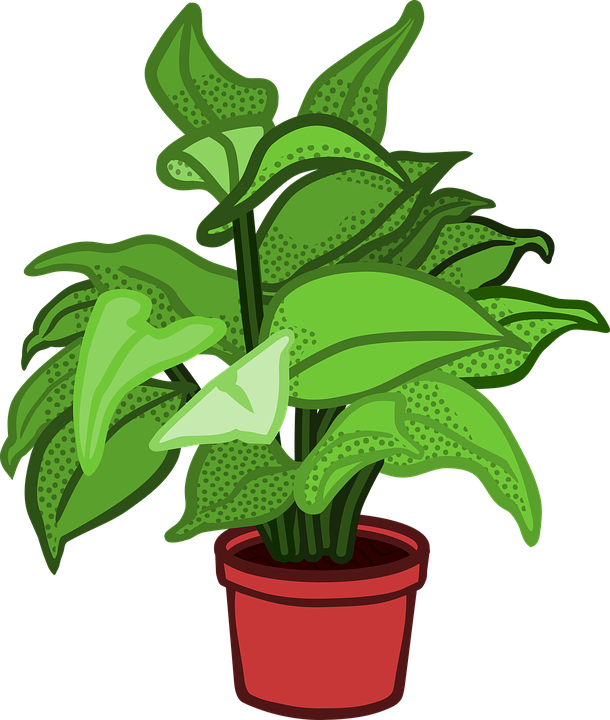 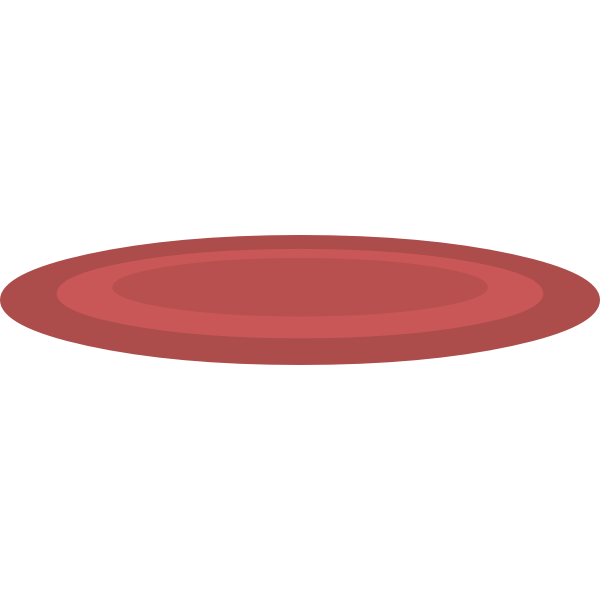 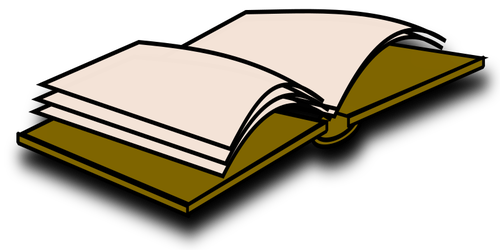 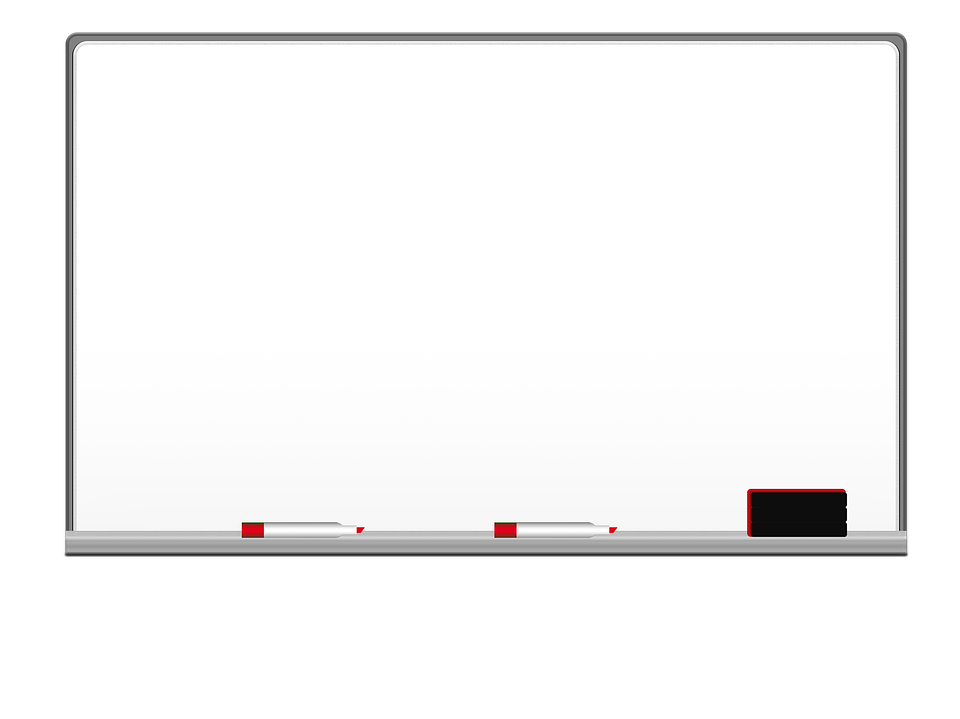 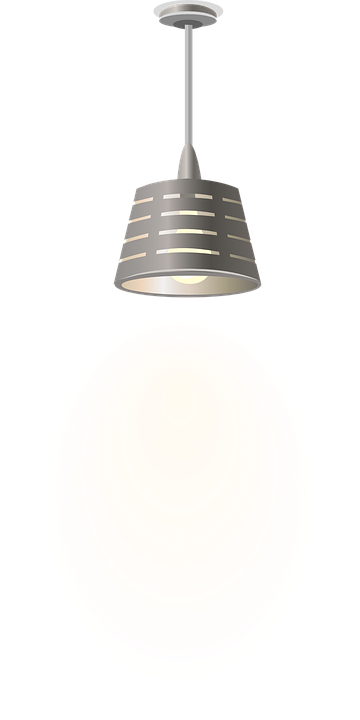 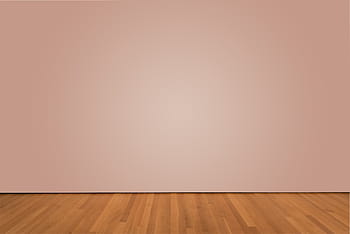 I love English
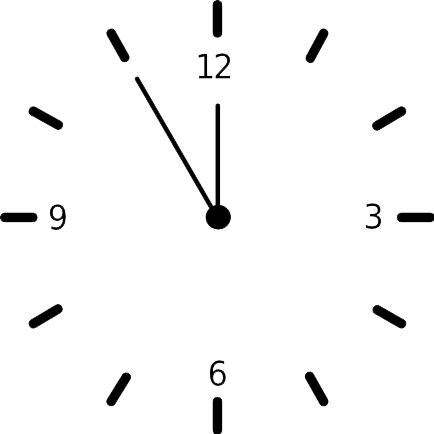 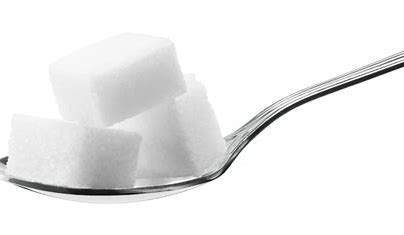 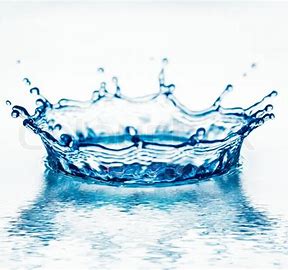 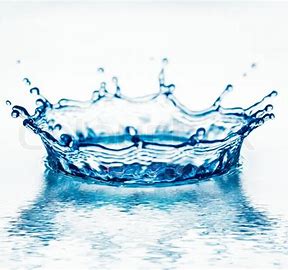 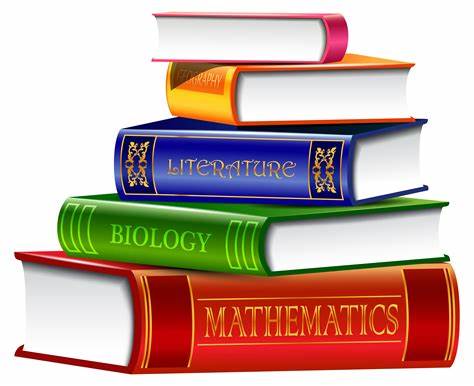 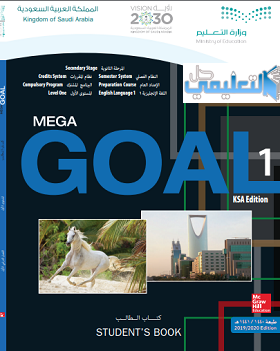 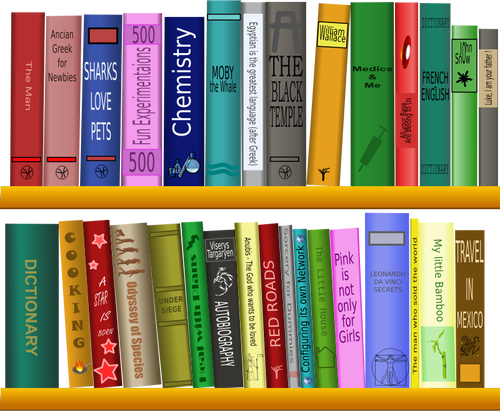 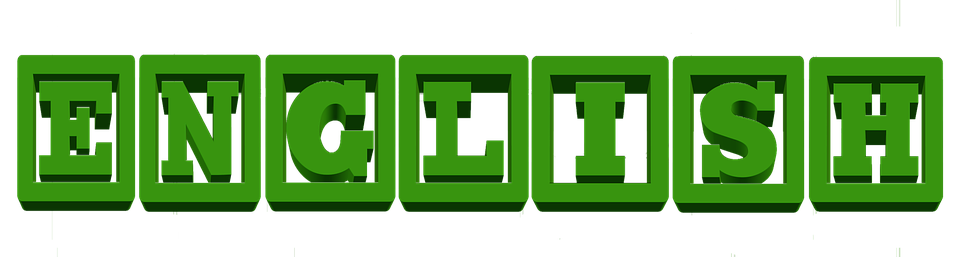 Sugar
Books
Water
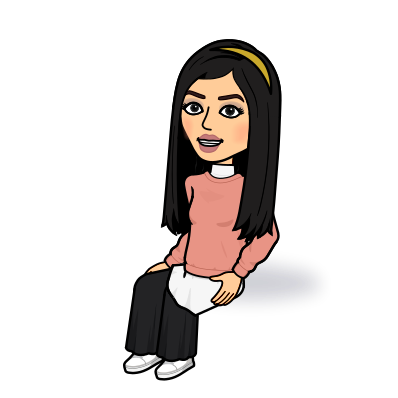 Look at the pictures then guess the correct noun
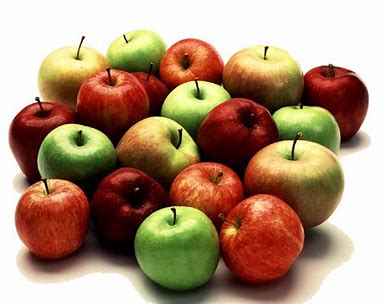 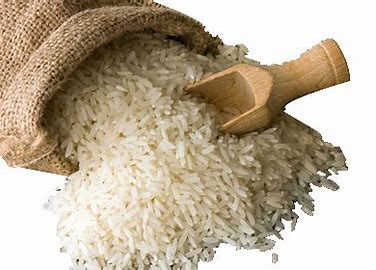 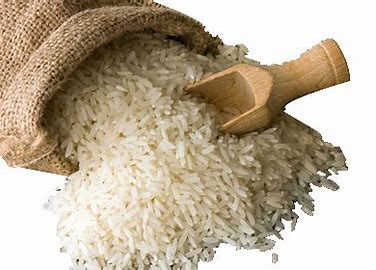 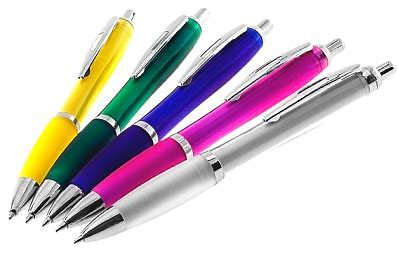 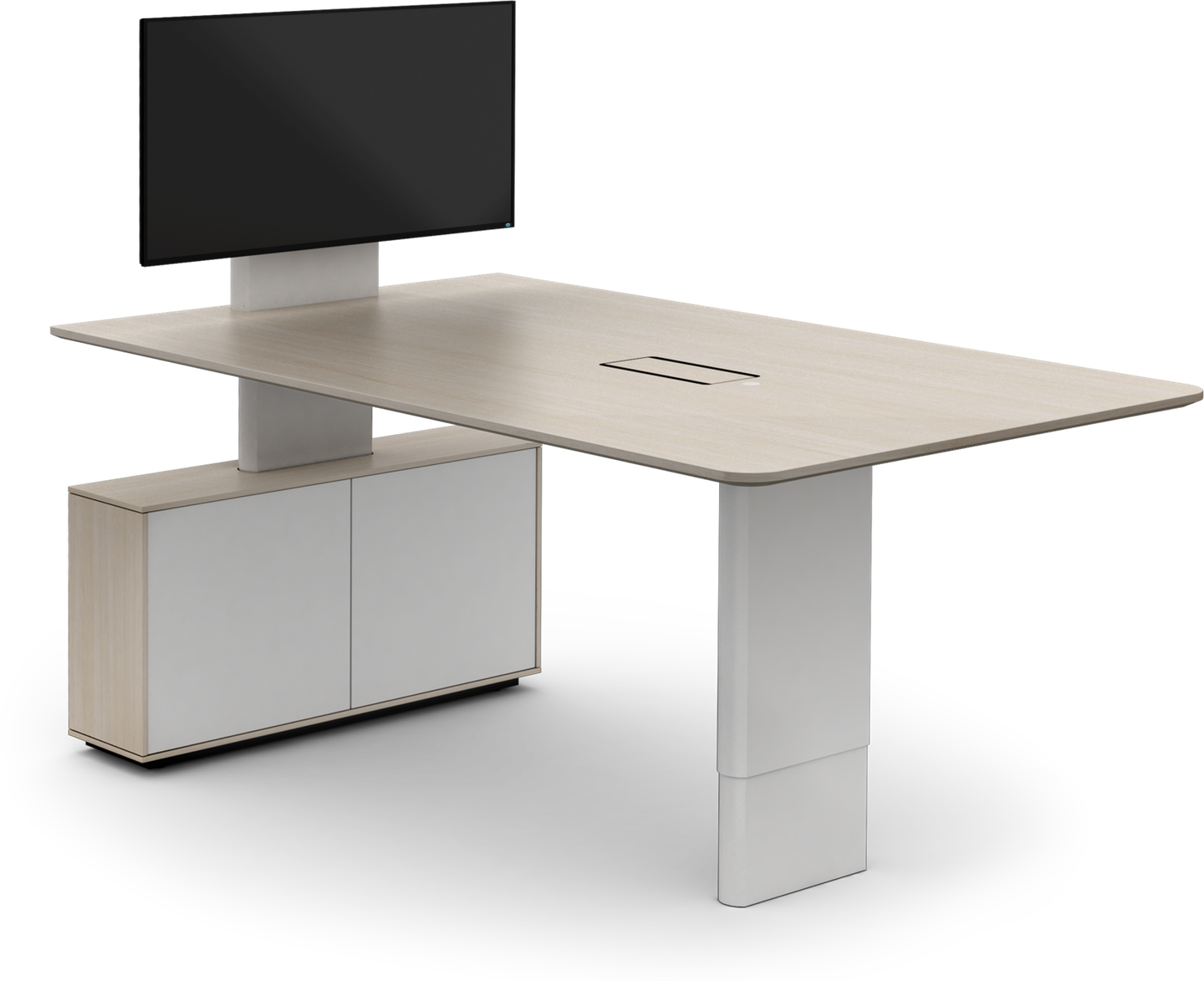 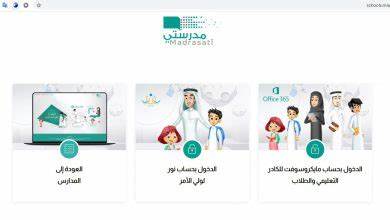 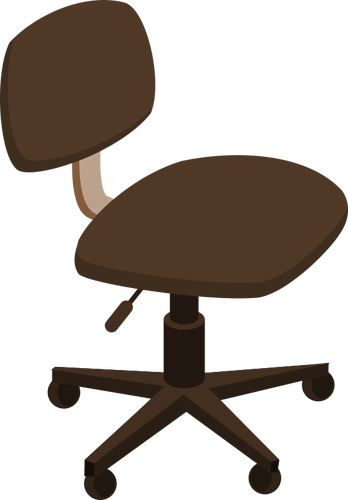 Rice
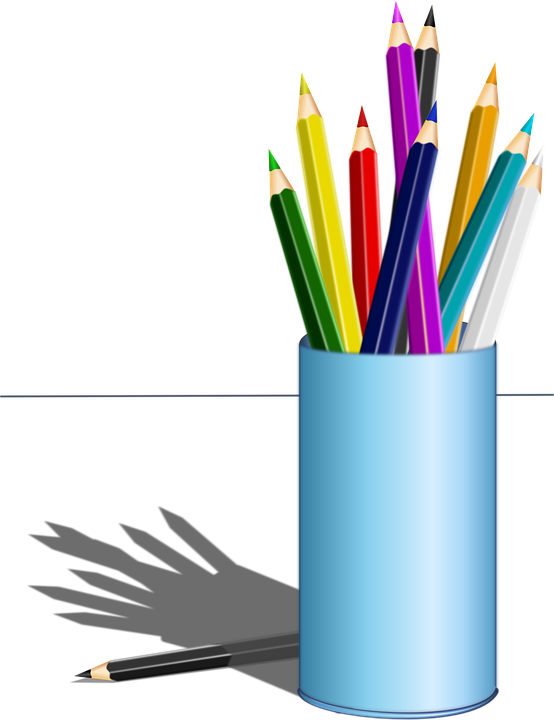 Pens
Apples
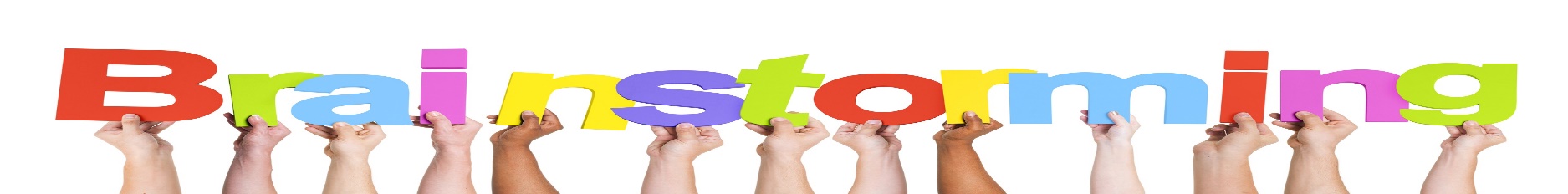 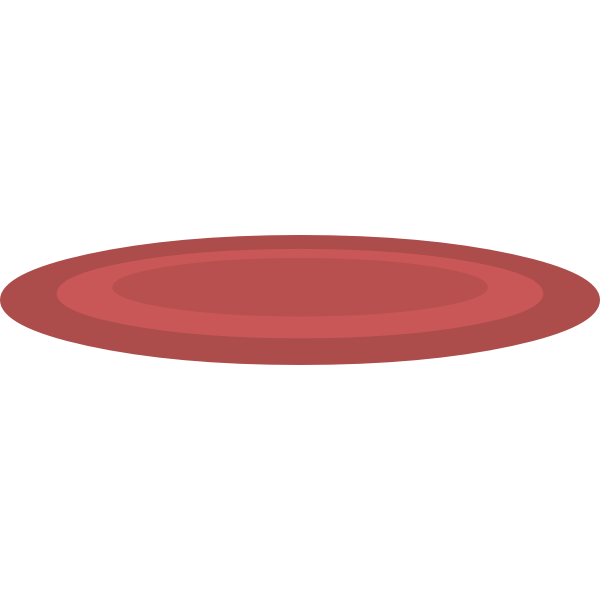 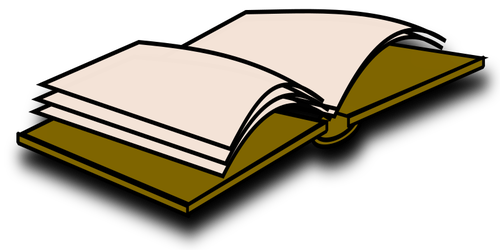 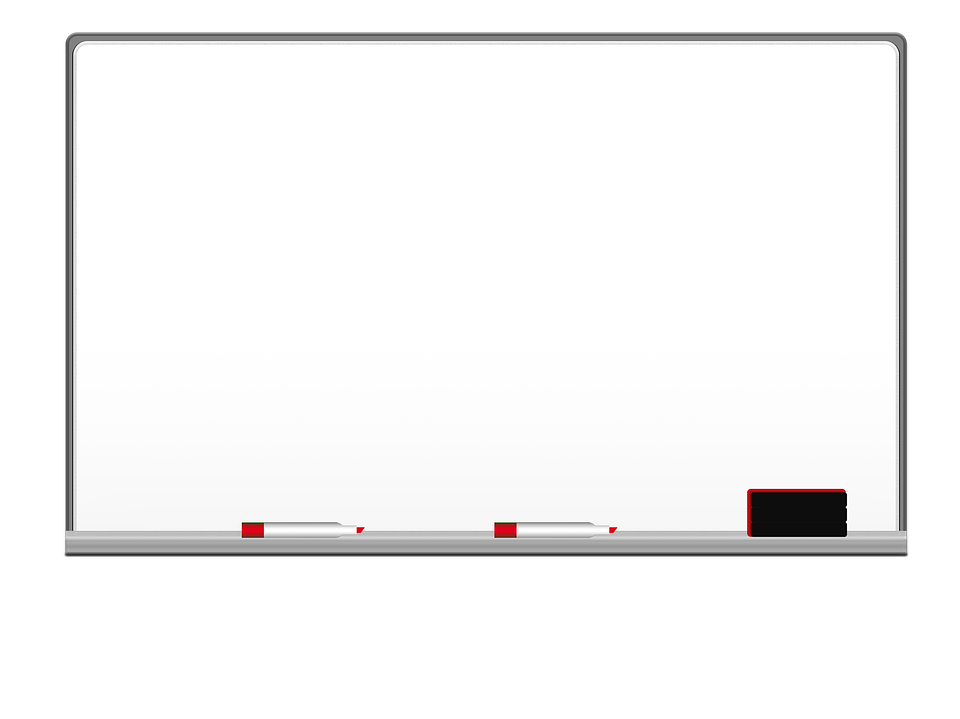 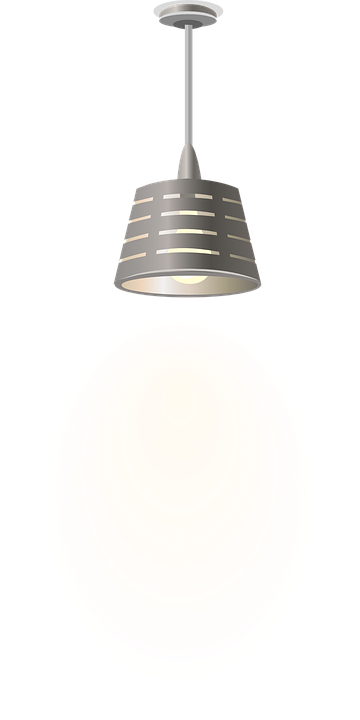 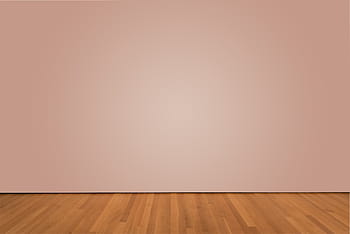 I love English
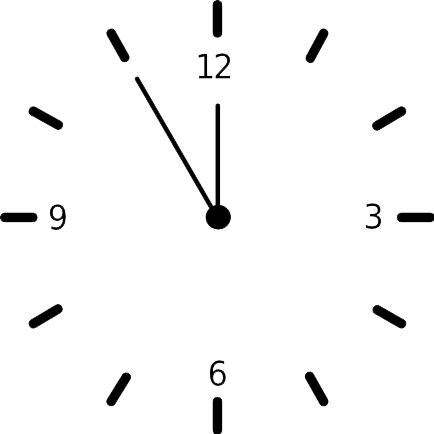 Sugar
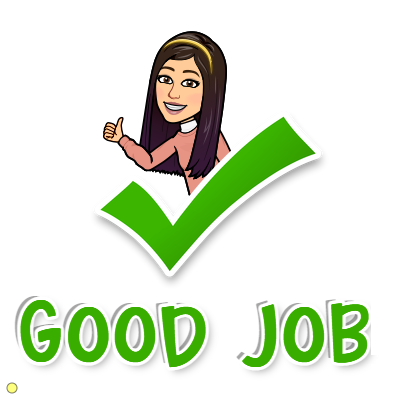 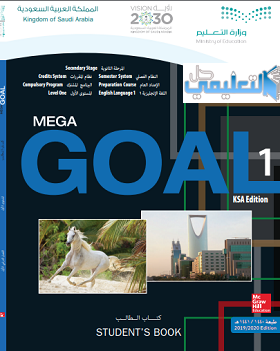 Books
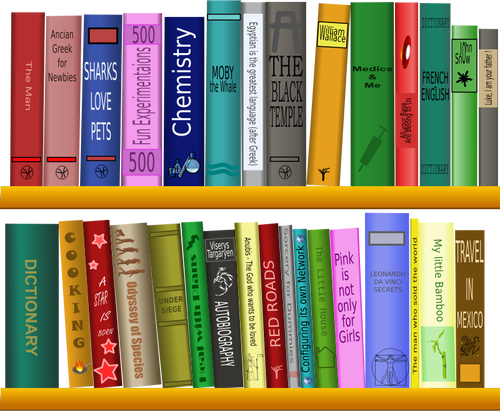 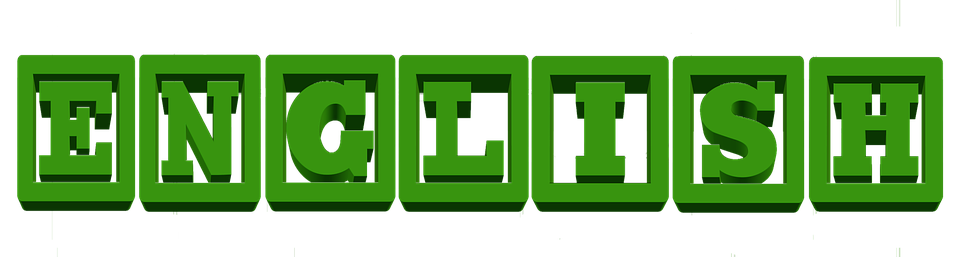 Water
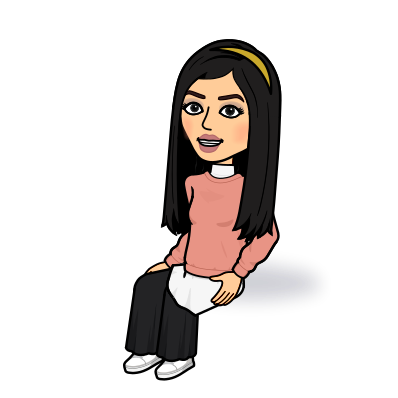 Now let’s classify them
Apples
Rice
Pens
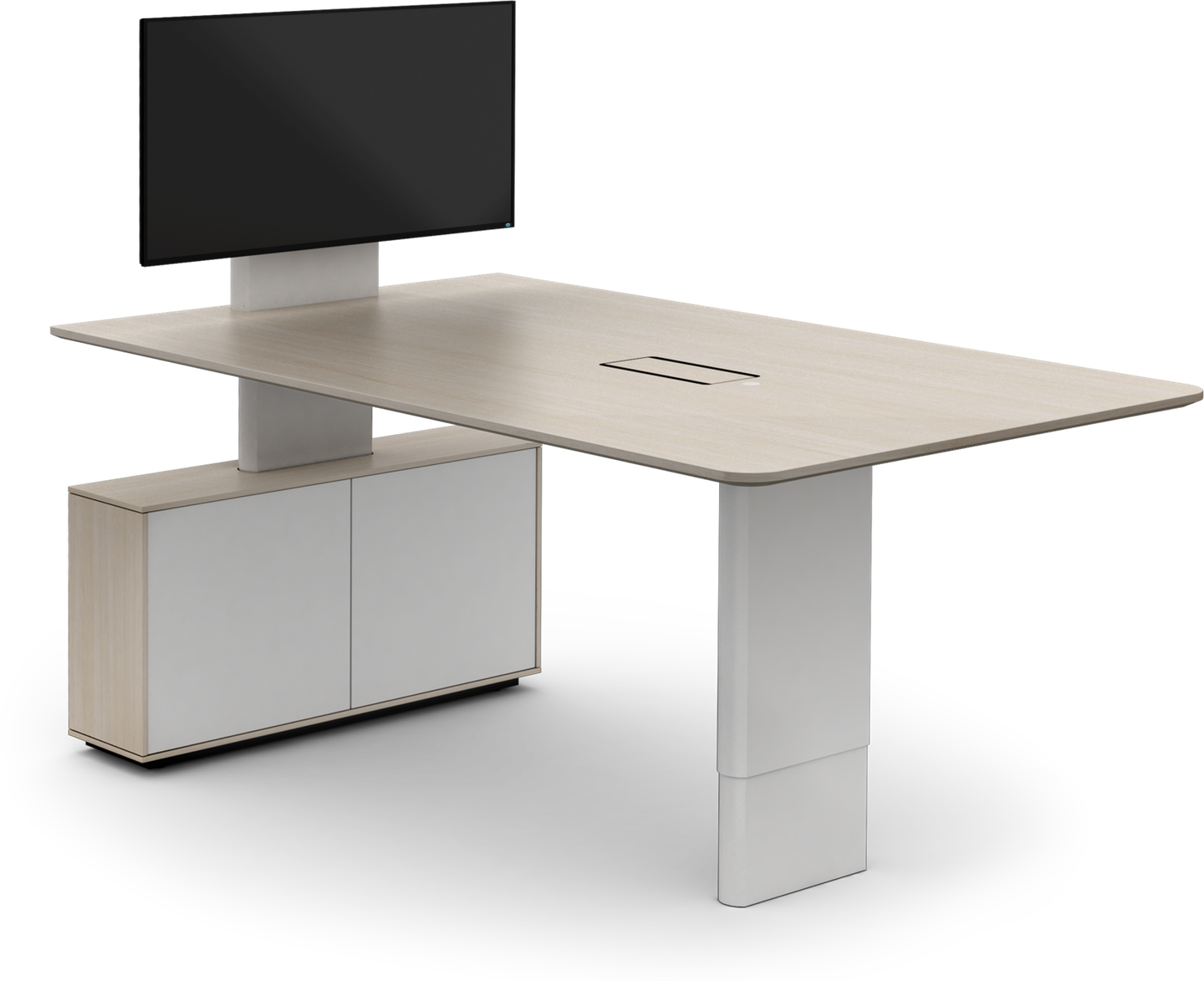 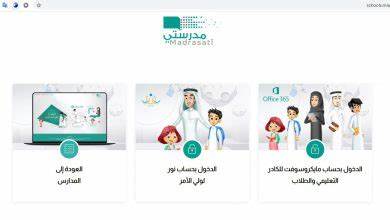 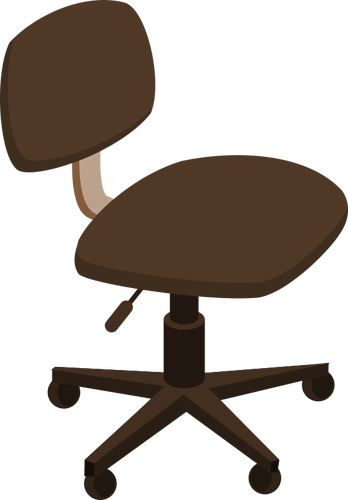 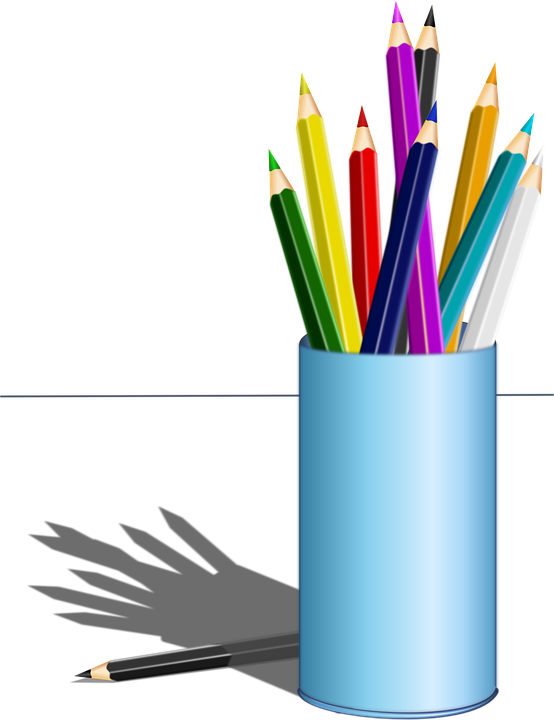 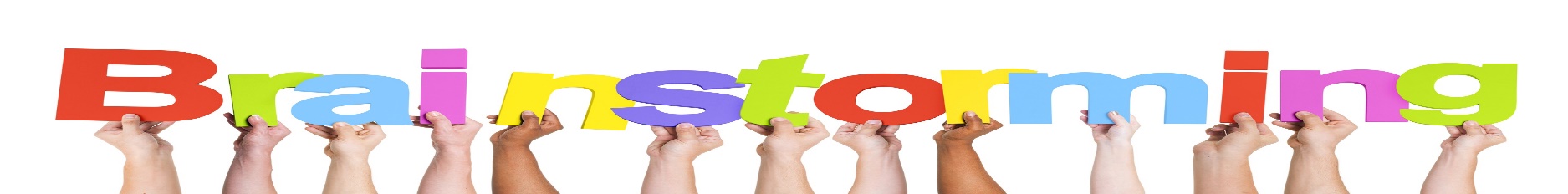 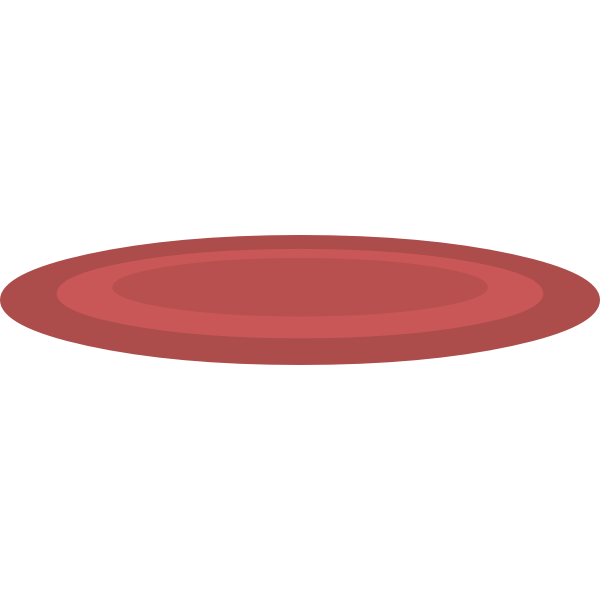 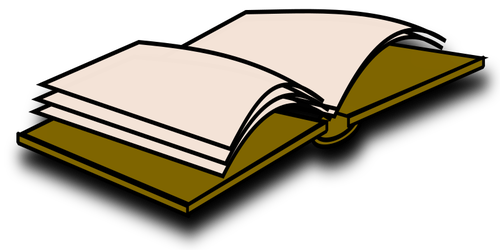 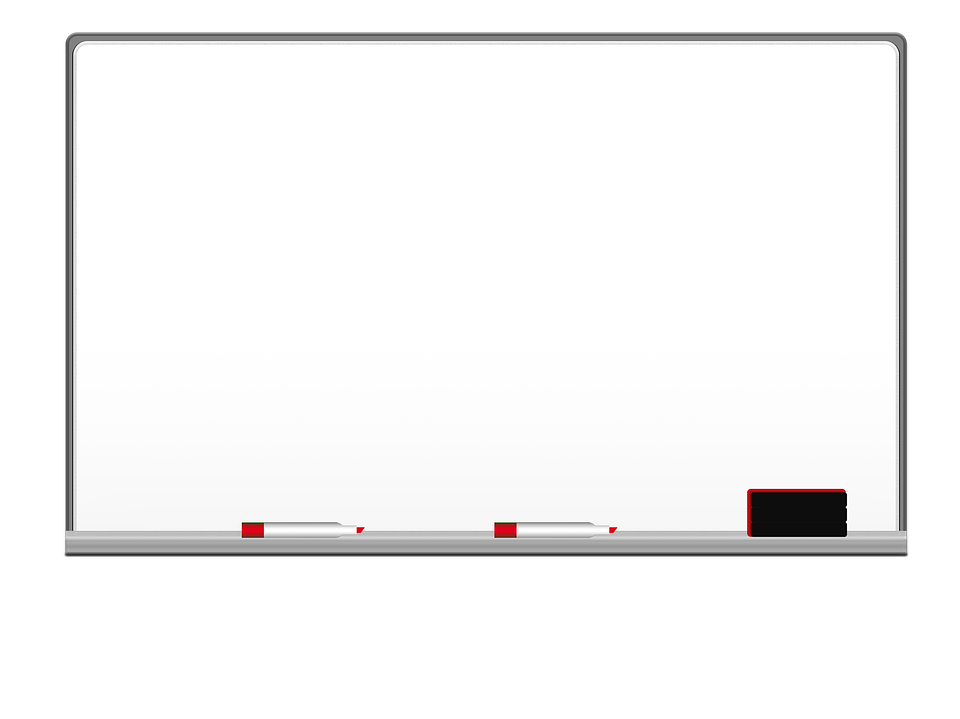 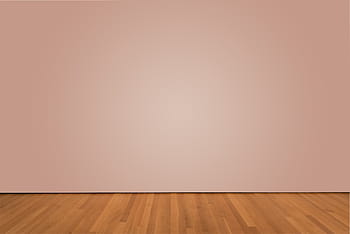 Let’s learn more about count and noncount nouns
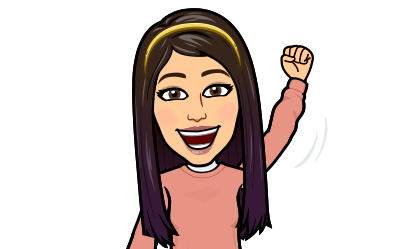 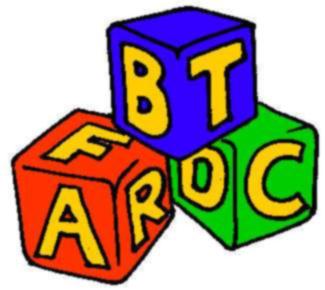 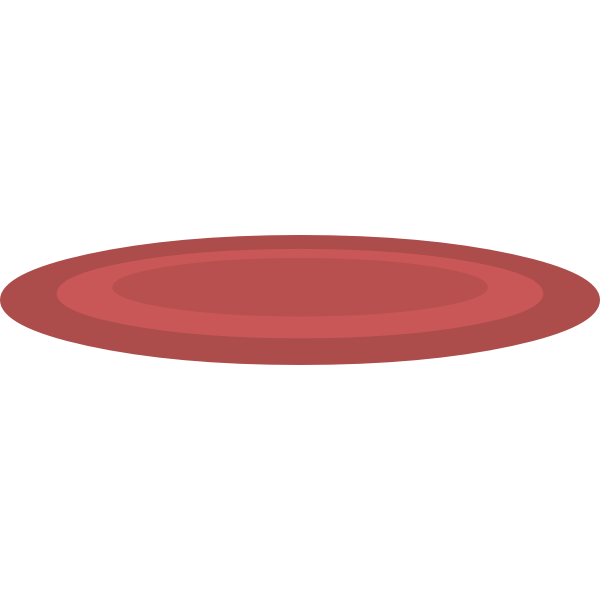 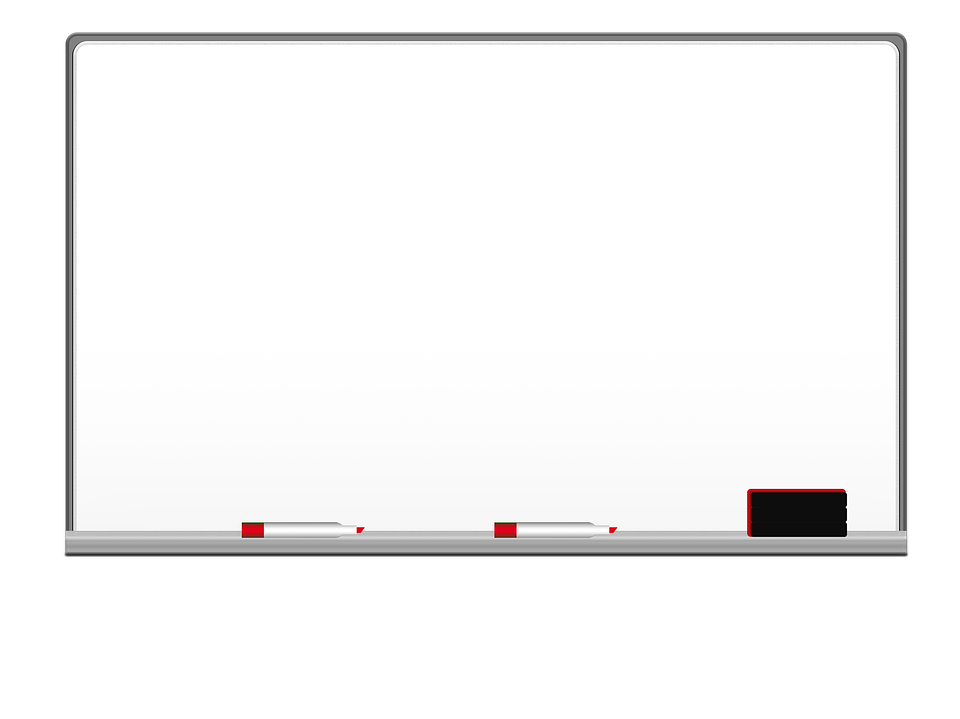 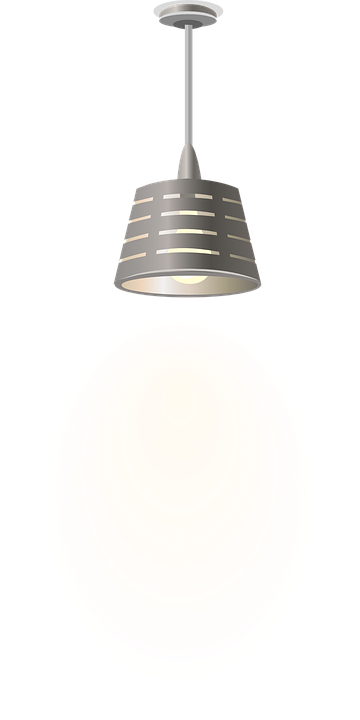 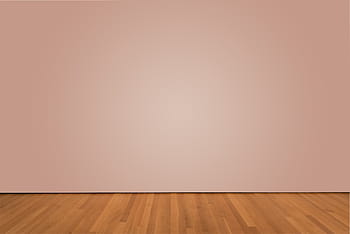 I love English
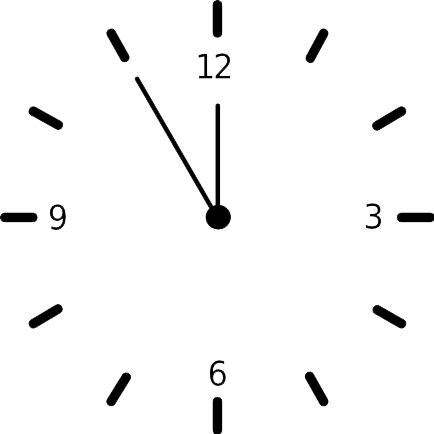 Open your Student’s book page: 30
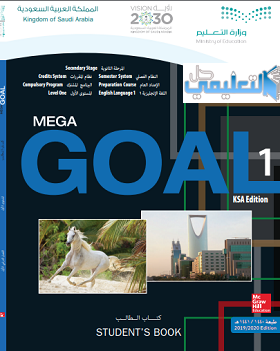 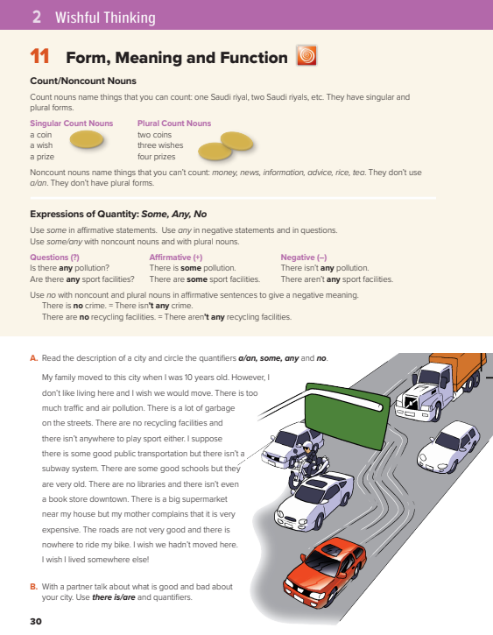 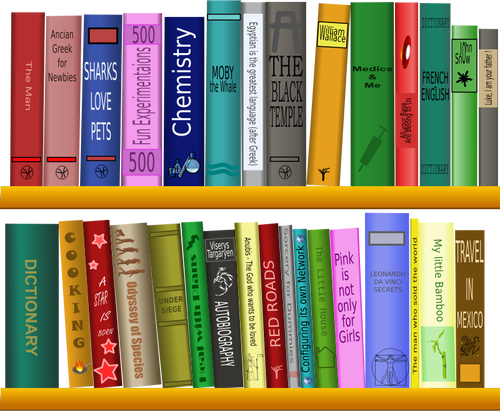 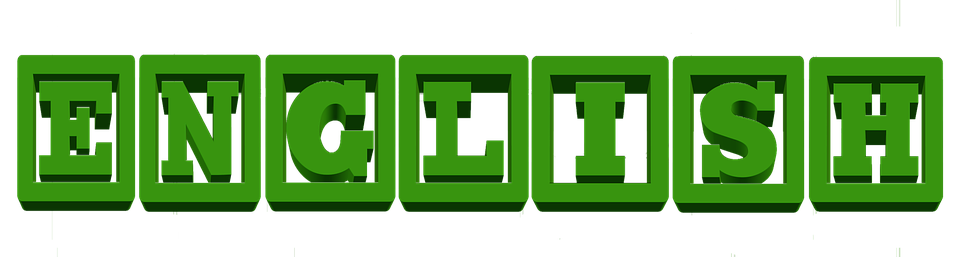 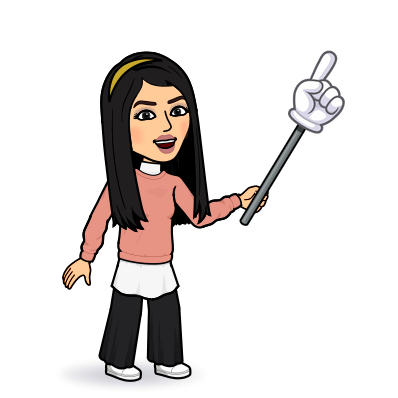 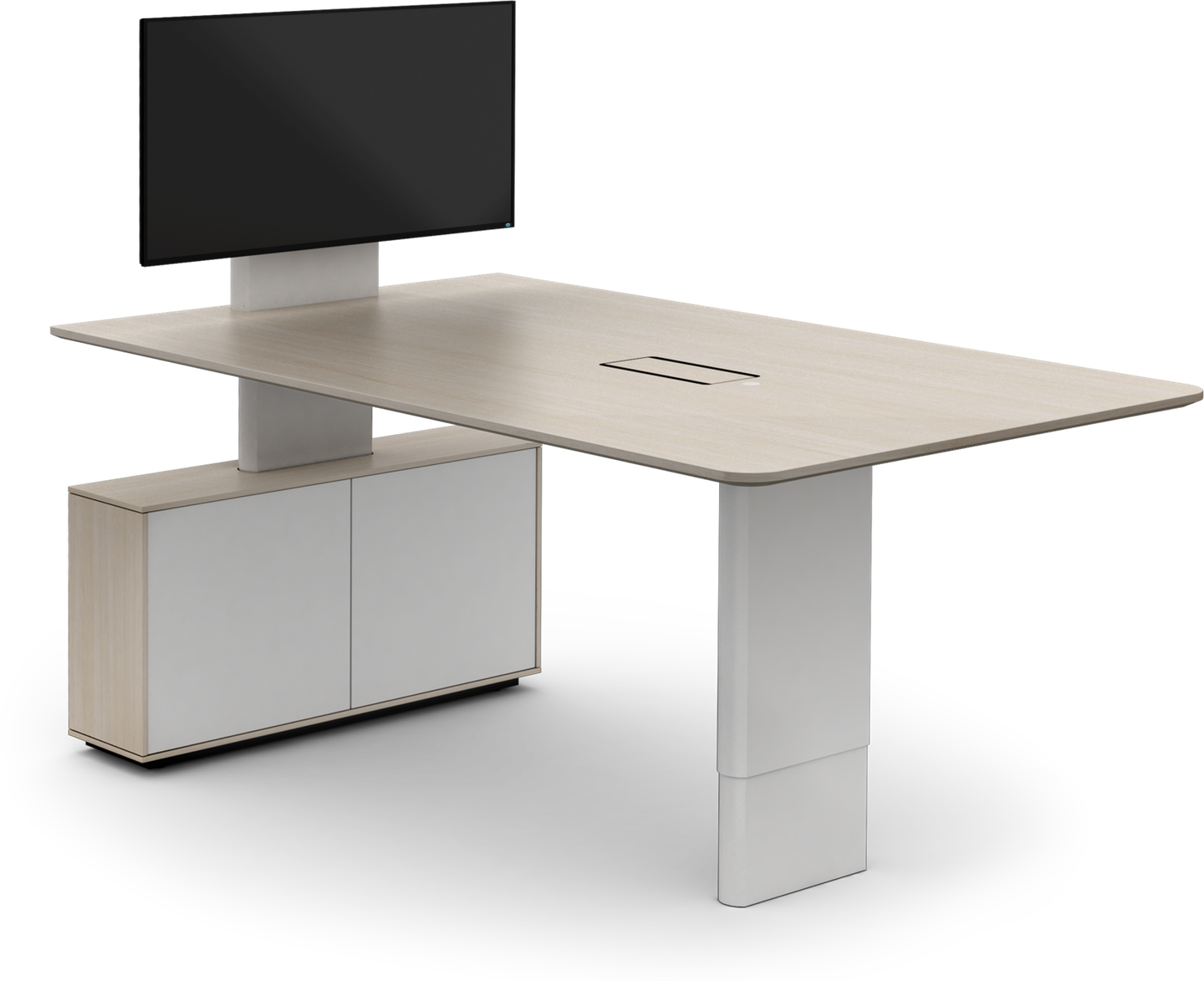 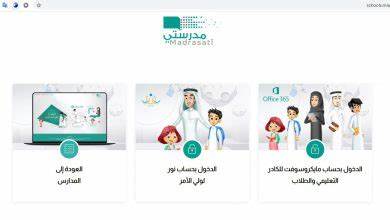 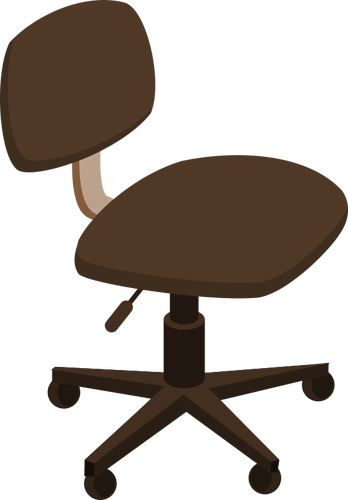 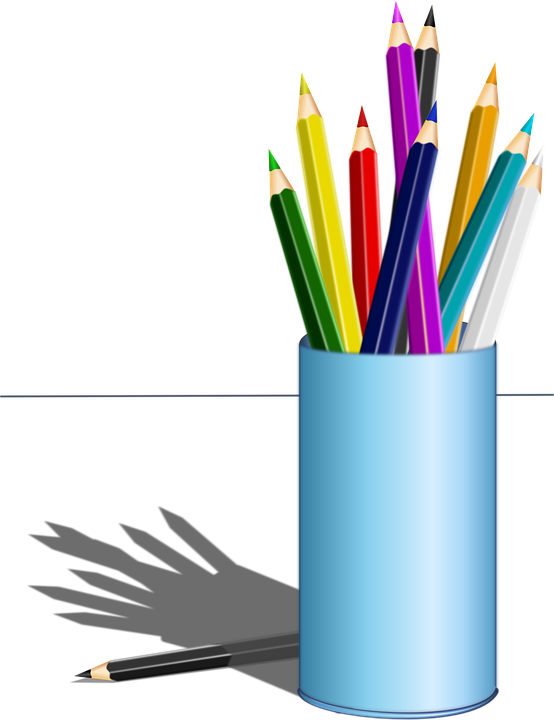 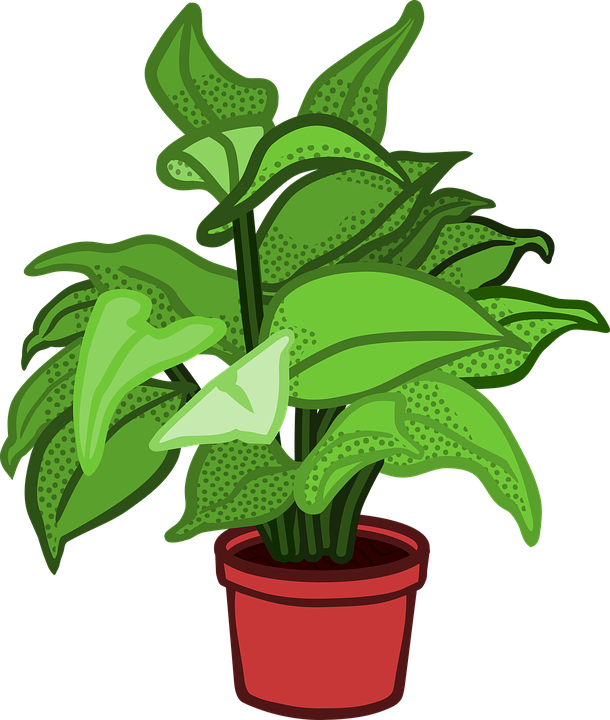 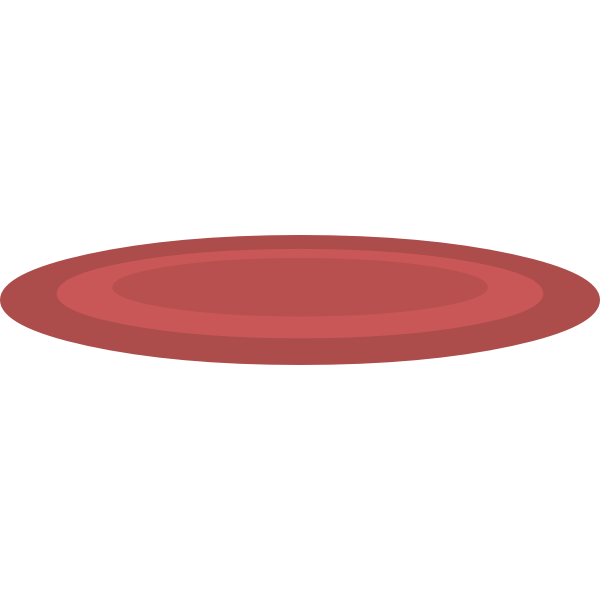 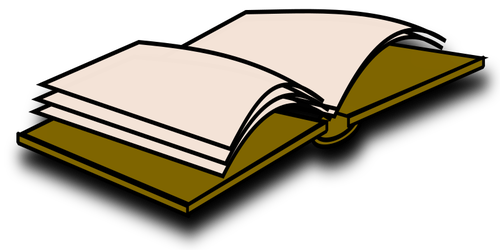 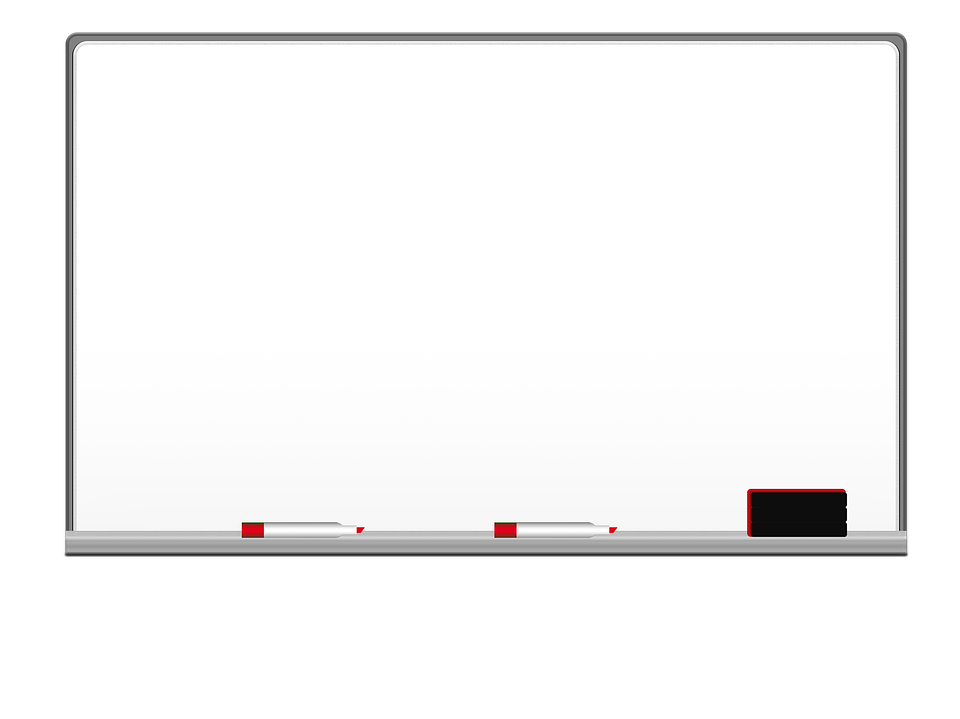 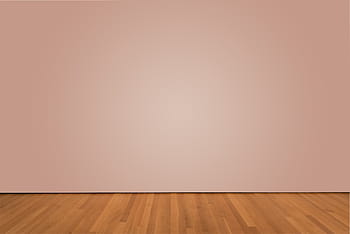 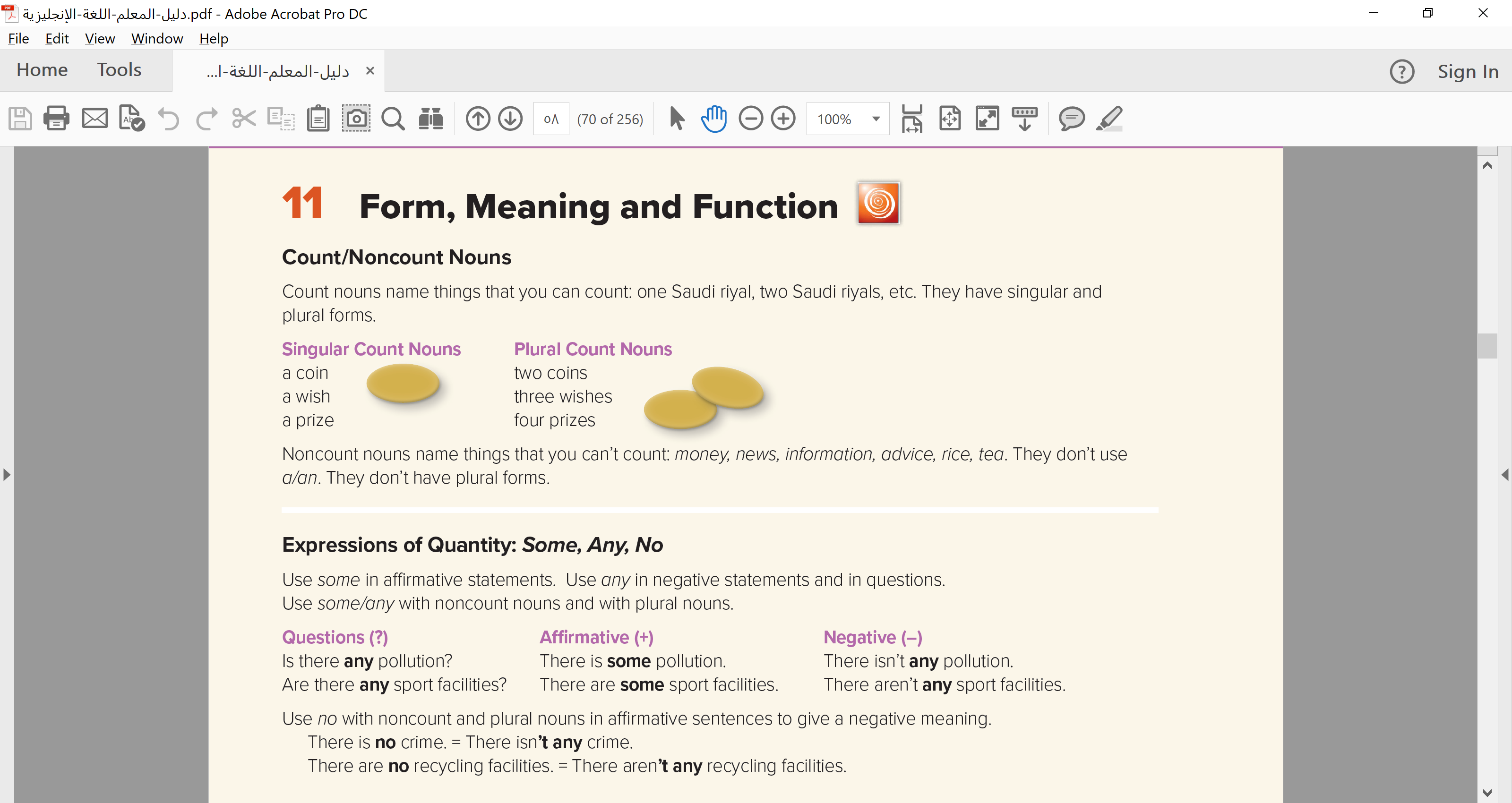 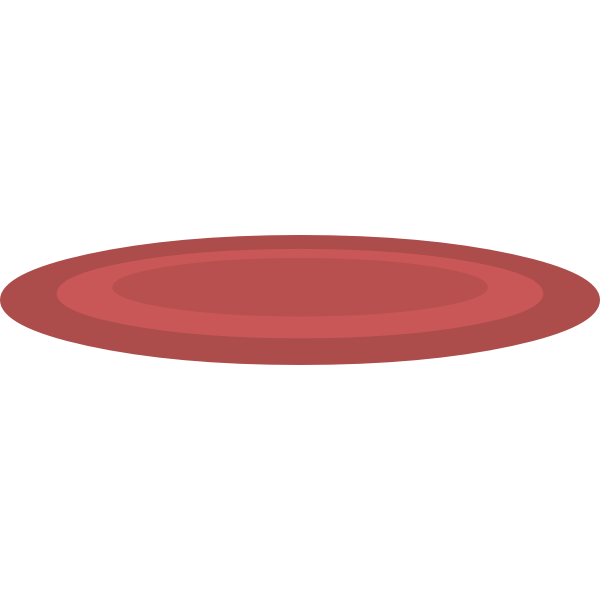 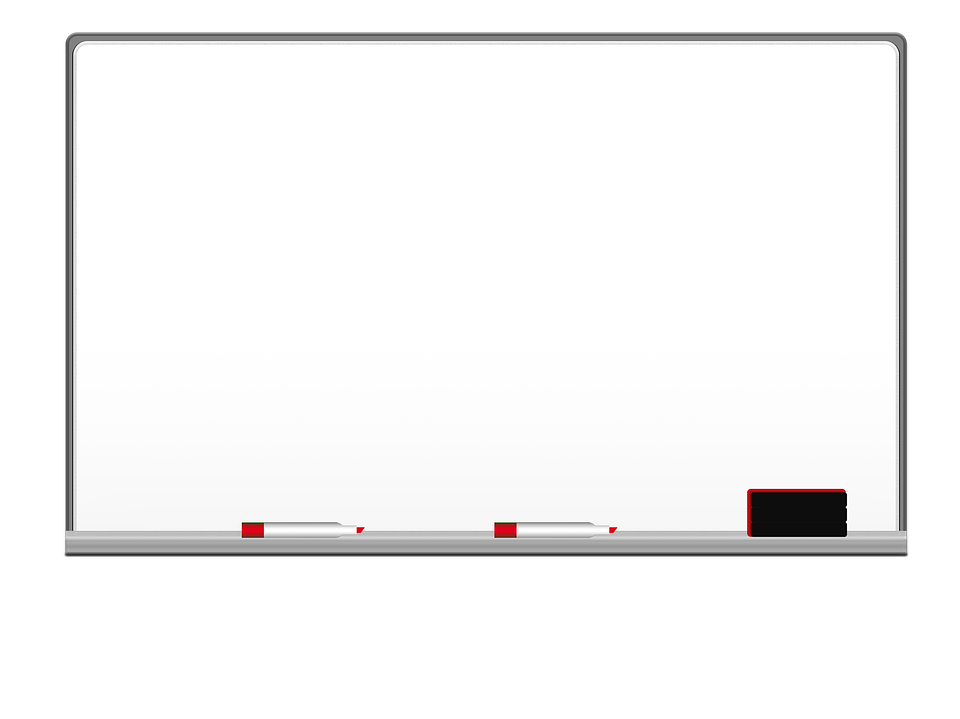 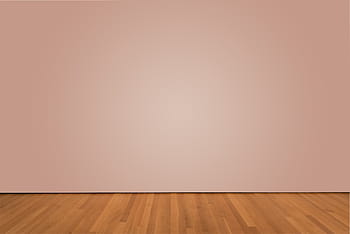 Count nouns:
-Name things that you can count.
-They have singular and plural forms.
-They use a / an.

Examples:

a riyal
a book             
a car
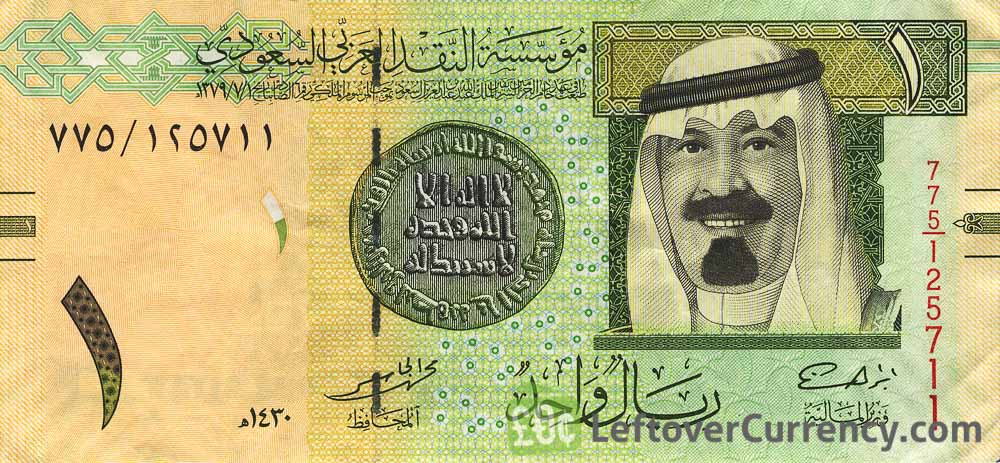 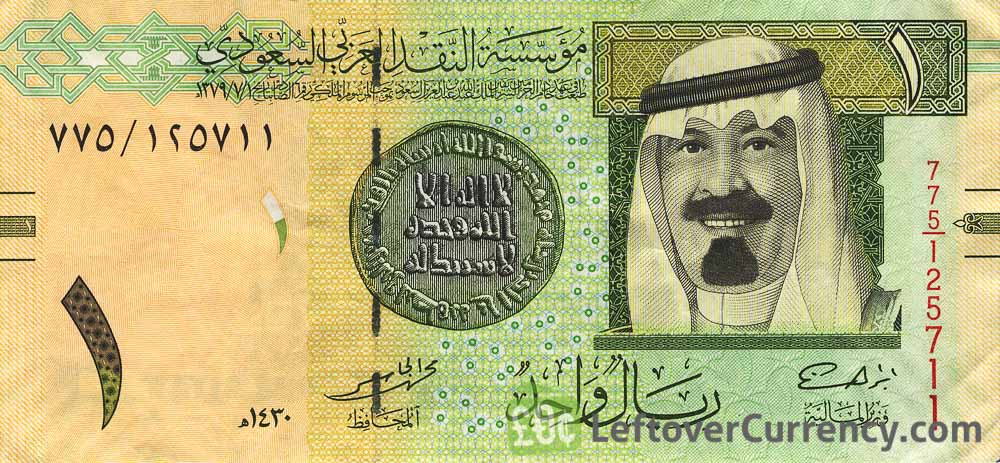 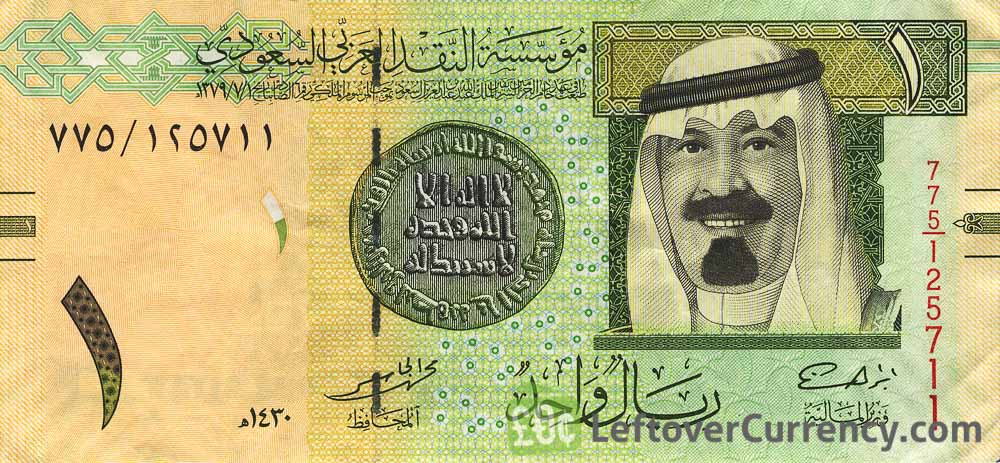 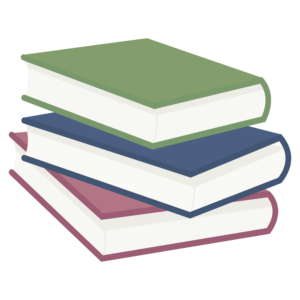 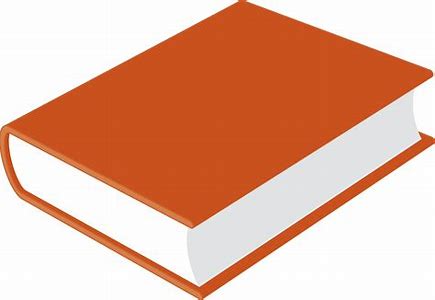 2 riyals
3 books
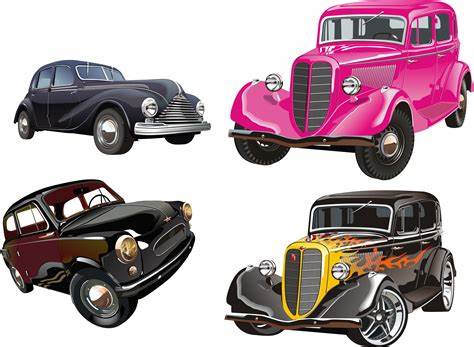 4 cars
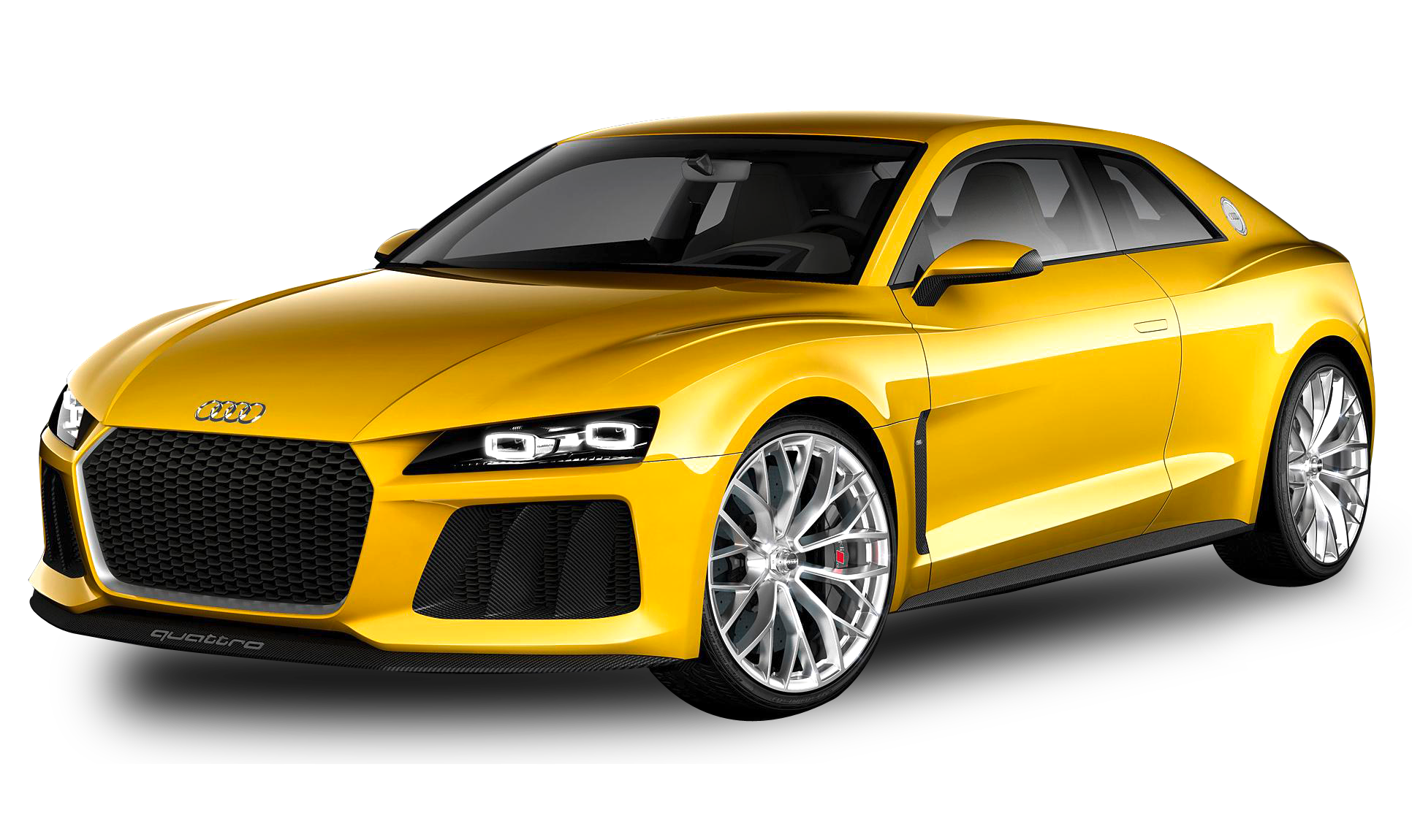 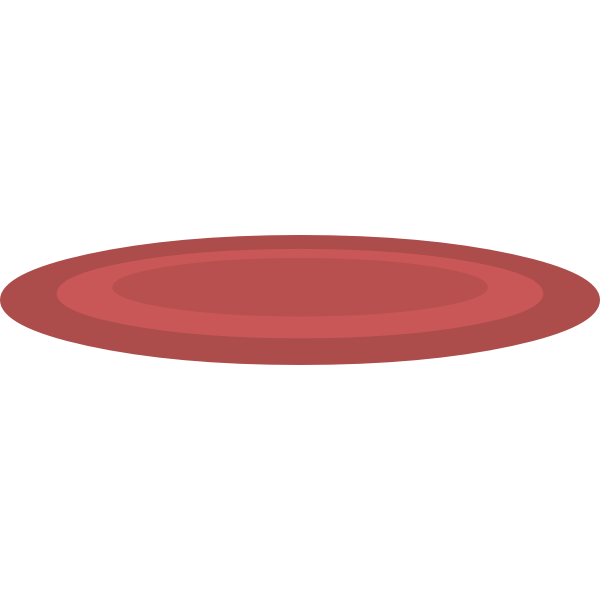 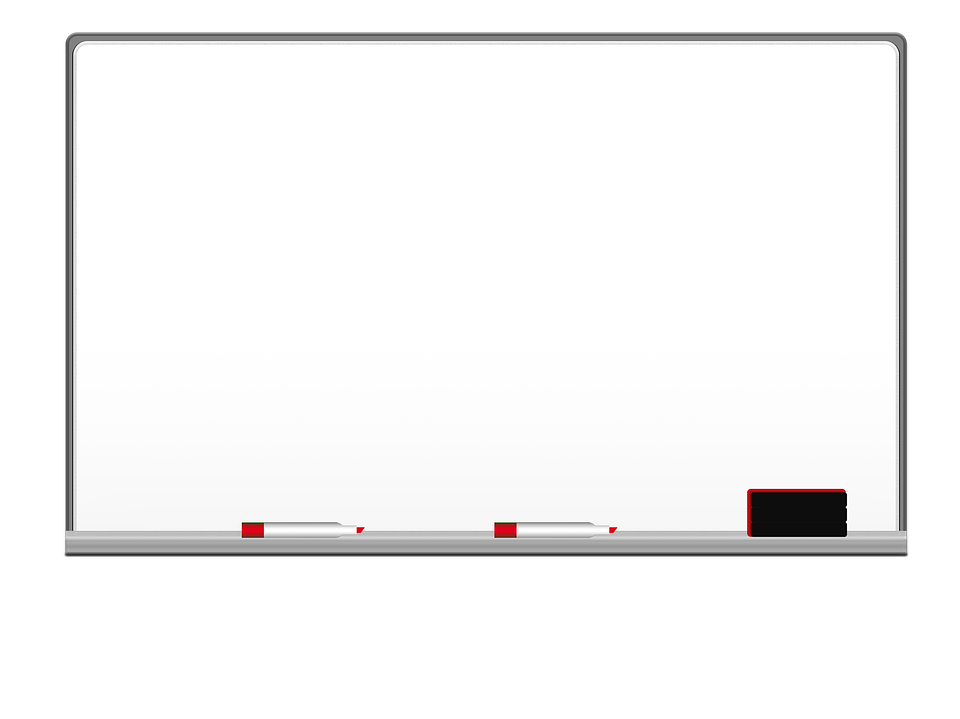 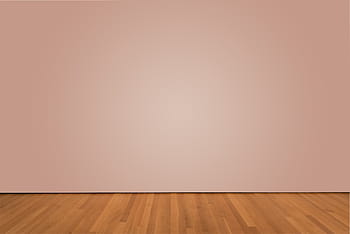 Non-count nouns:
-Name things that you can’t count.
-They don’t use a/an.
-They don’t have plural forms.

Examples:

Money
News
Tea 
Coffee
Rice
Water
Information
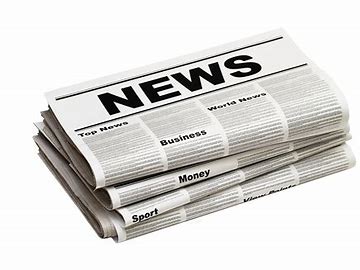 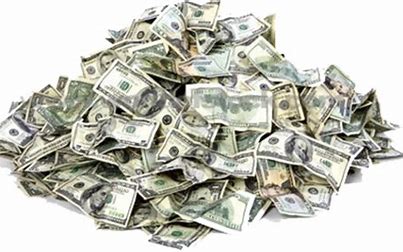 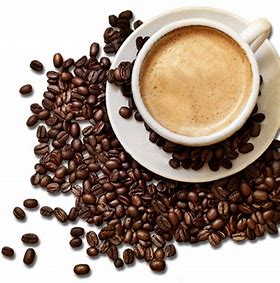 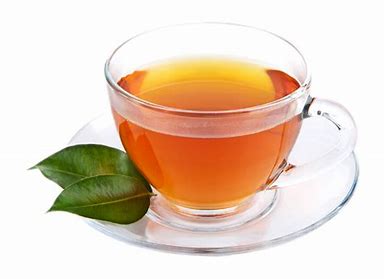 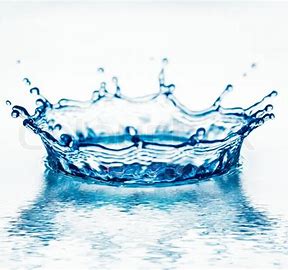 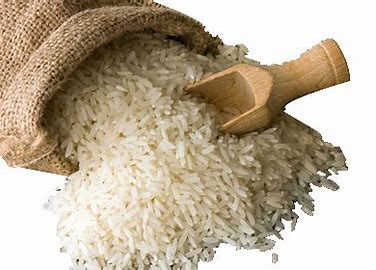 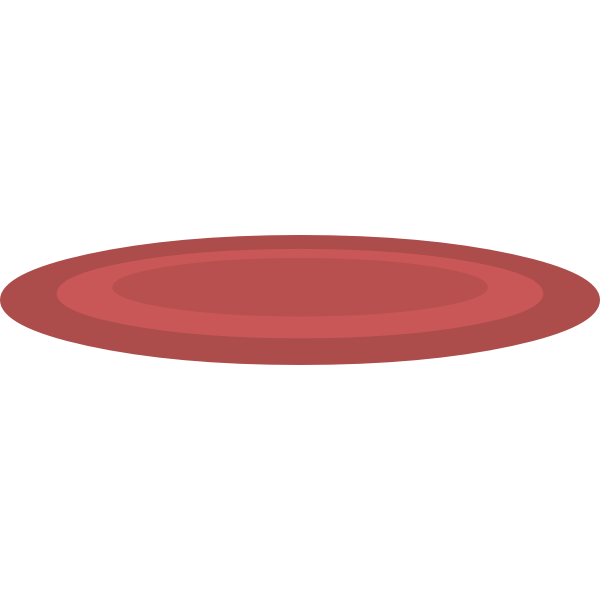 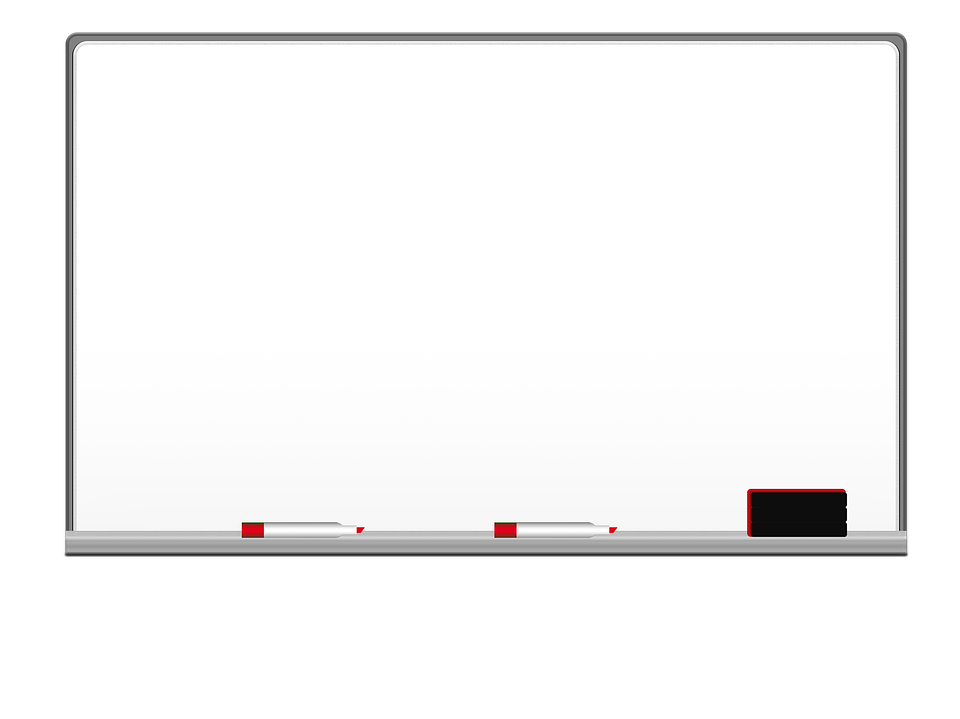 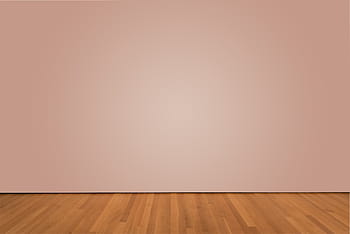 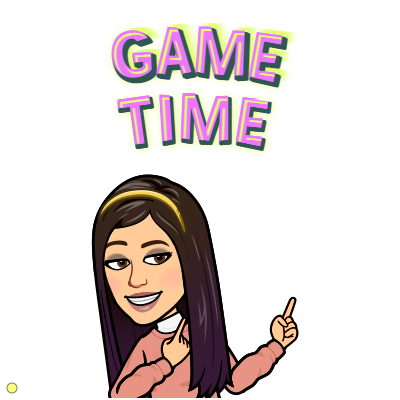 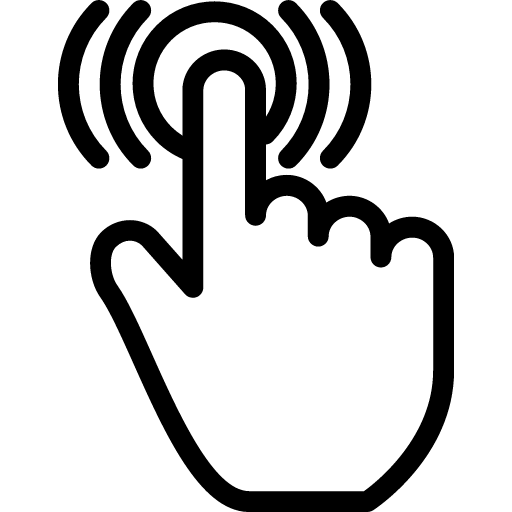 https://wordwall.net/resource/5478371
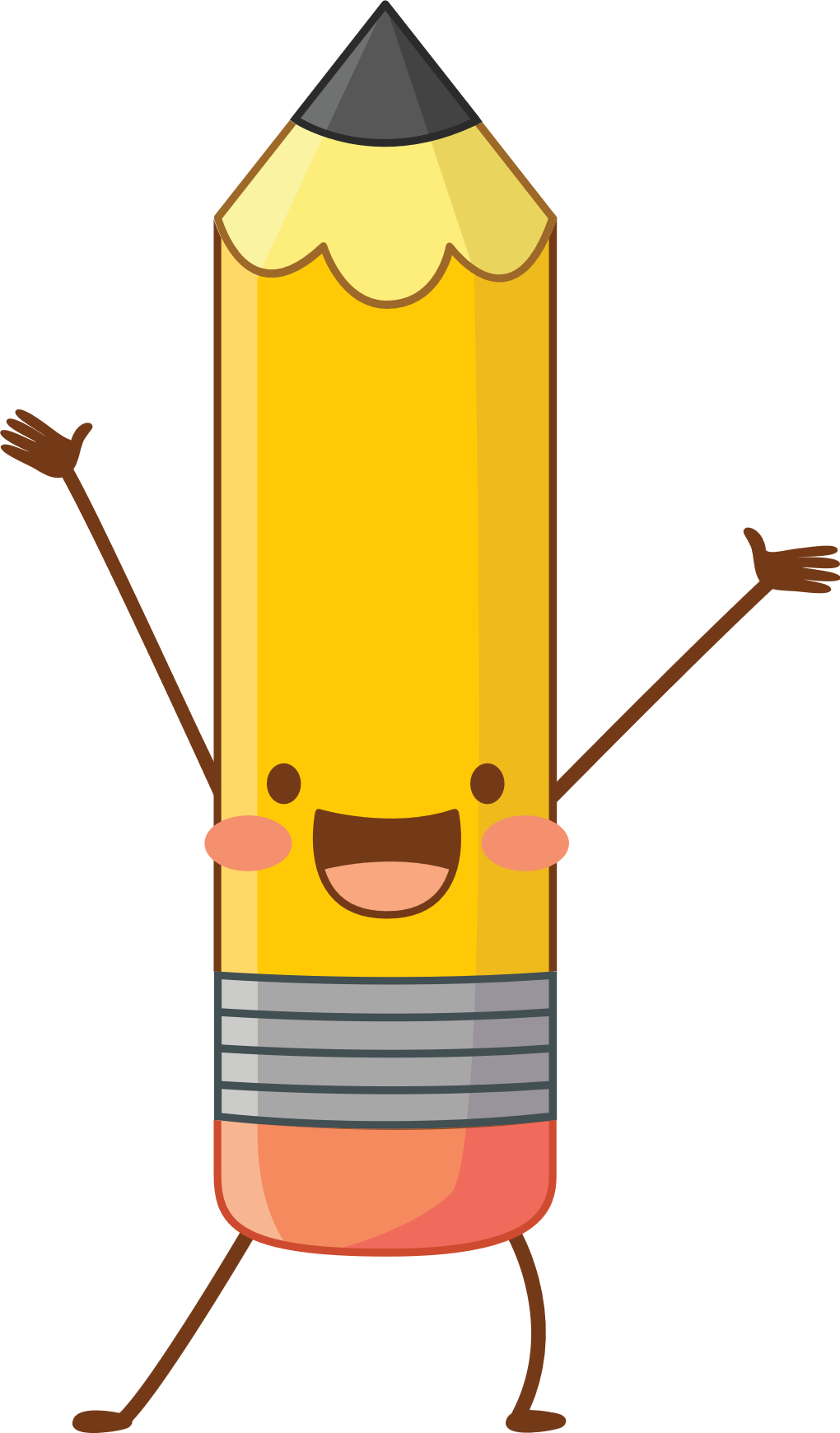 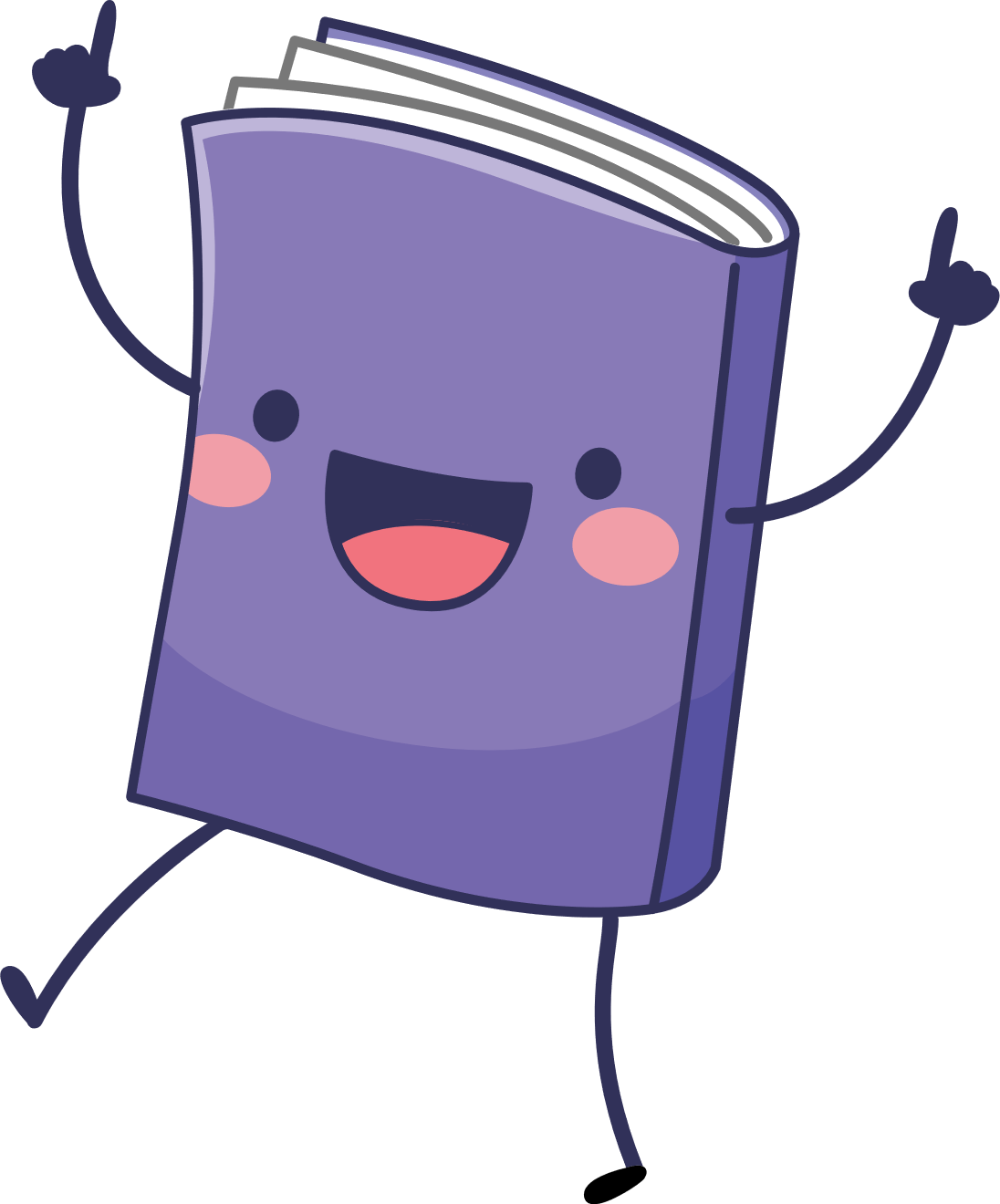 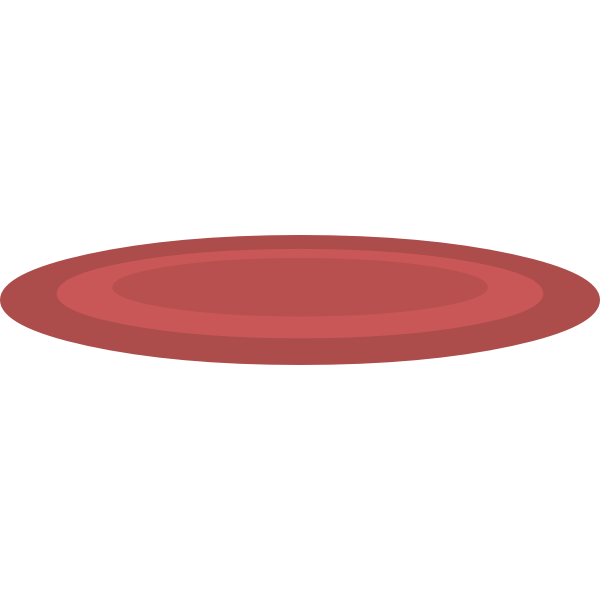 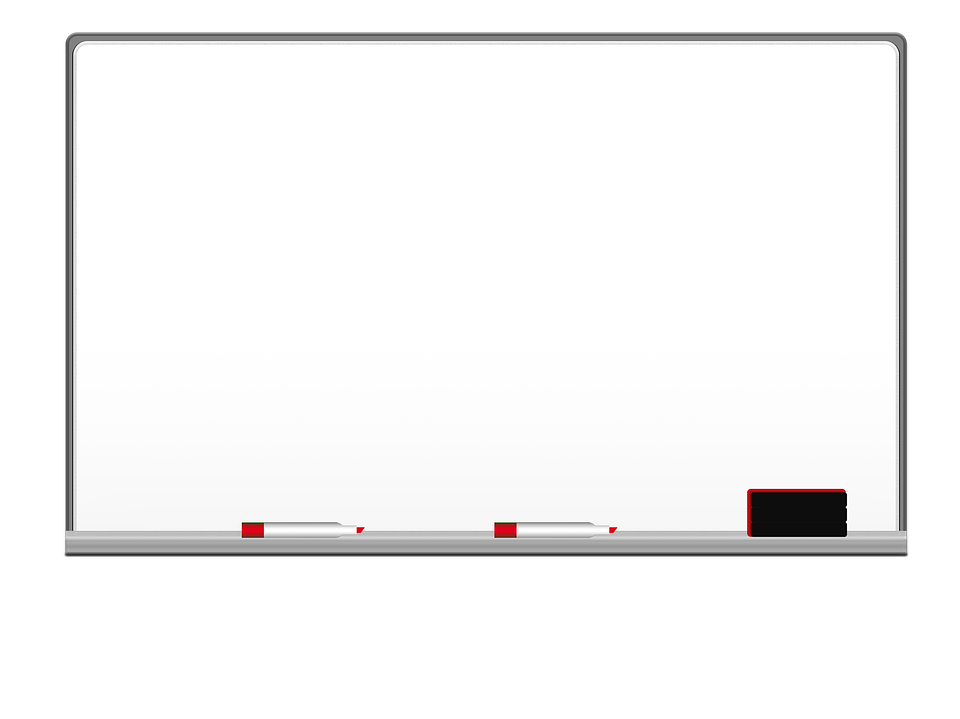 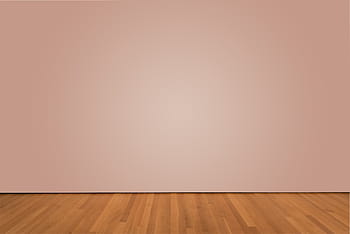 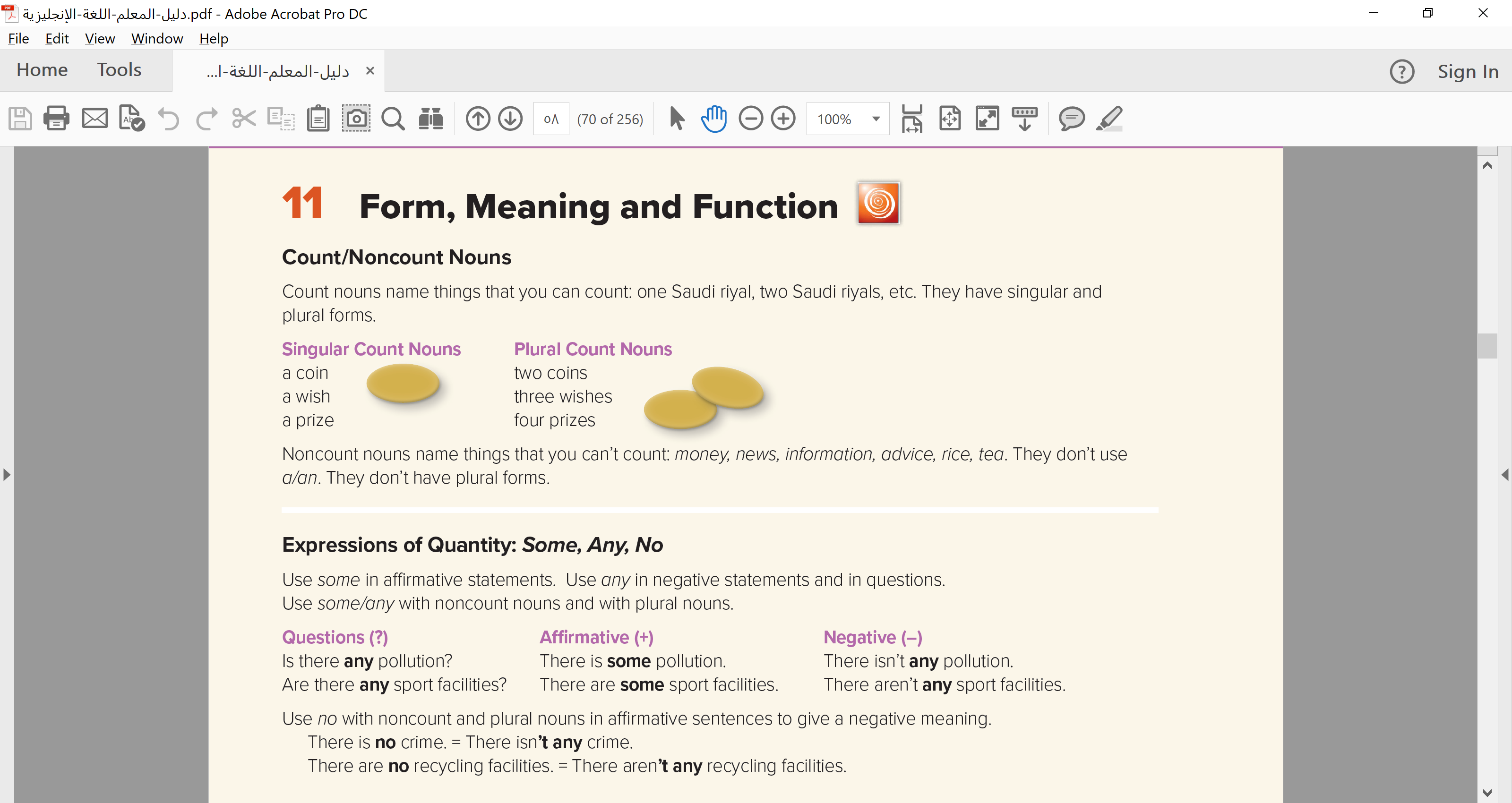 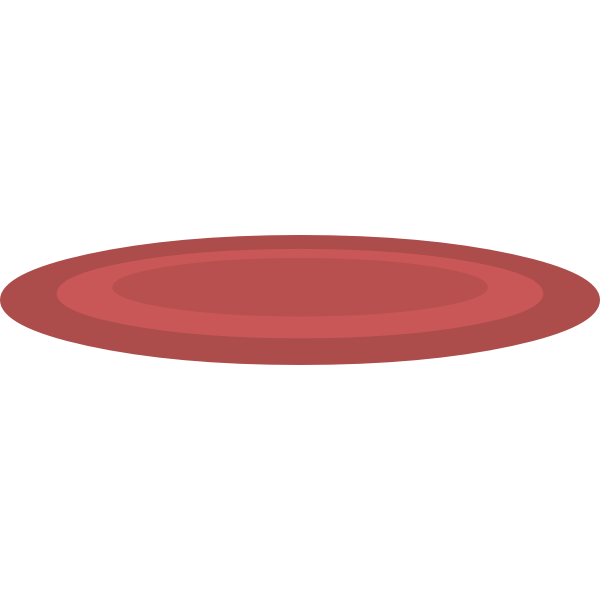 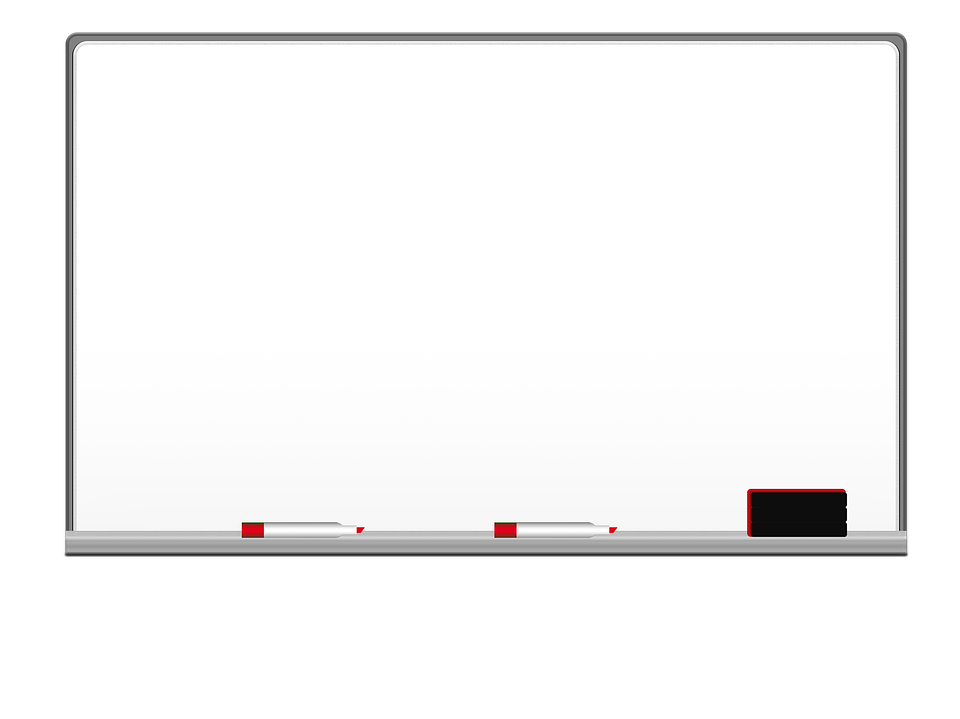 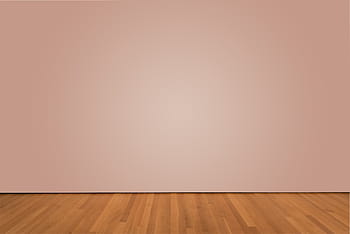 Some:

-Use it in affirmative statements.
-Use with non-count nouns and with plural nouns.

There is some money in my wallet. (non-count)

There are some students in the class.  (plural)
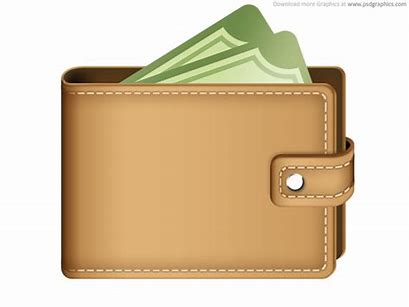 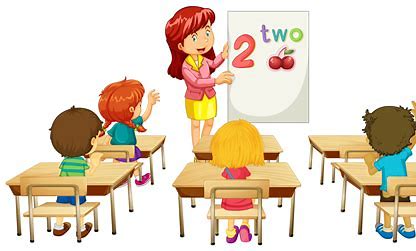 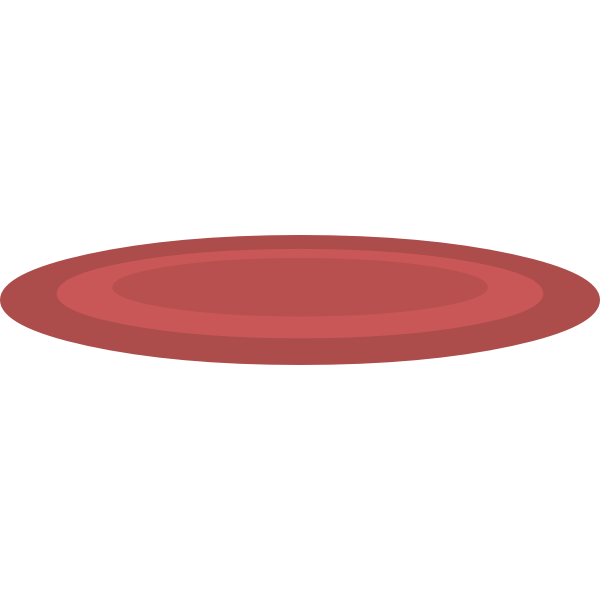 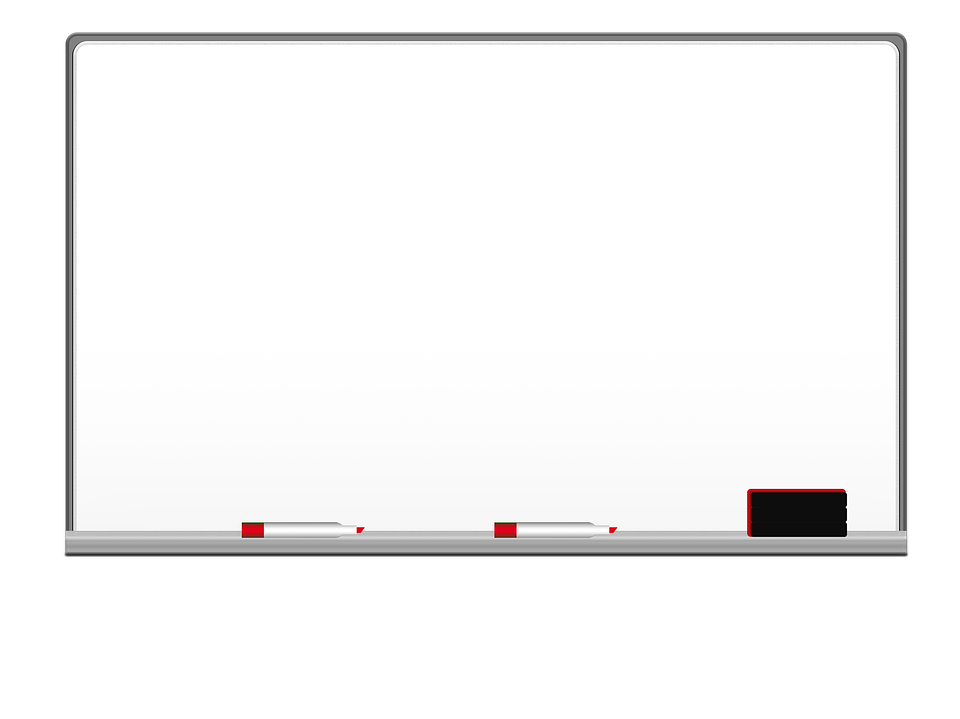 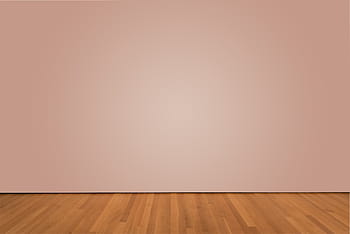 any:

-Use it in negative statements and in questions.
-Use with non-count nouns and with plural nouns.

There isn’t any money in my wallet. (non-count)

There aren’t any students in the class. (plural)


Is there any money in your wallet?

Are there any students in the class?
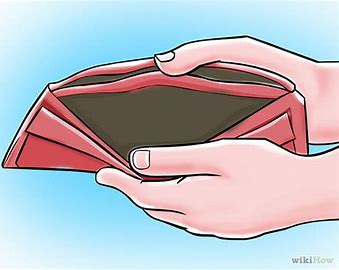 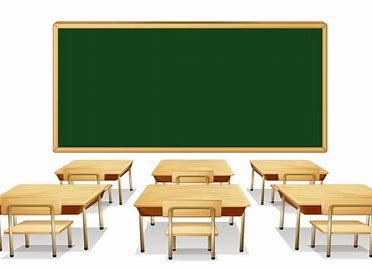 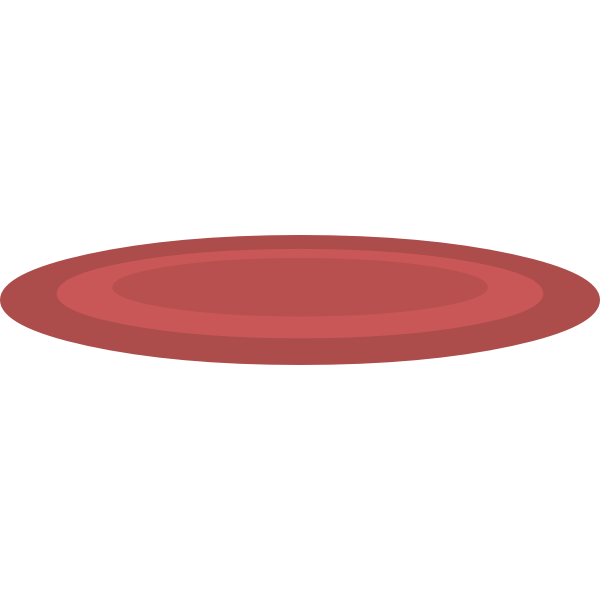 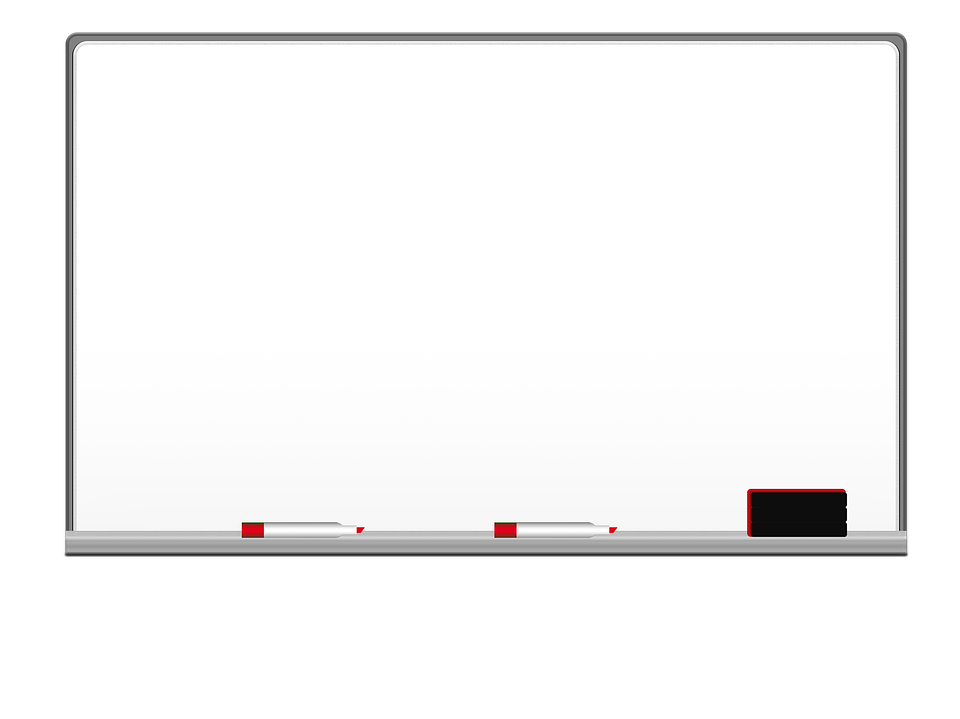 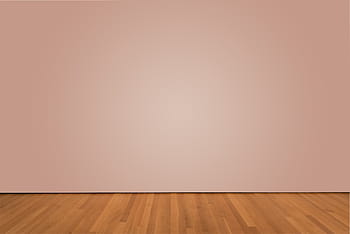 no:

-Use in affirmative statements to give negative meaning.
-Use with non-count and plural nouns.


There is no bread.     =    There isn’t any bread.

There are no books.   =    There aren’t any books.
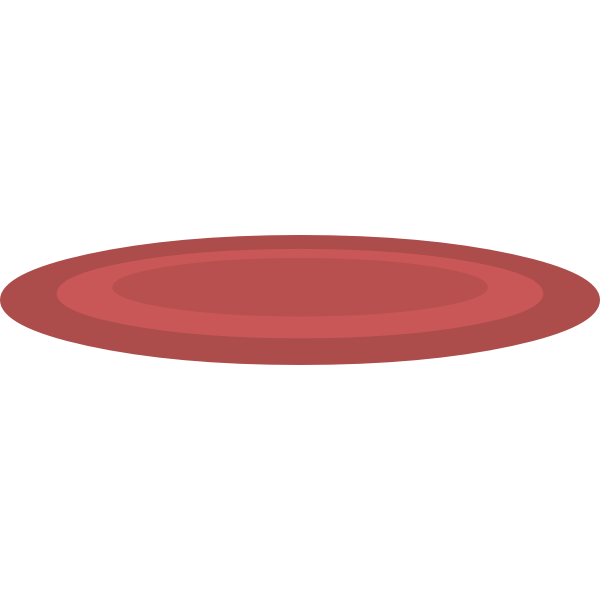 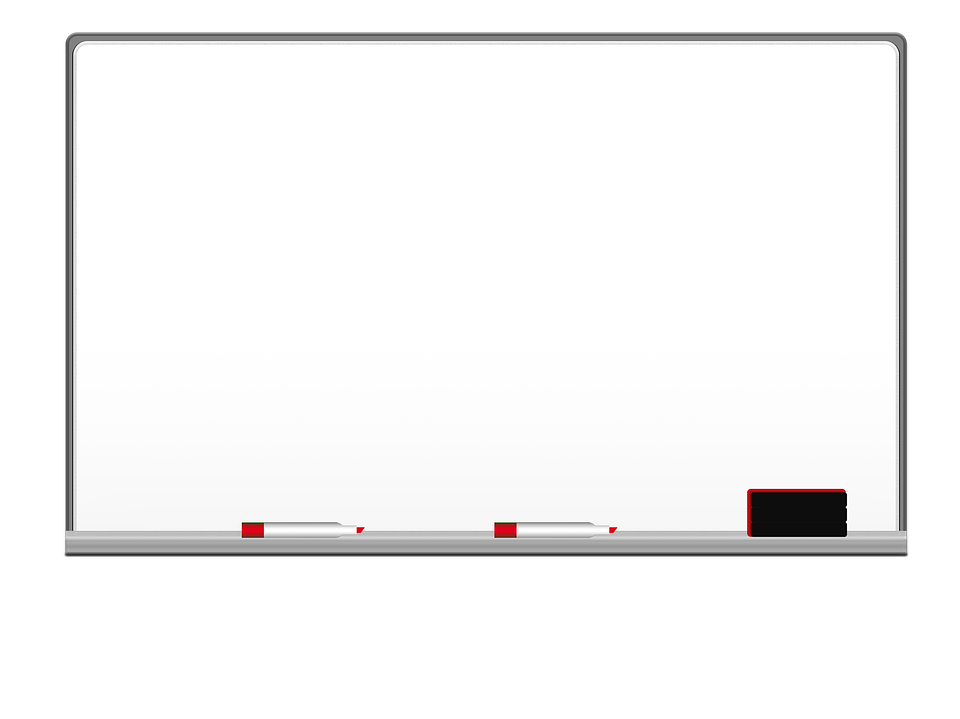 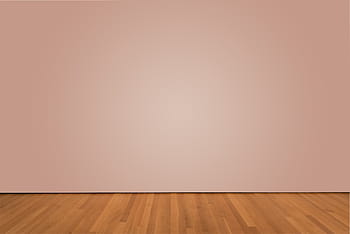 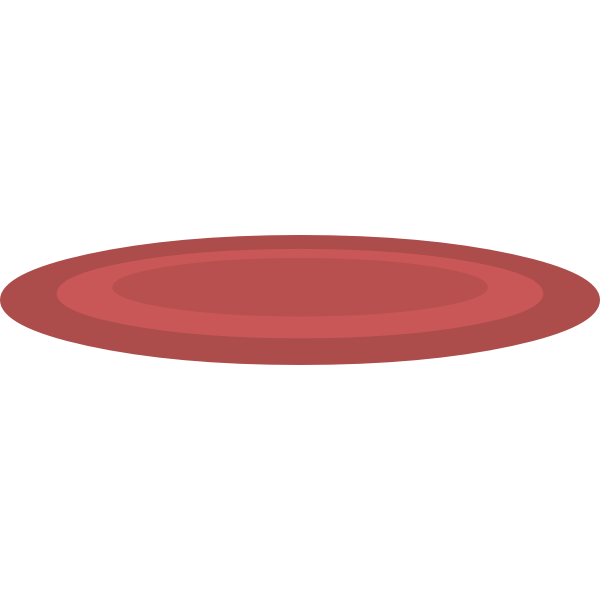 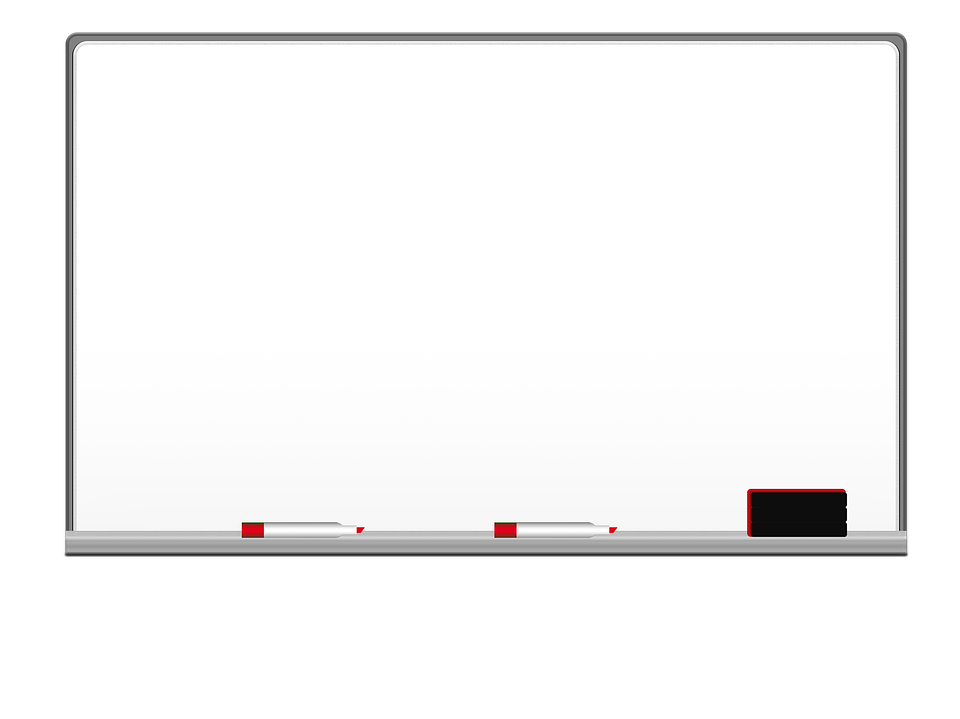 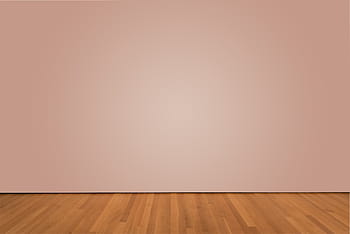 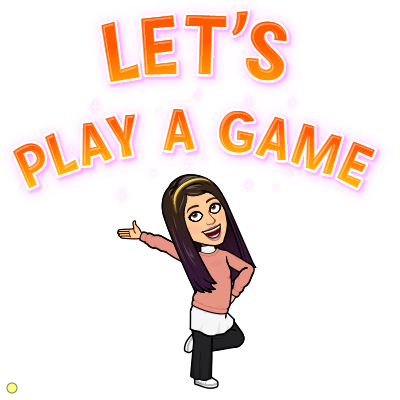 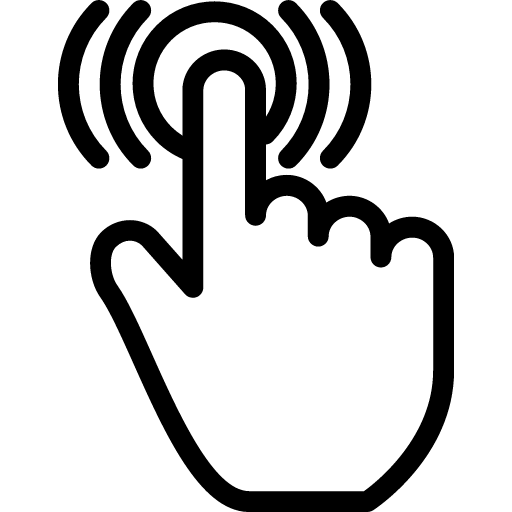 https://wordwall.net/resource/10820078
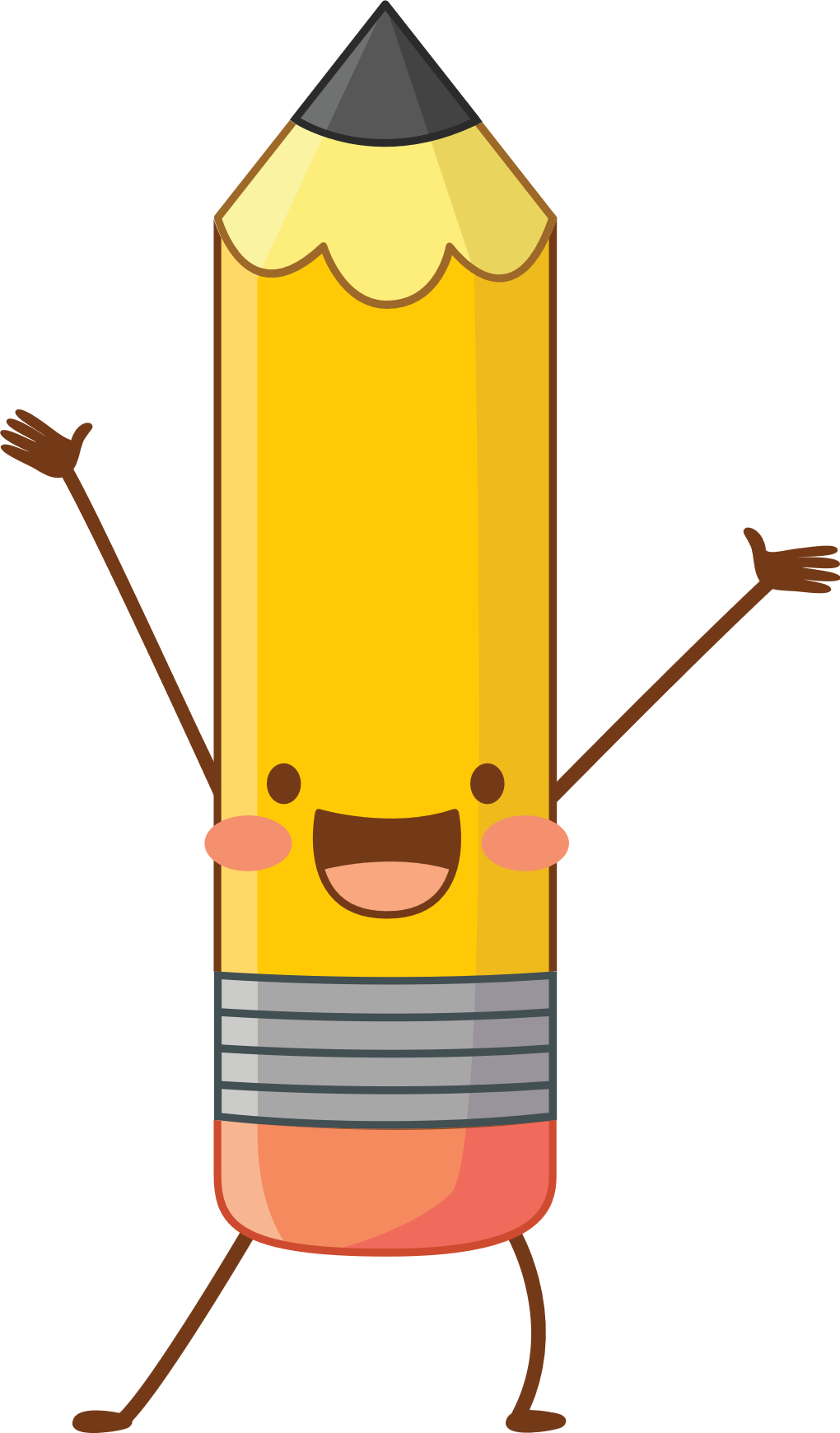 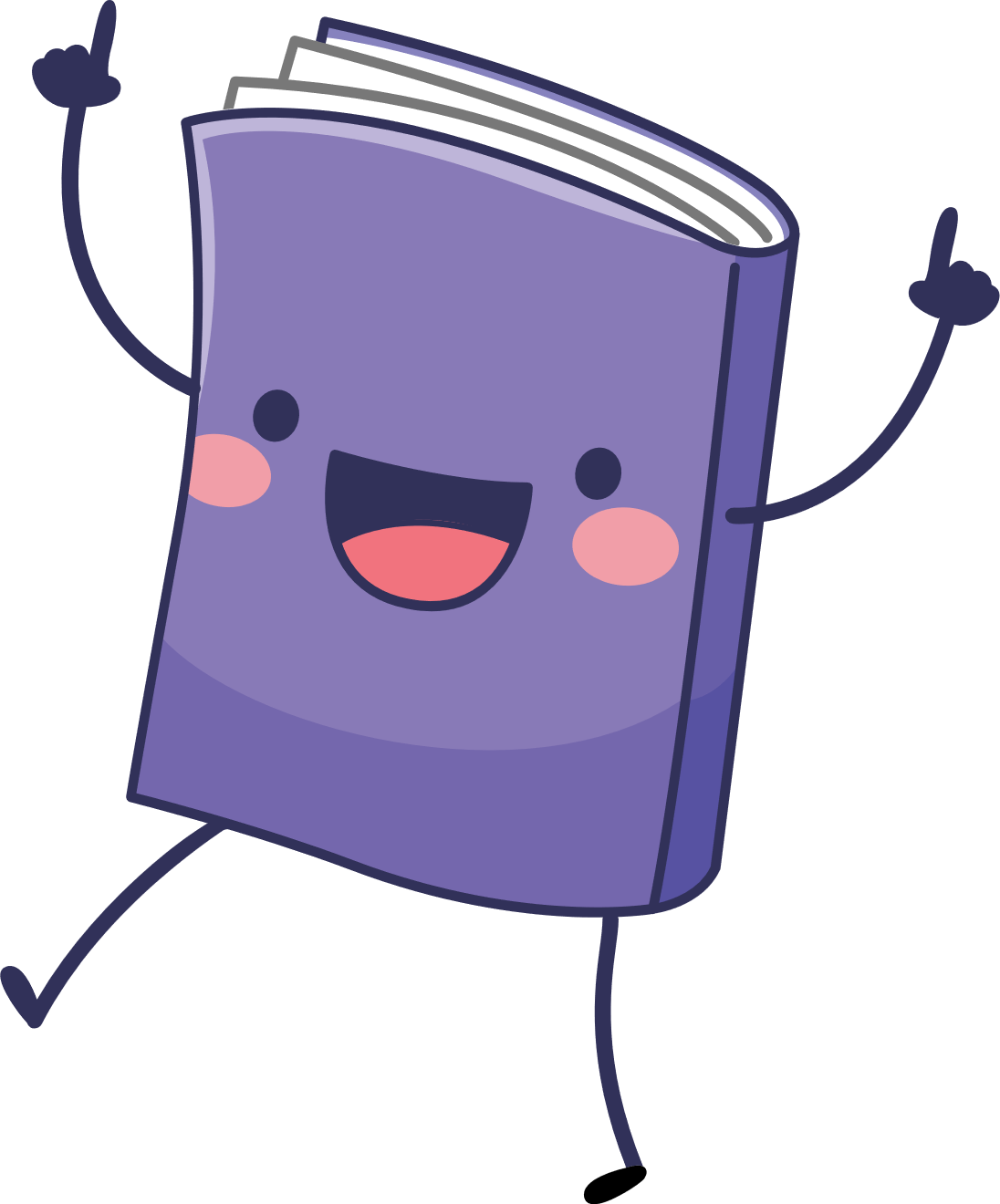 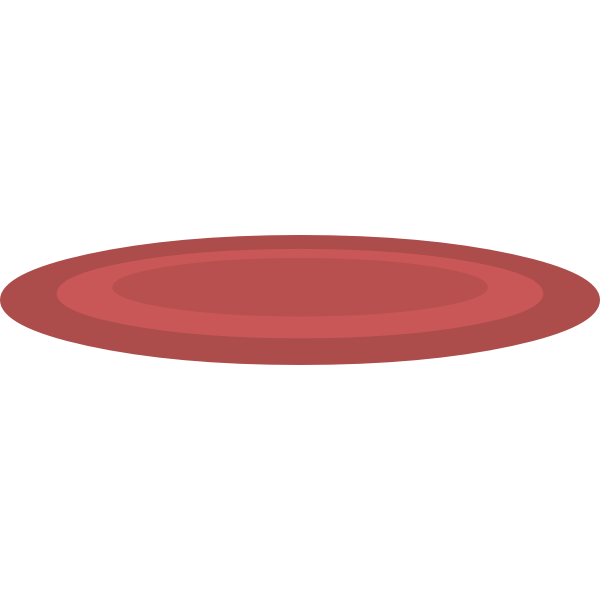 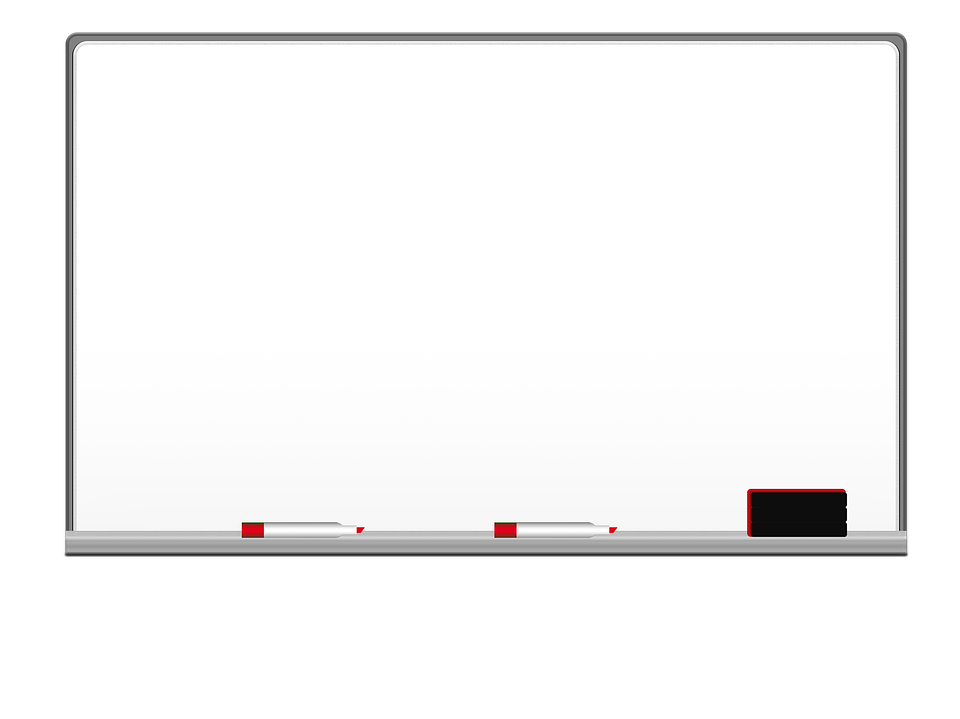 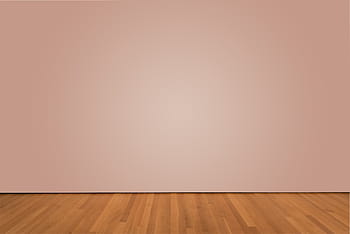 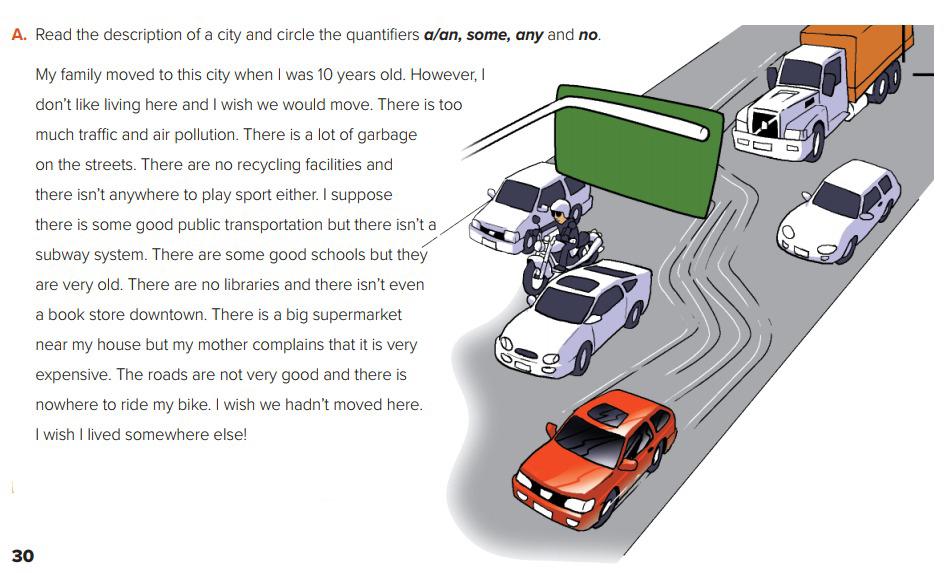 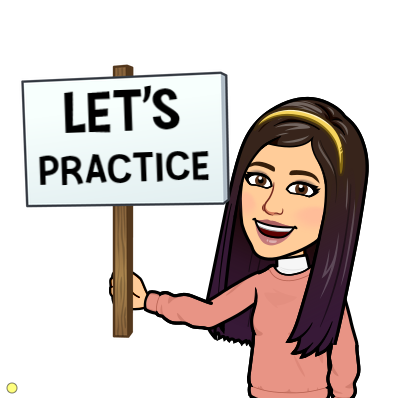 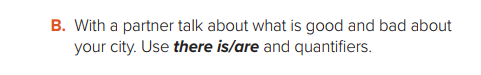 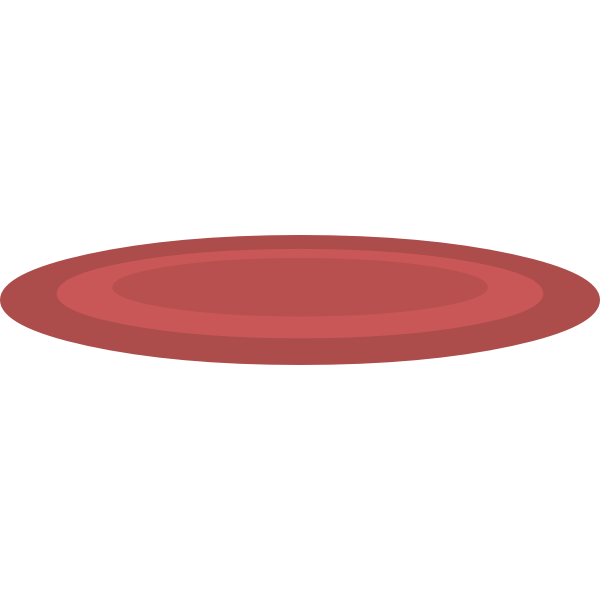 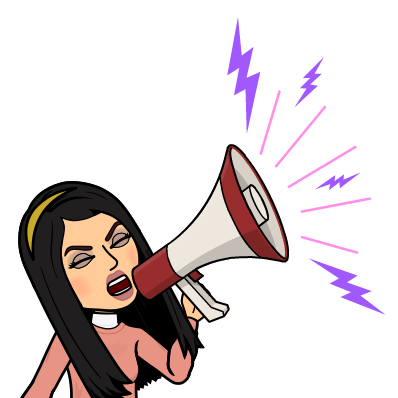 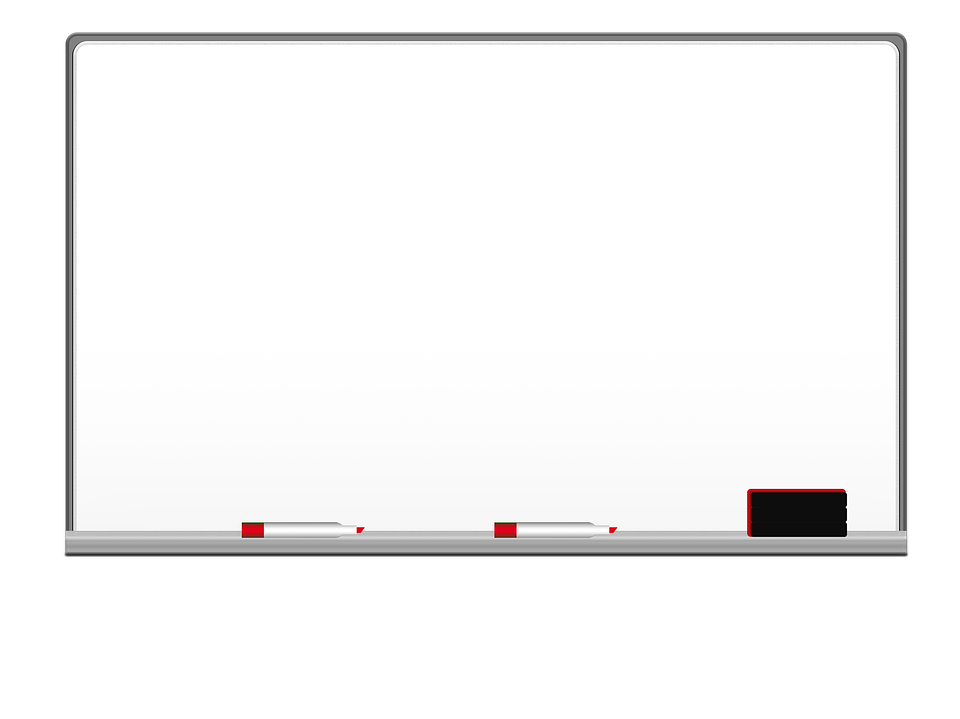 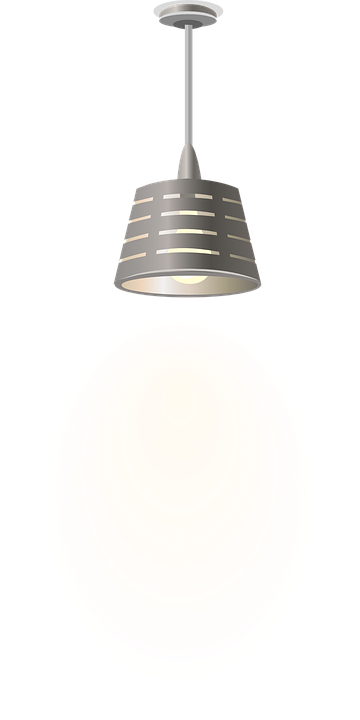 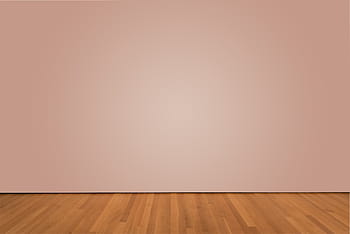 I love English
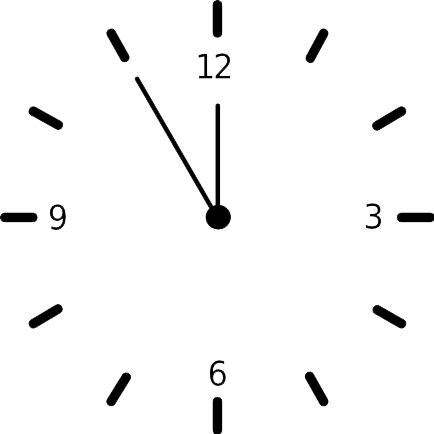 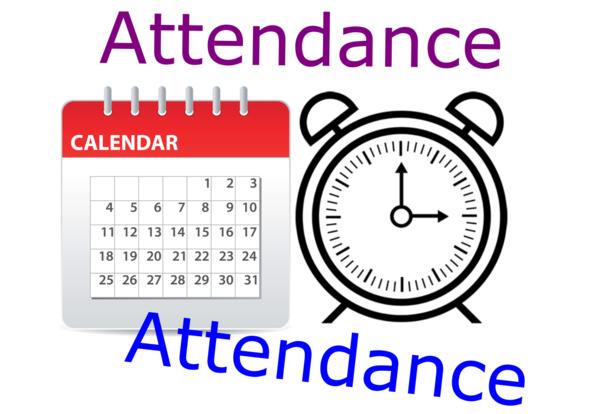 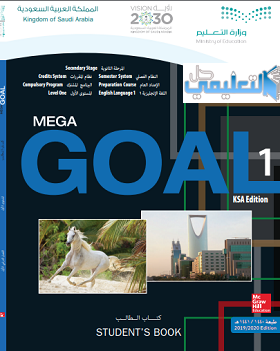 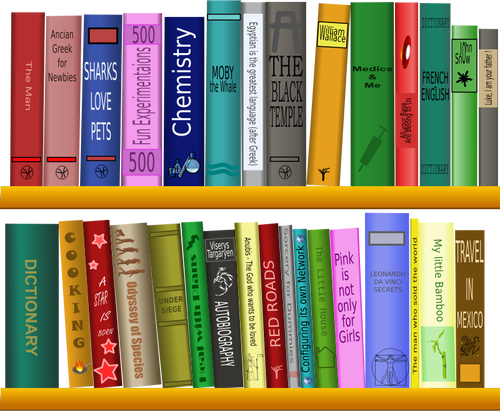 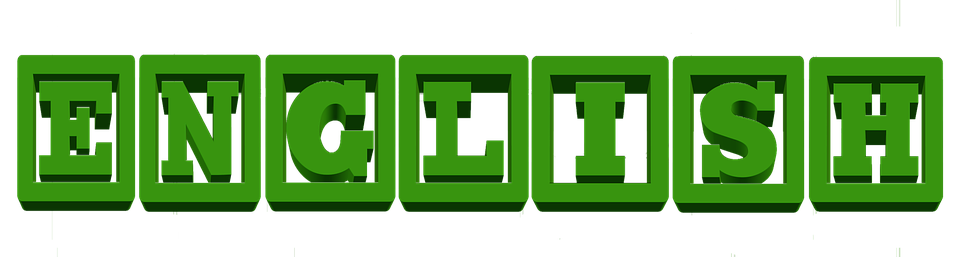 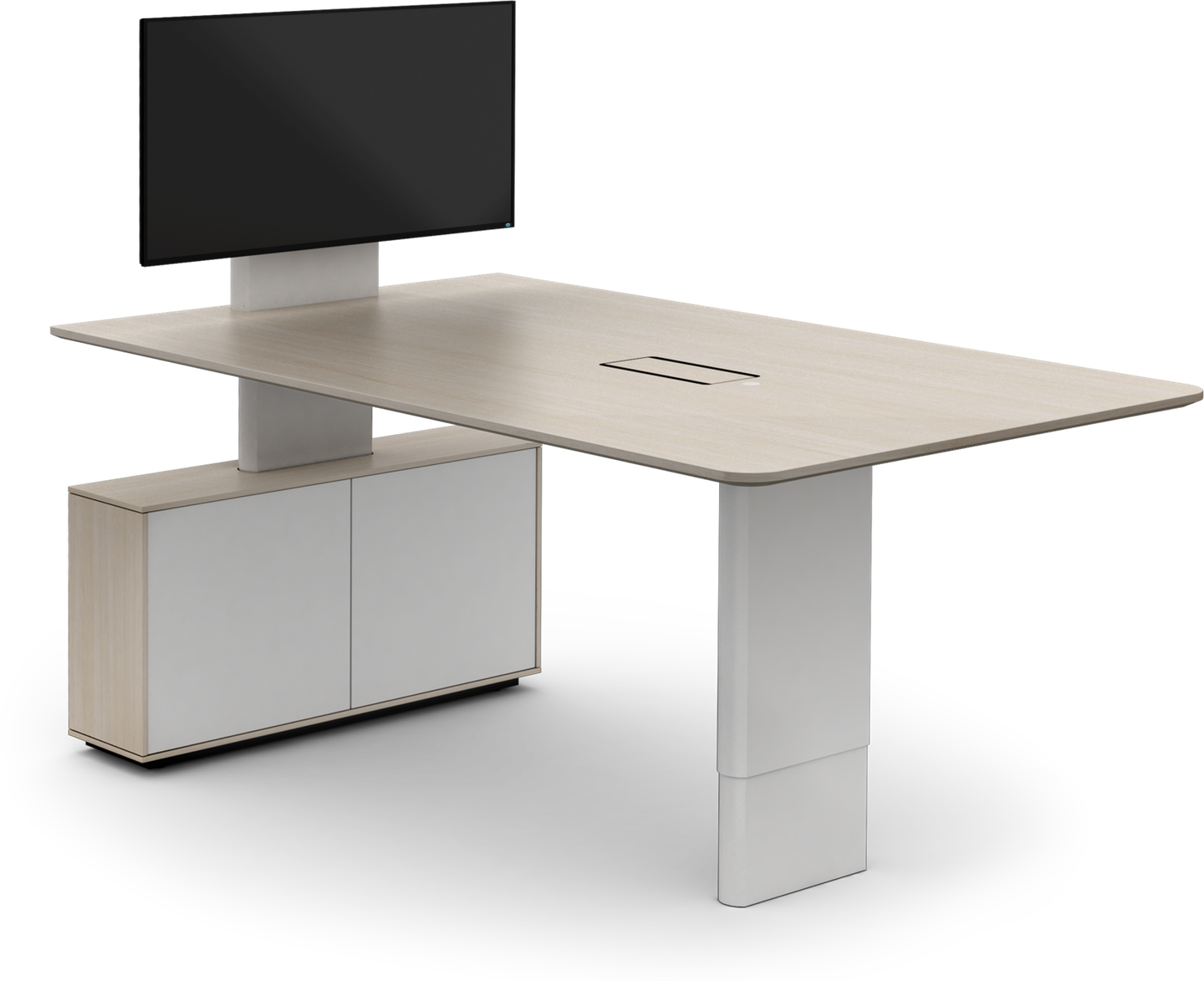 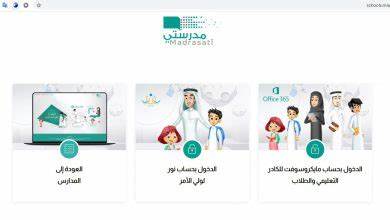 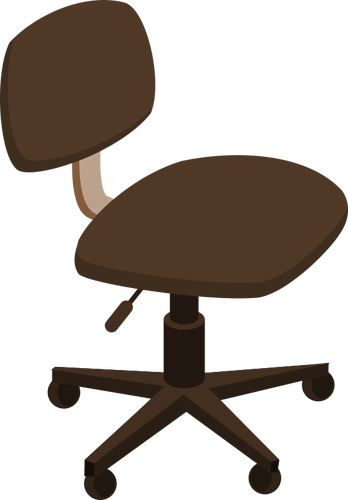 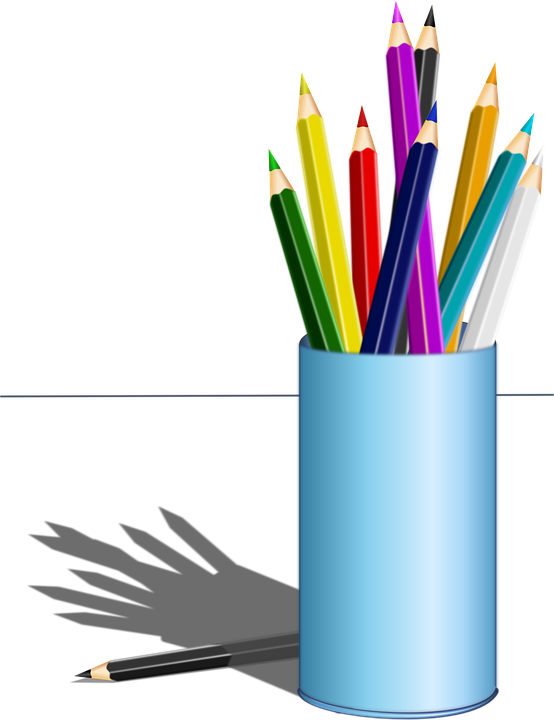 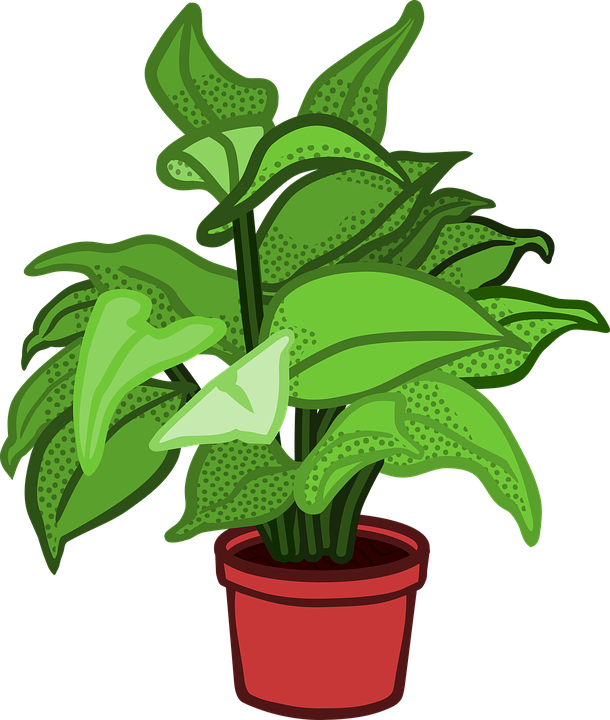 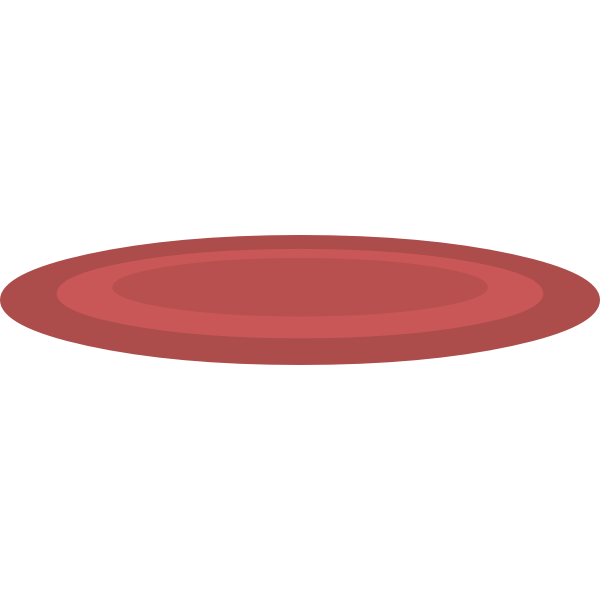 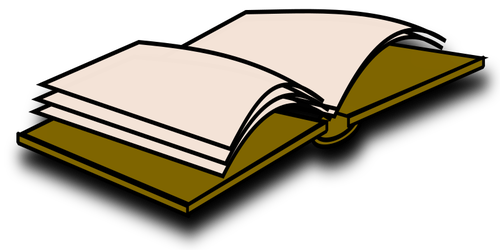 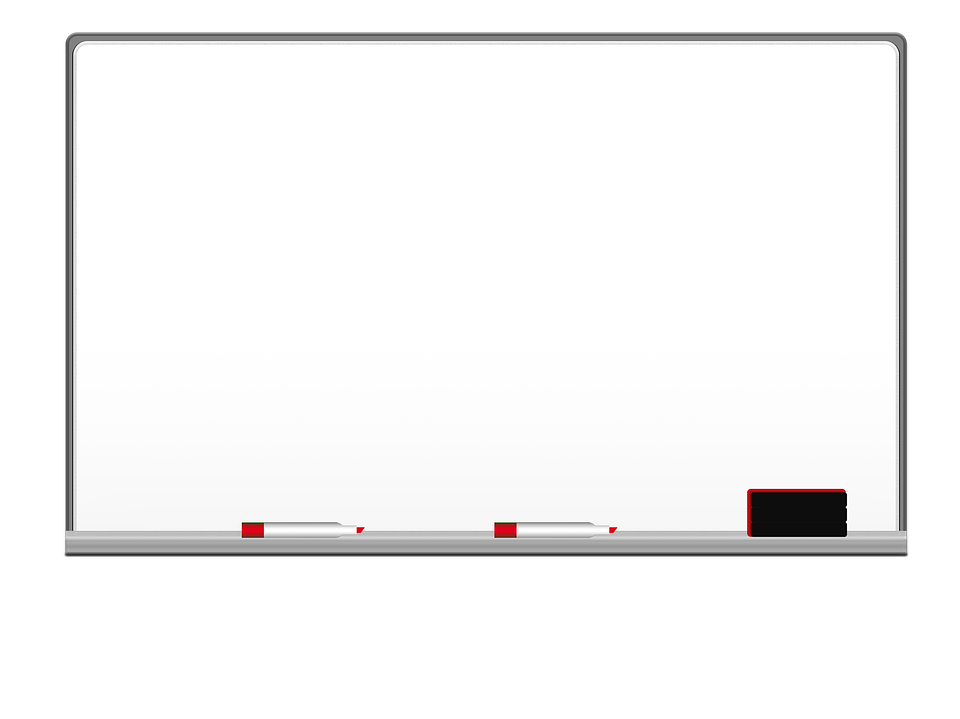 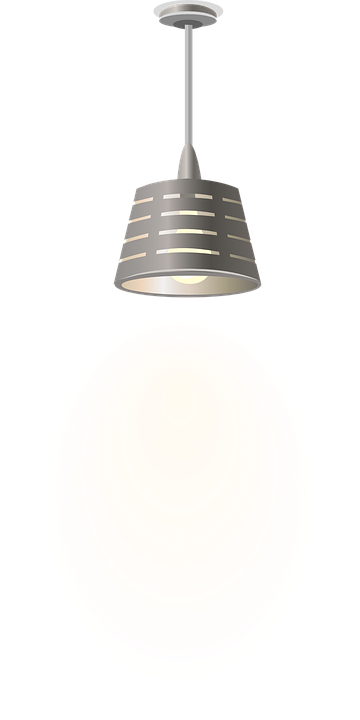 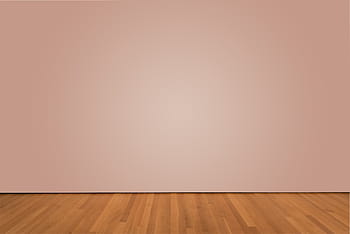 I love English
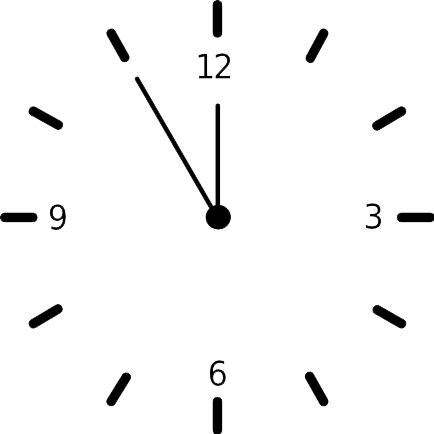 Open your Student’s book page: 31
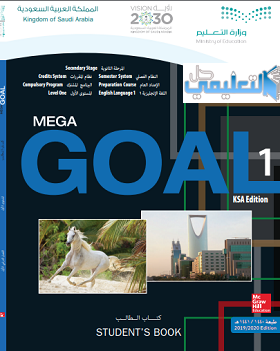 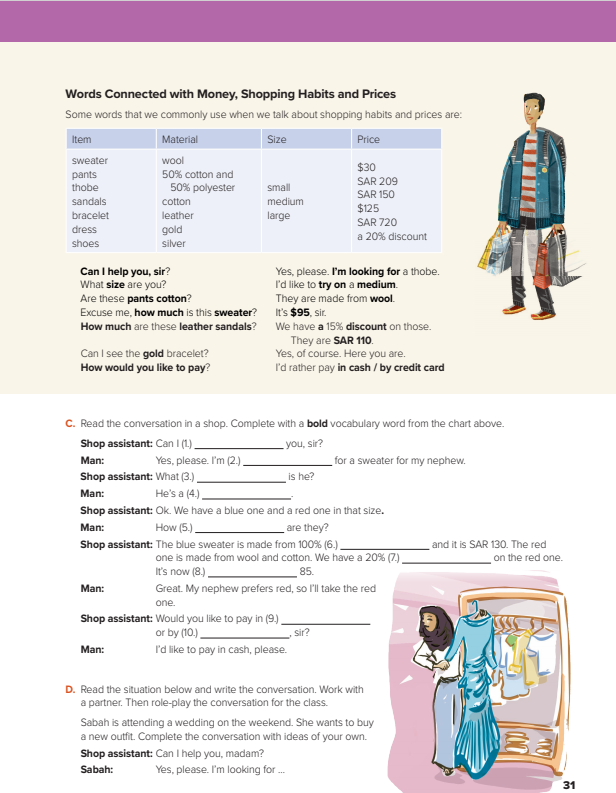 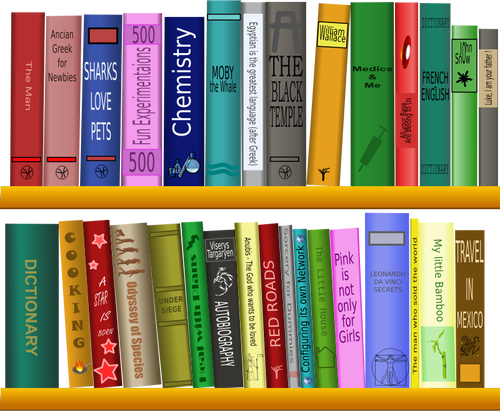 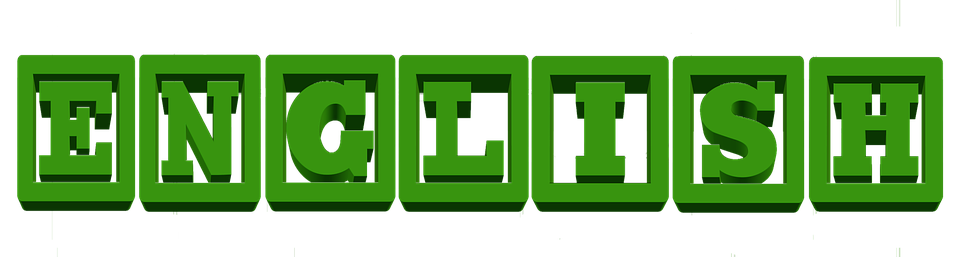 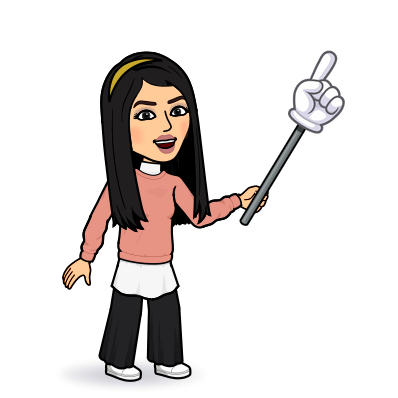 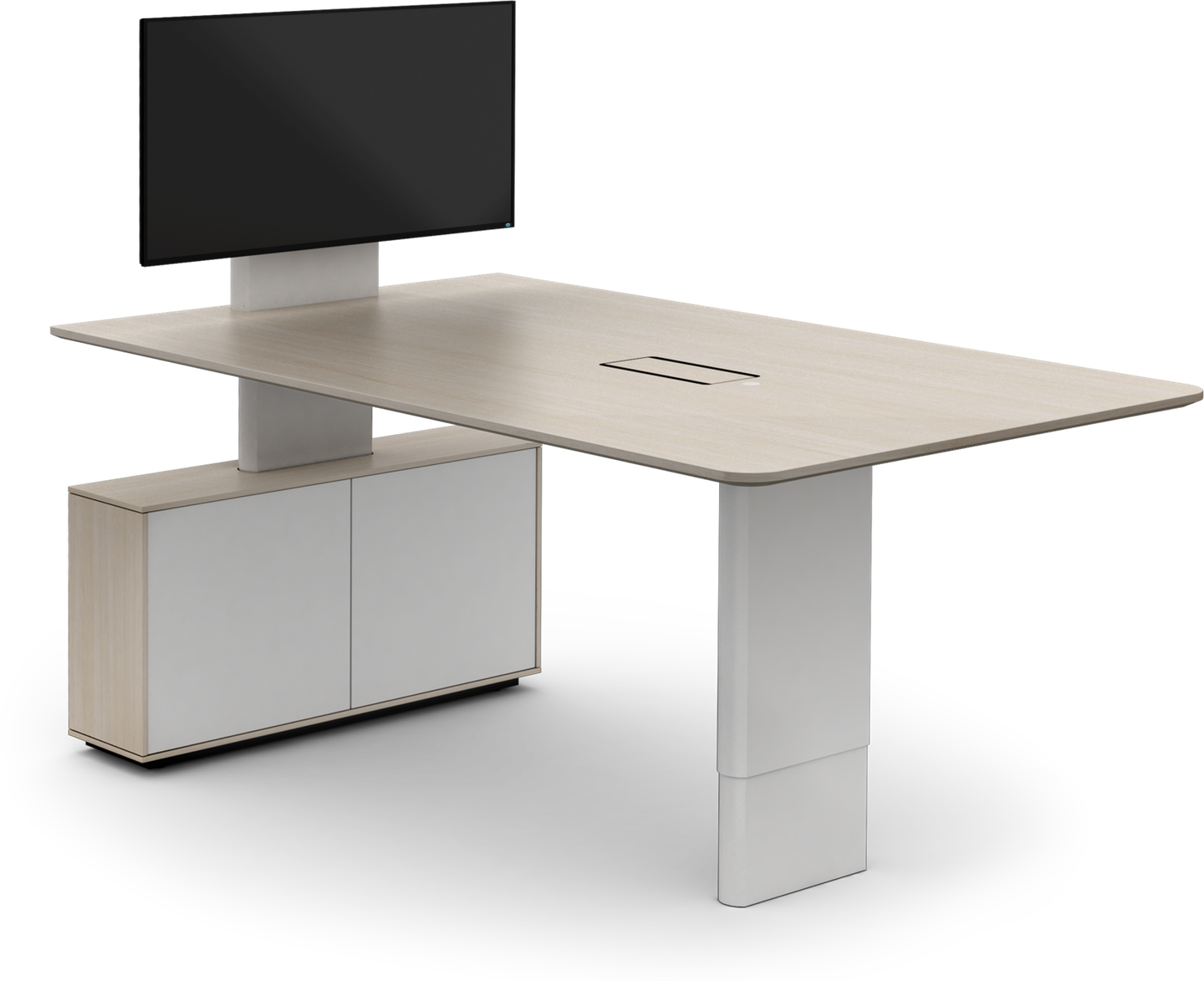 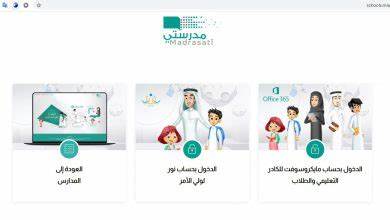 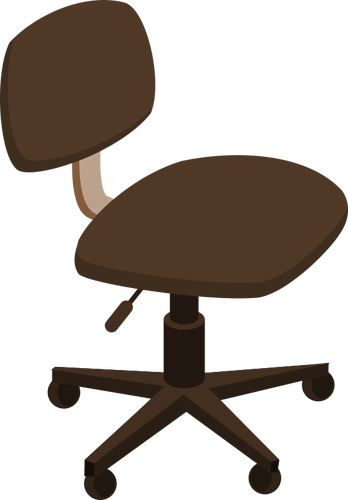 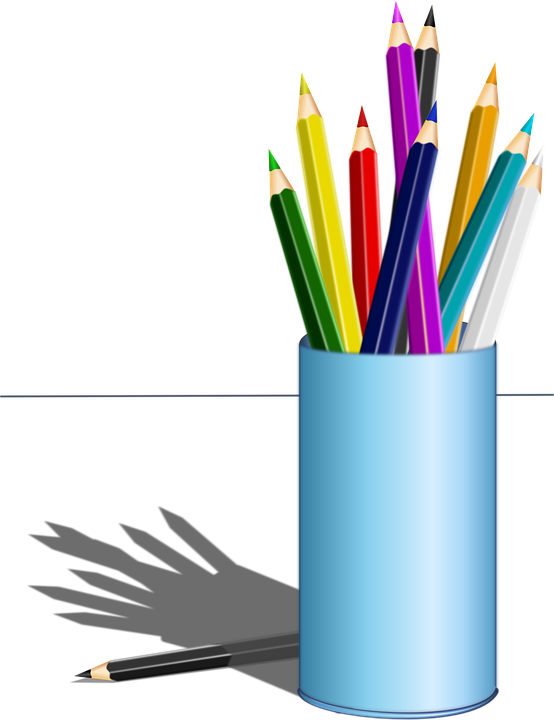 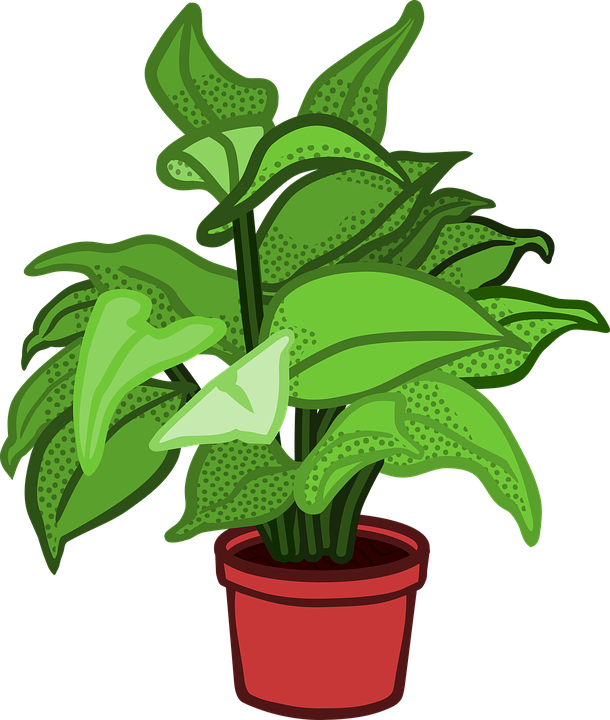 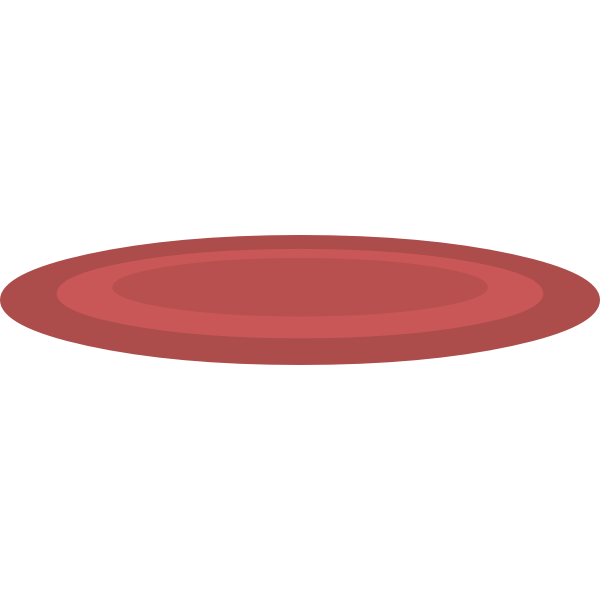 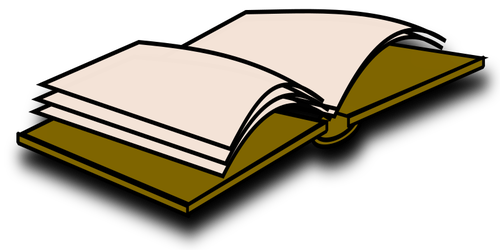 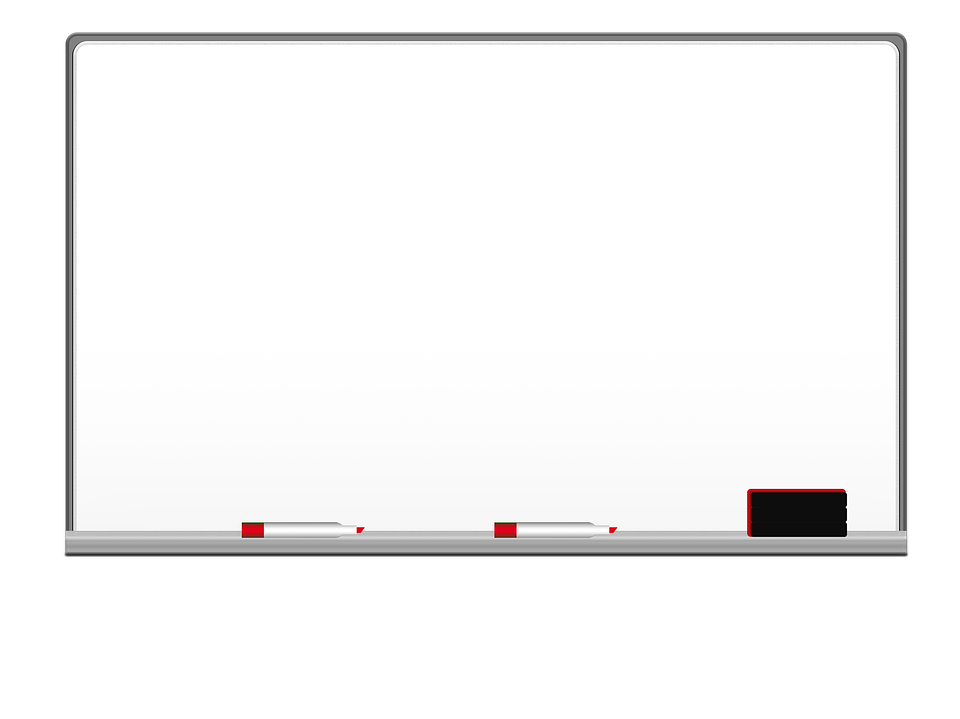 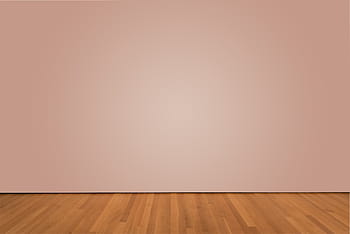 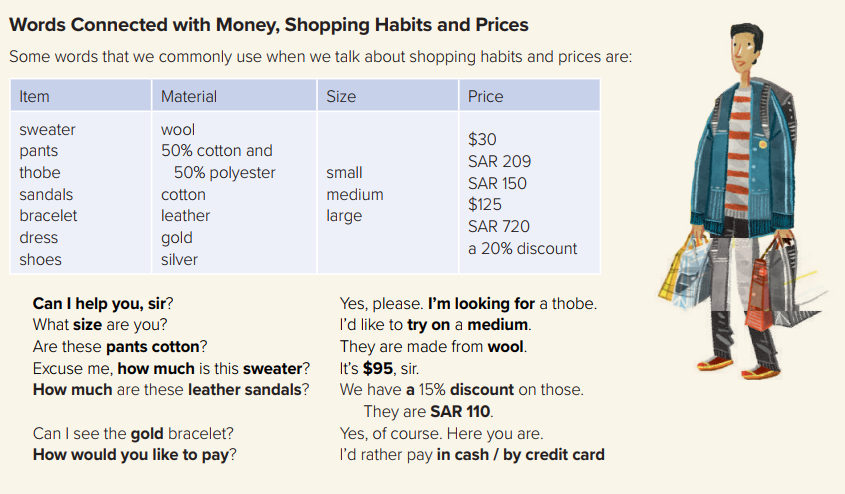 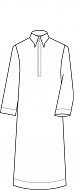 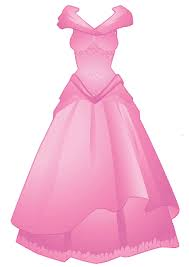 sweater
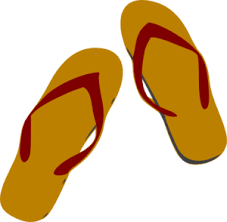 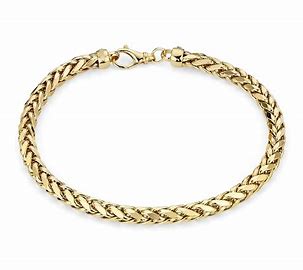 pants
shoes
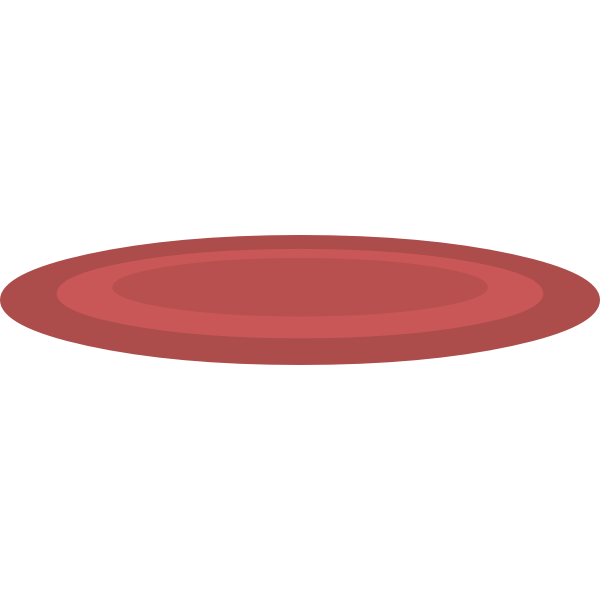 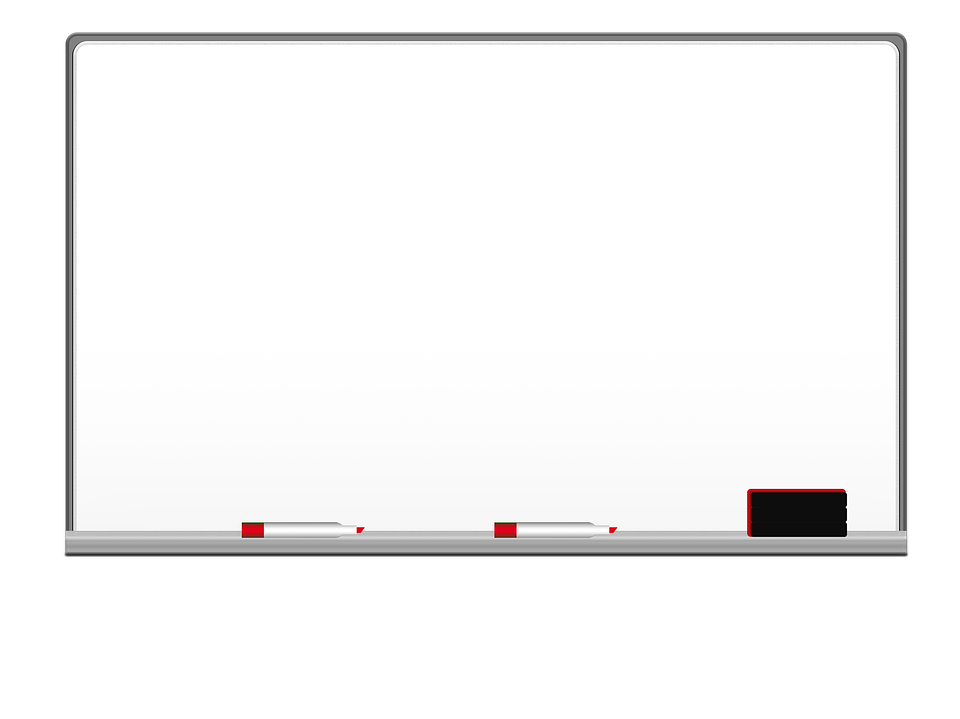 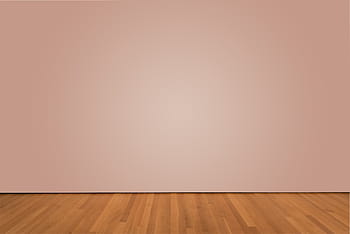 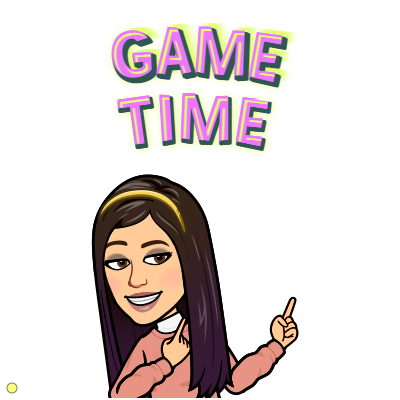 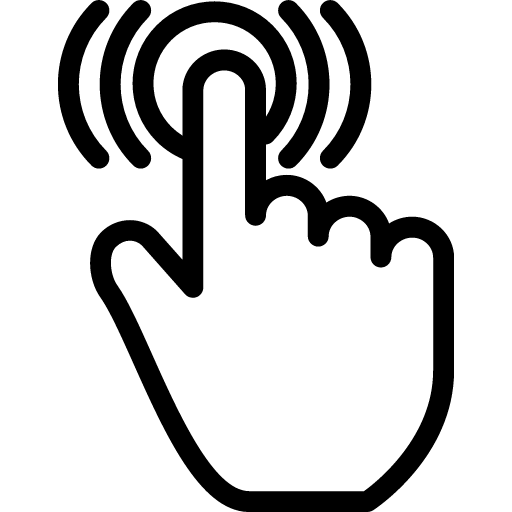 https://wordwall.net/resource/10775396
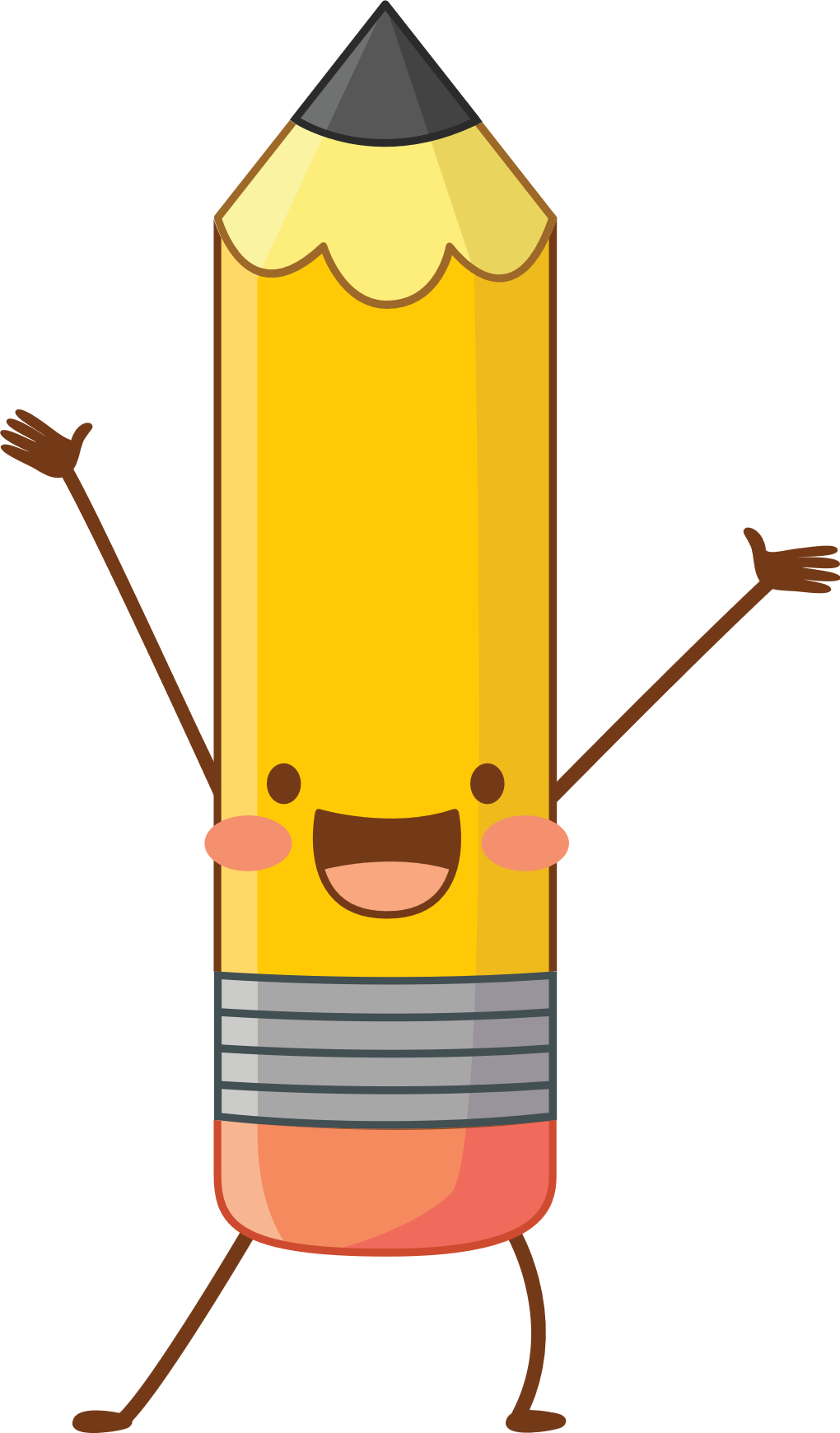 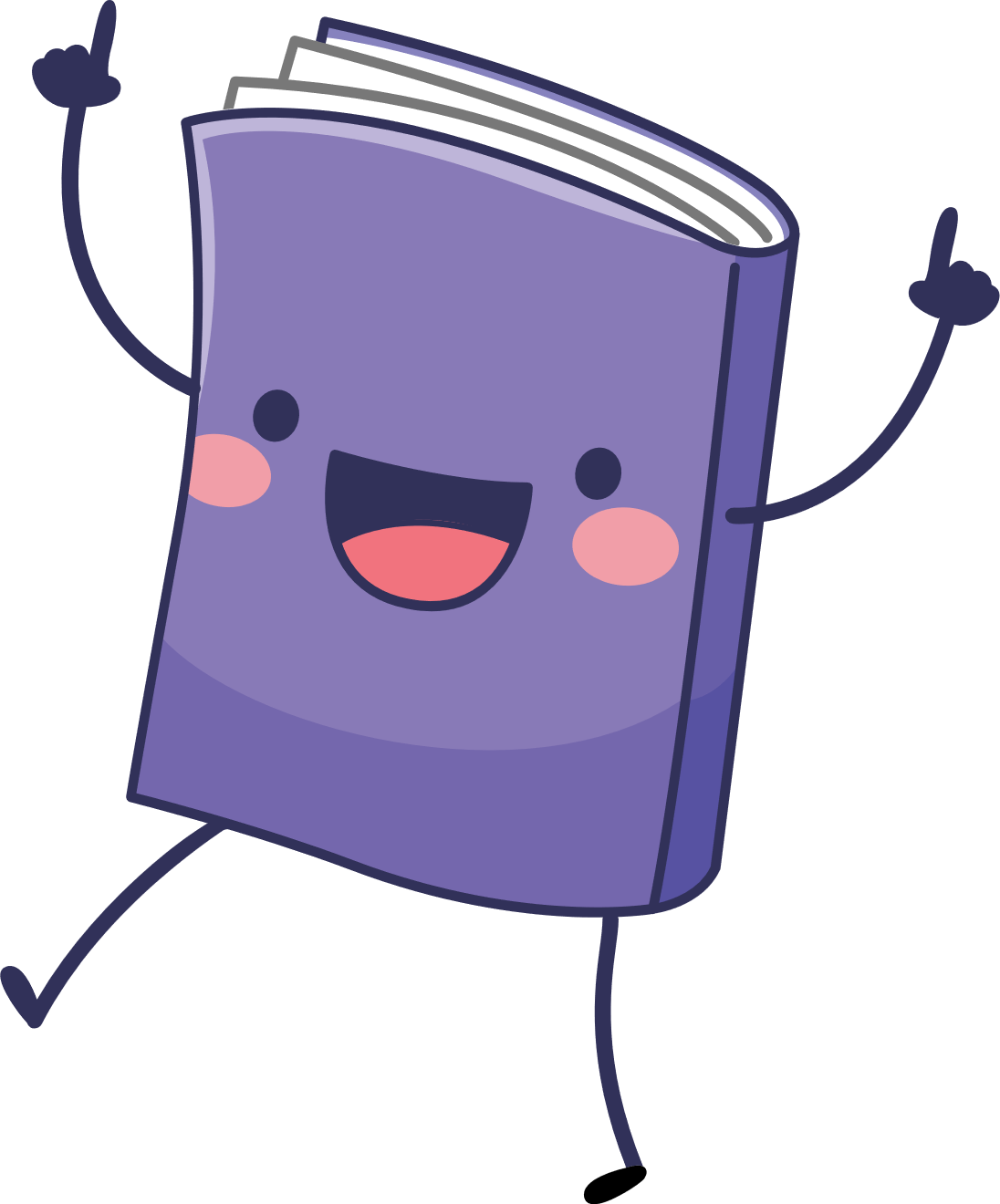 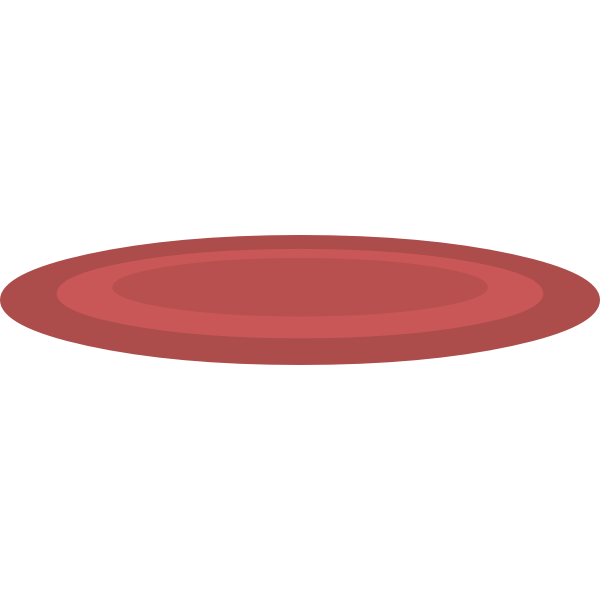 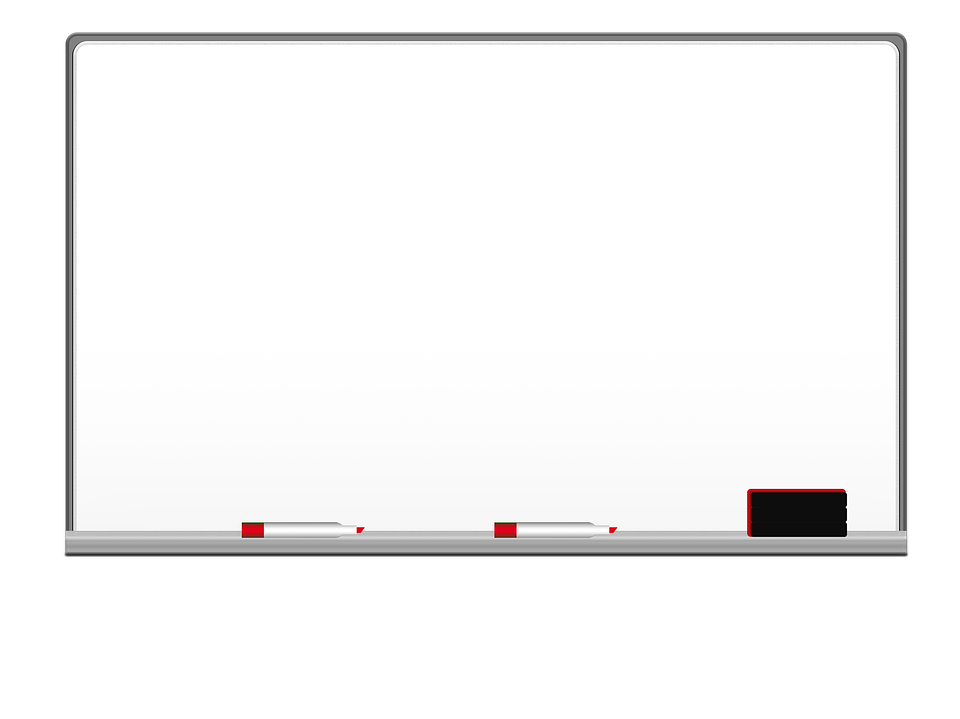 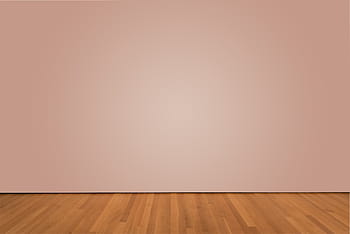 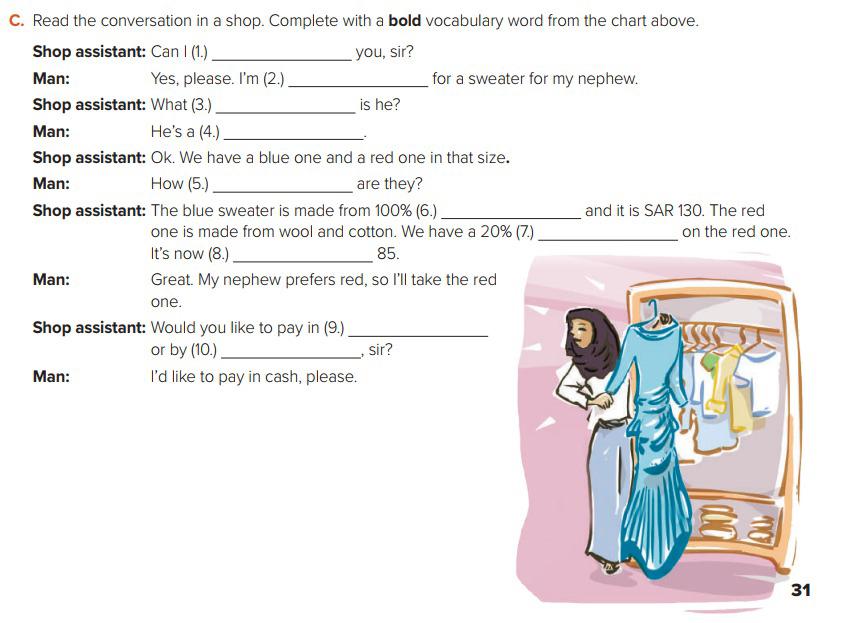 help
looking
size
small
much
wool
discount
SAR
cash
credit card
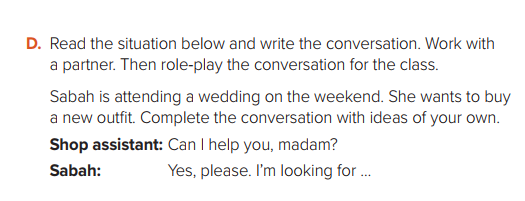 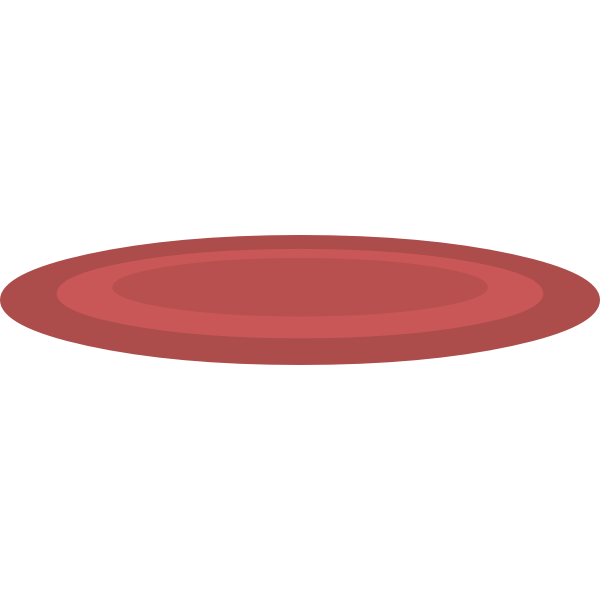 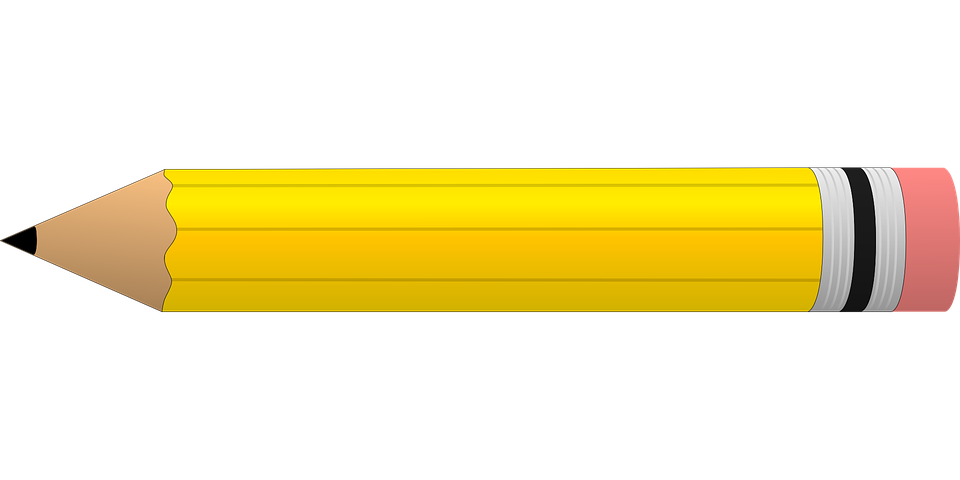 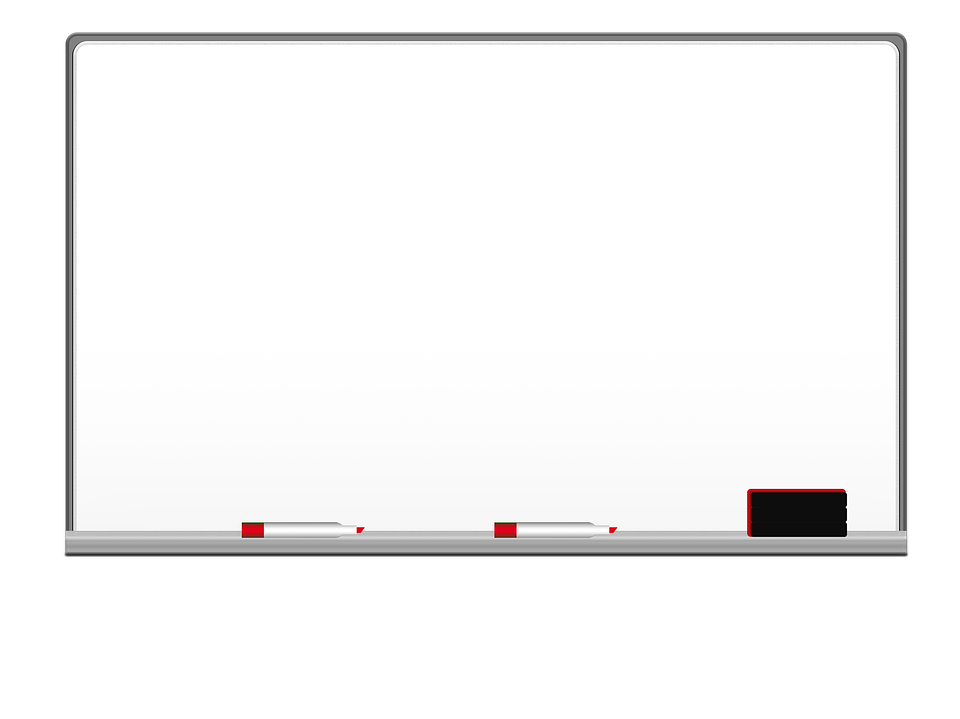 Homework
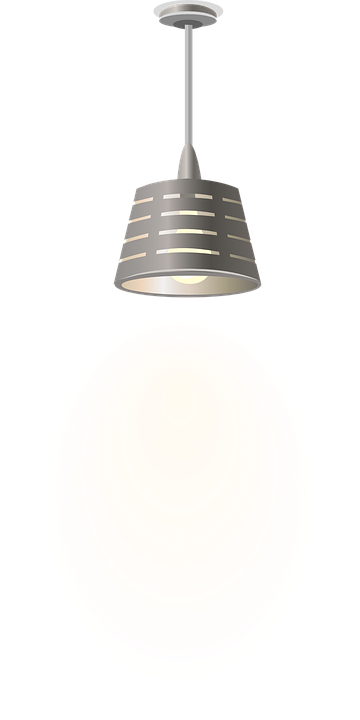 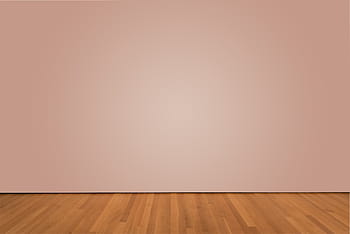 I love English
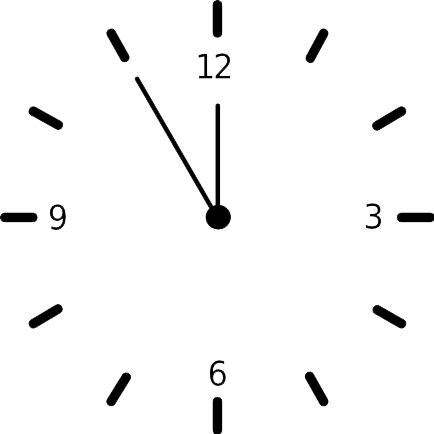 WORKBOOK Page19
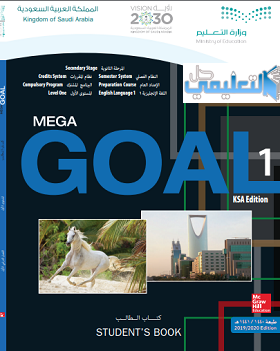 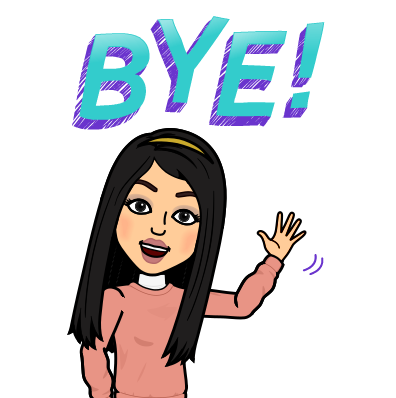 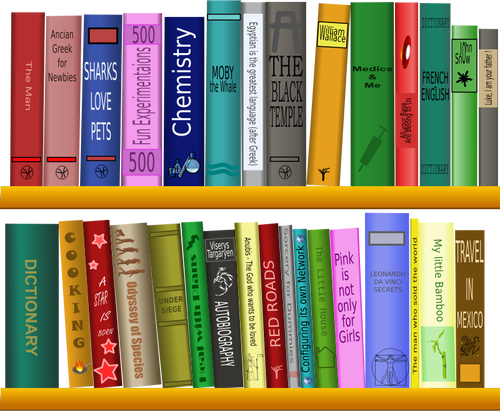 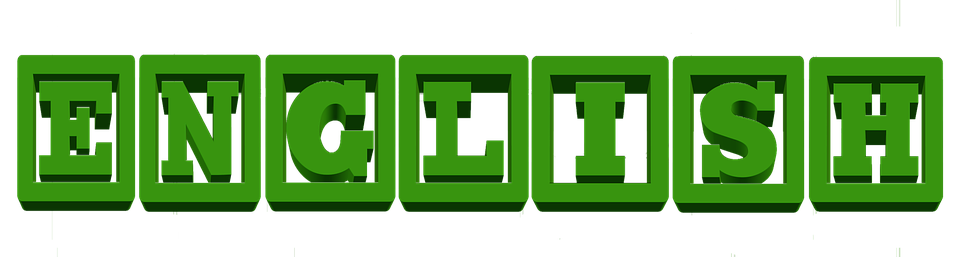 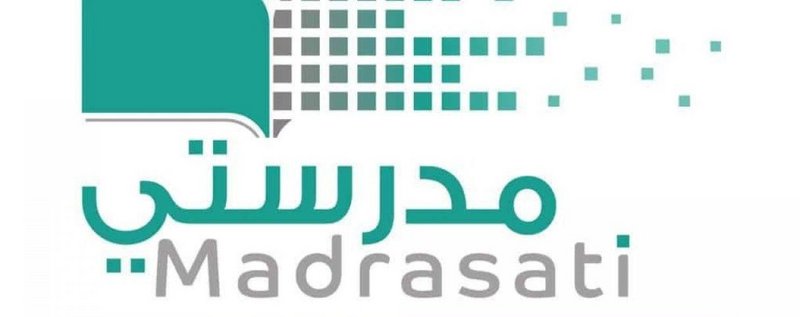 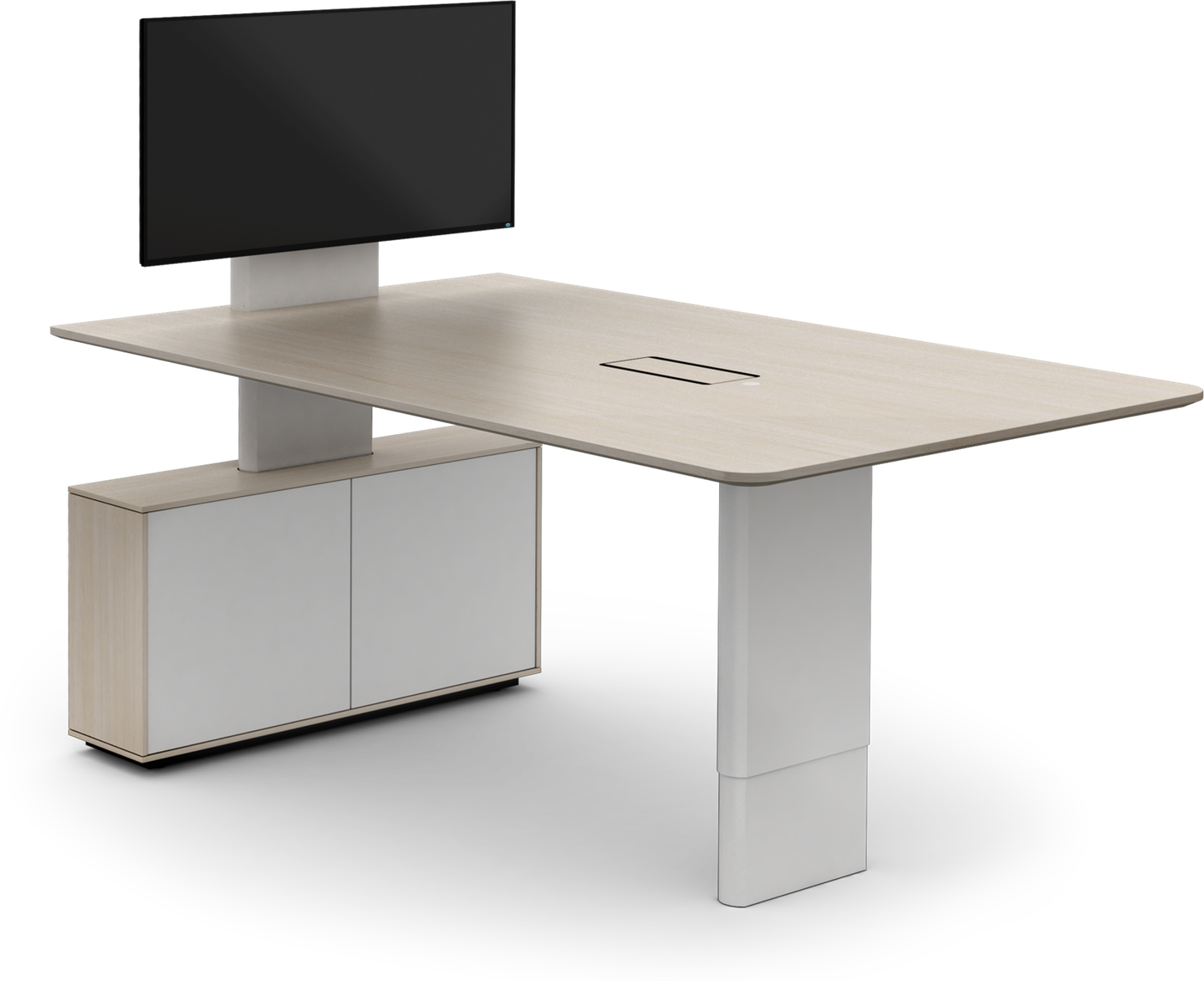 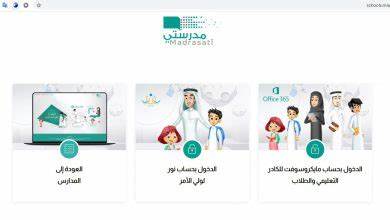 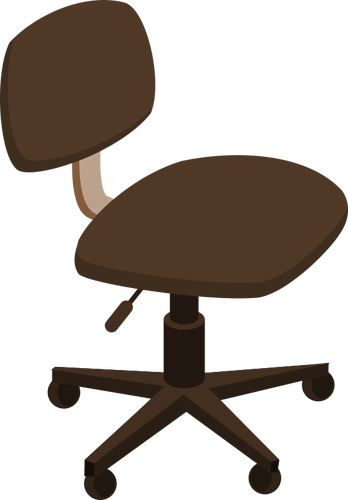 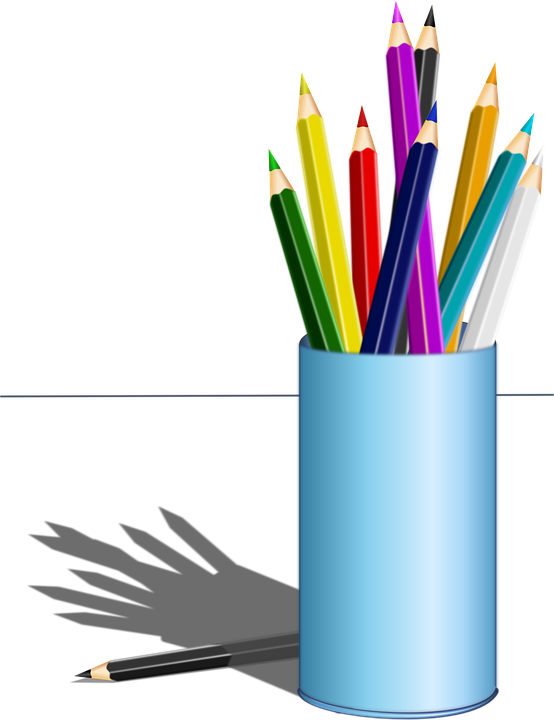 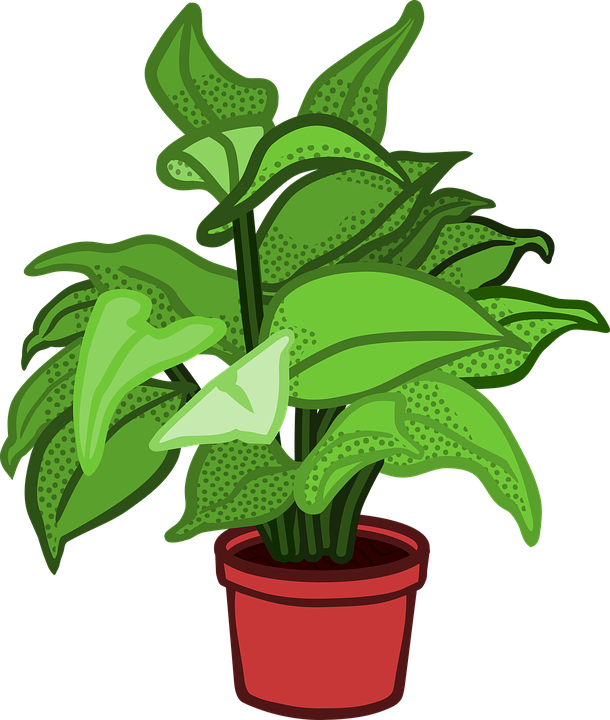 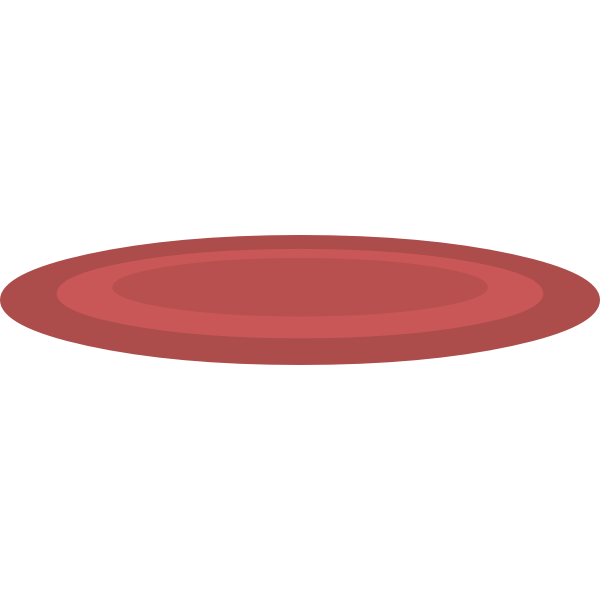 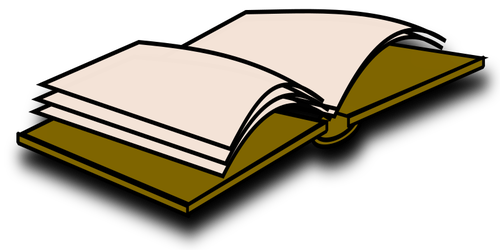 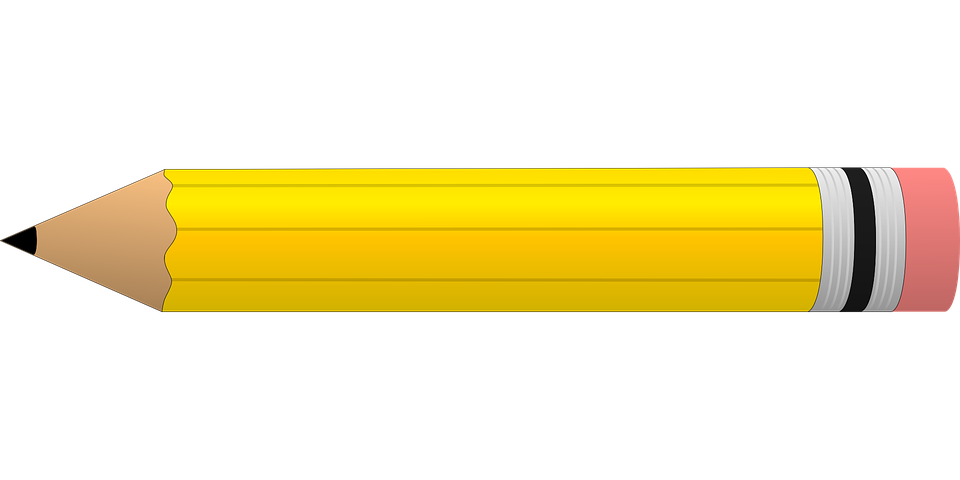 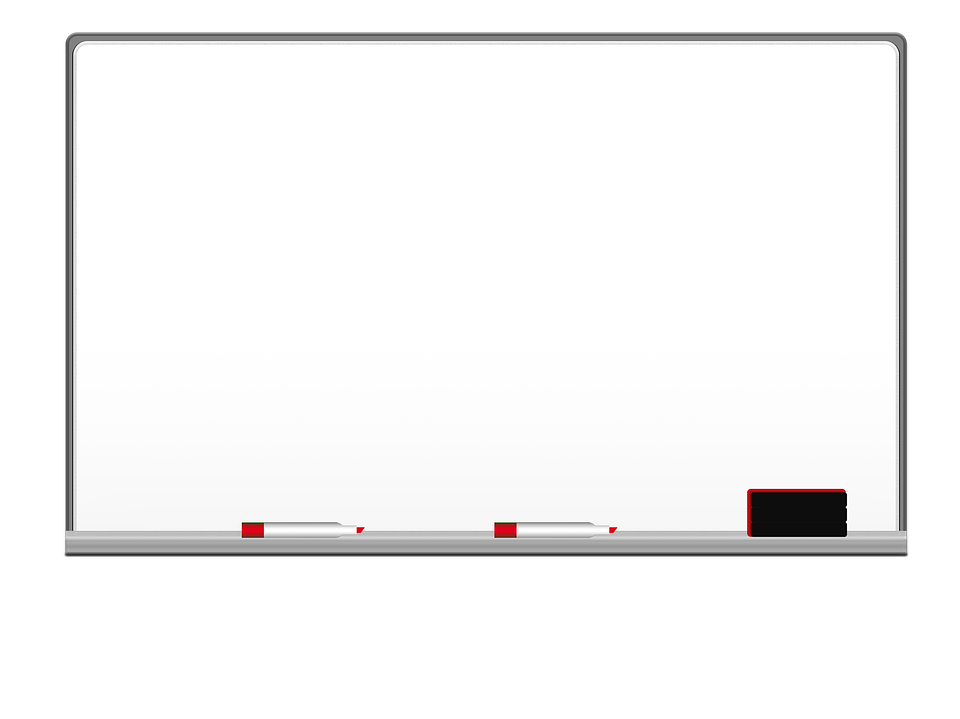 Homework
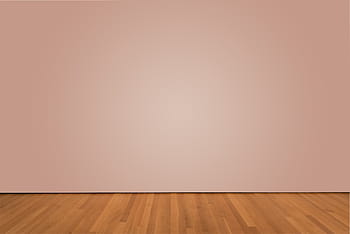 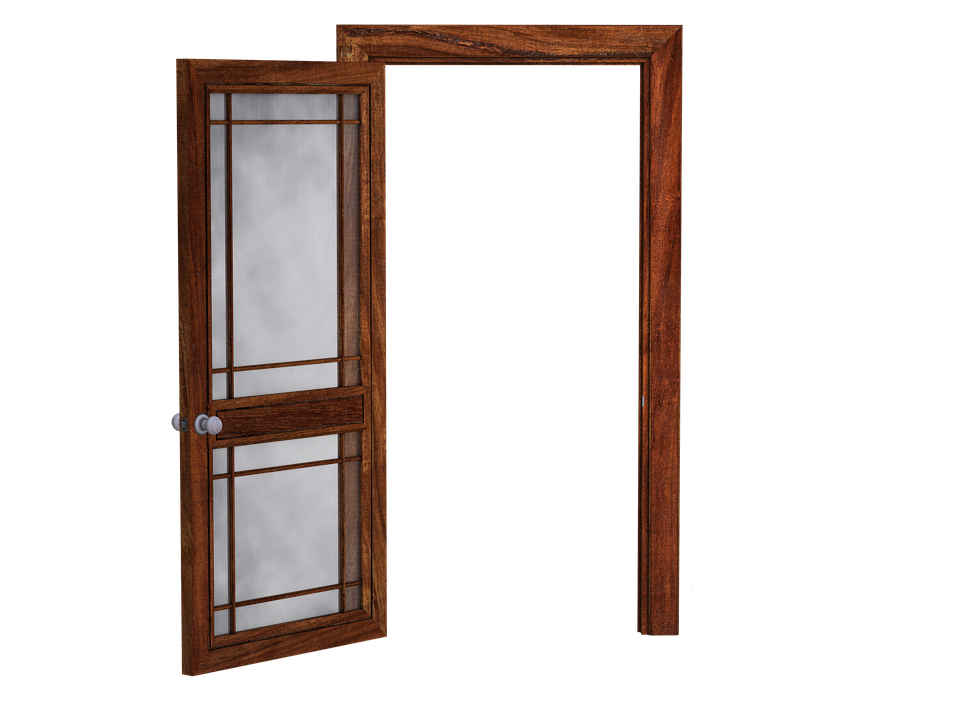 WORKBOOK Page19
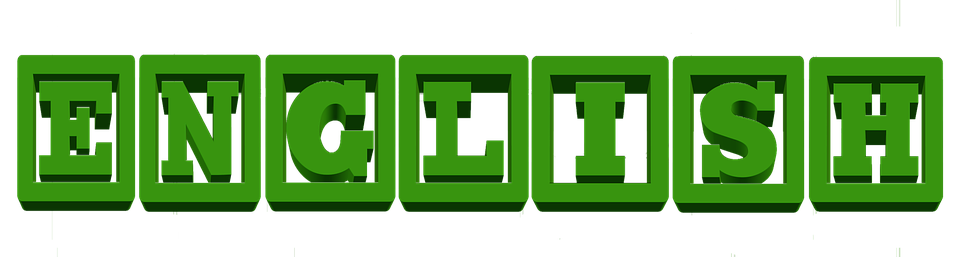 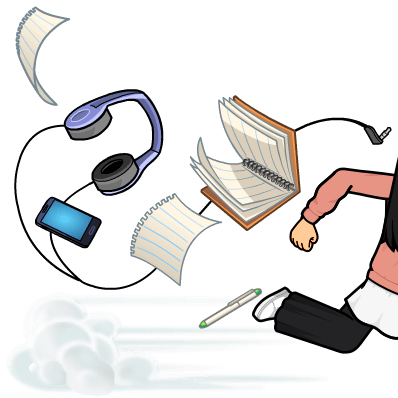 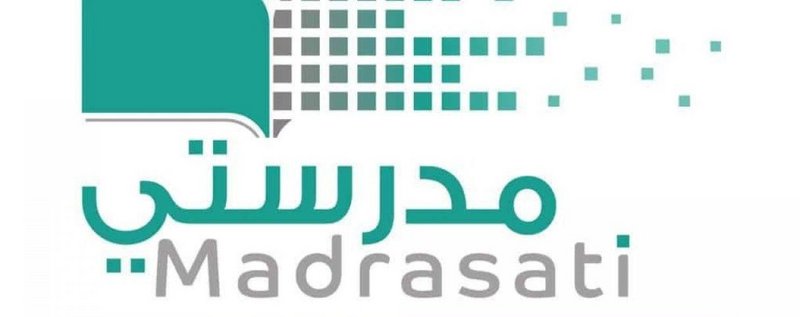 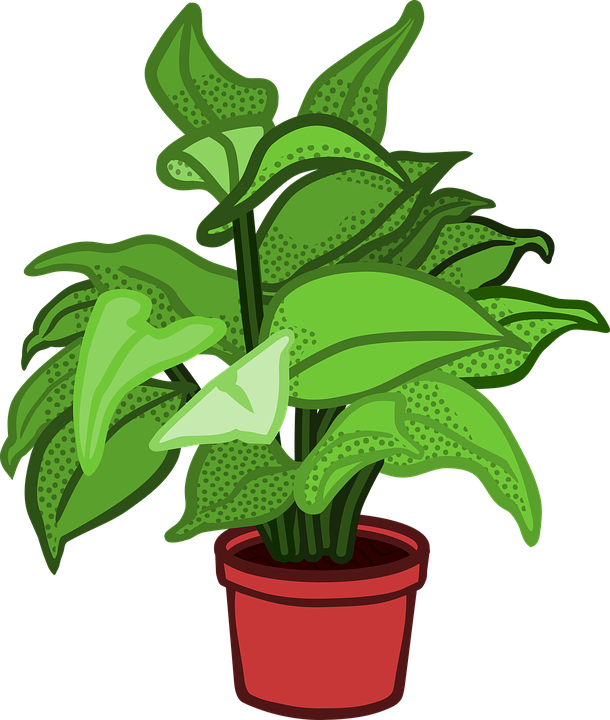 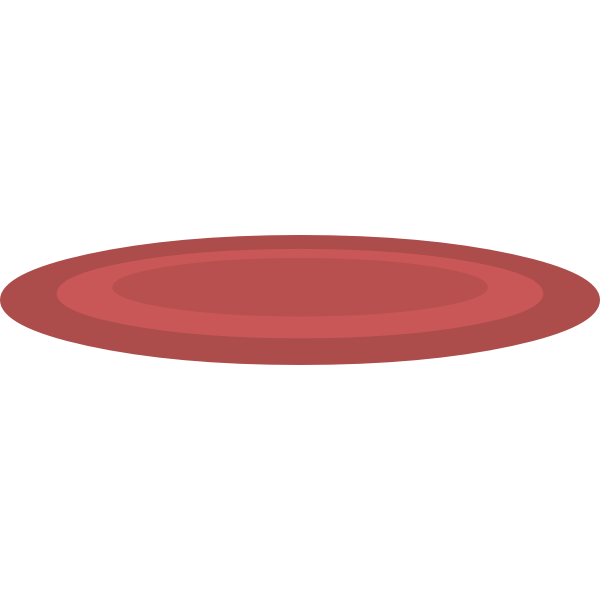 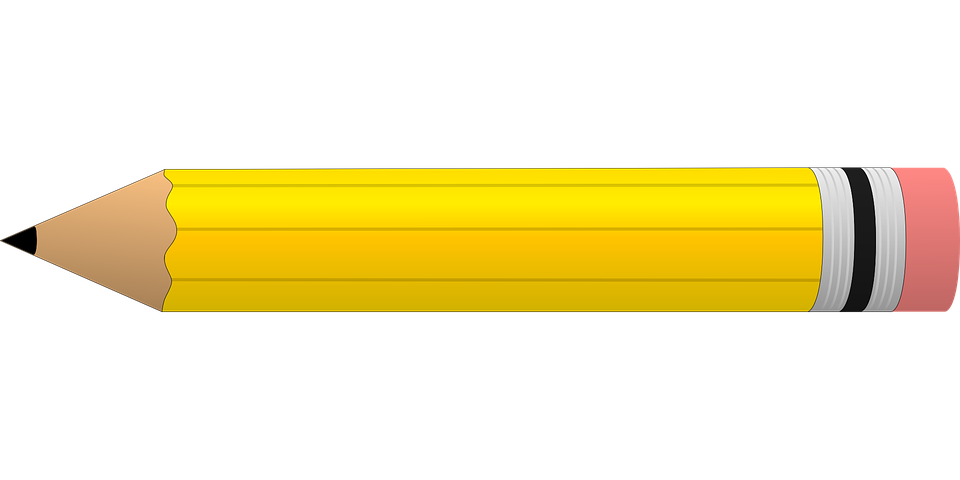 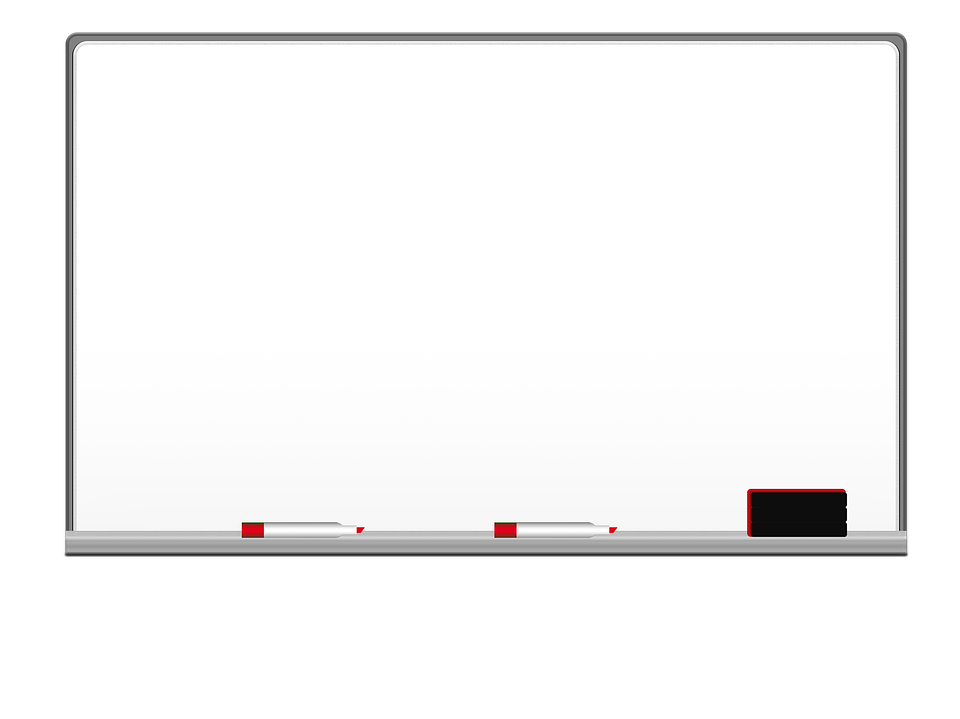 Homework
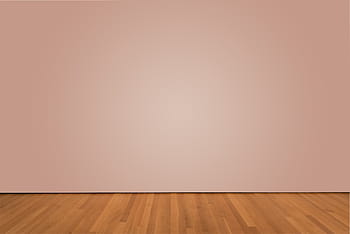 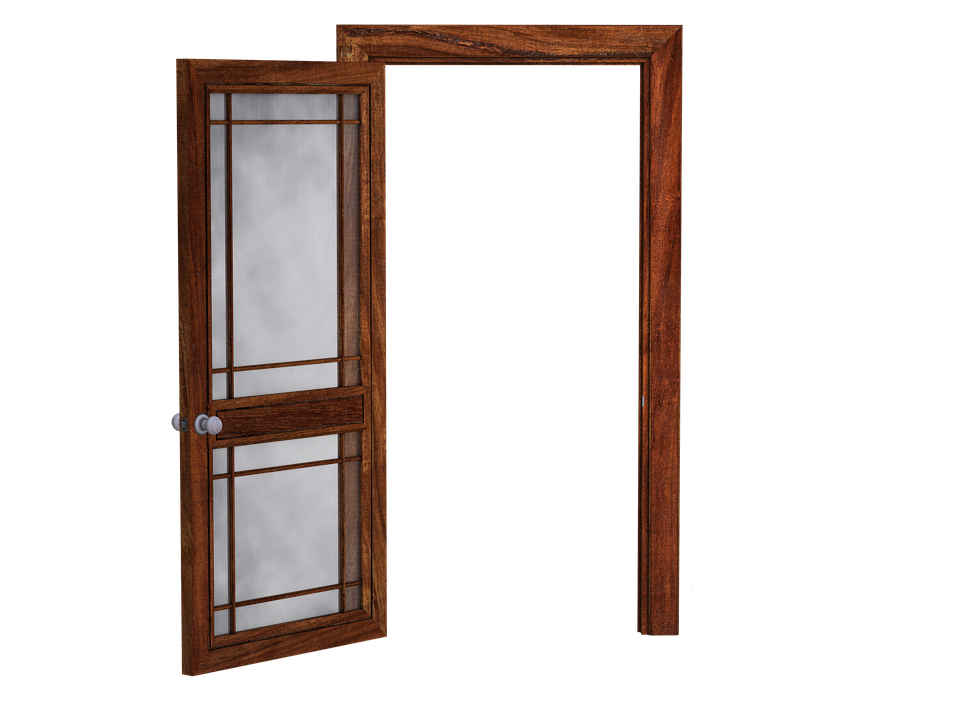 WORKBOOK Page19
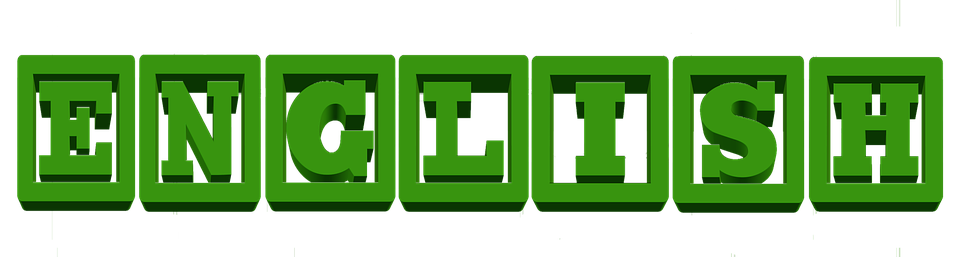 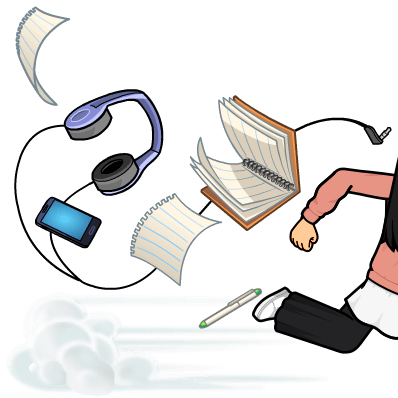 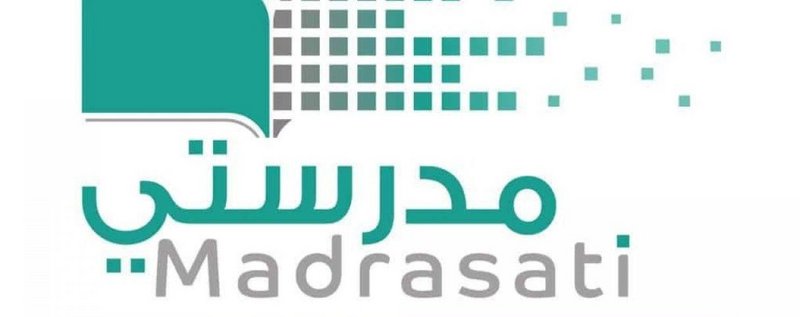 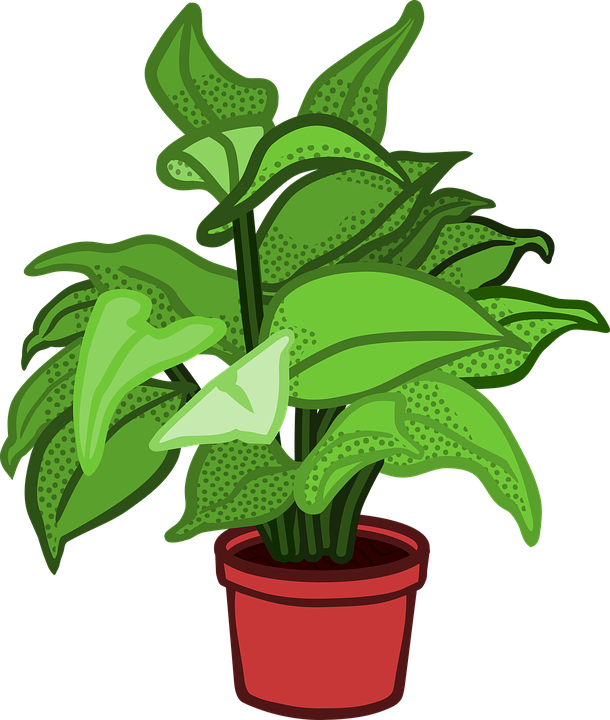 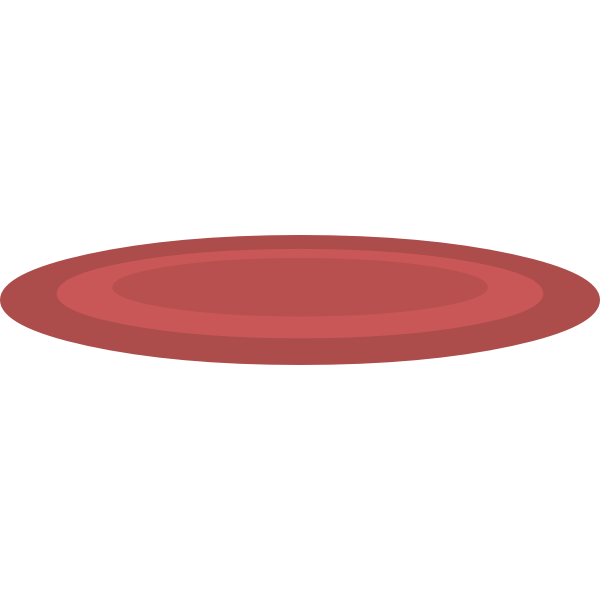 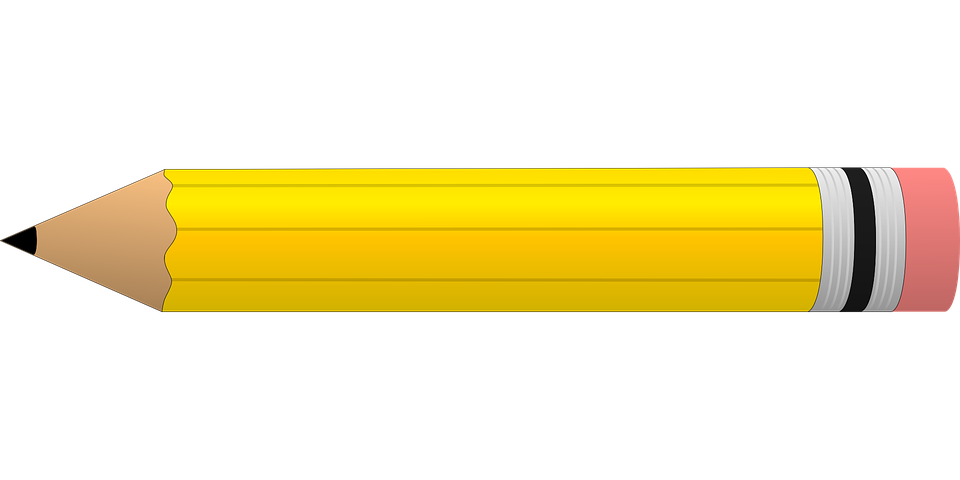 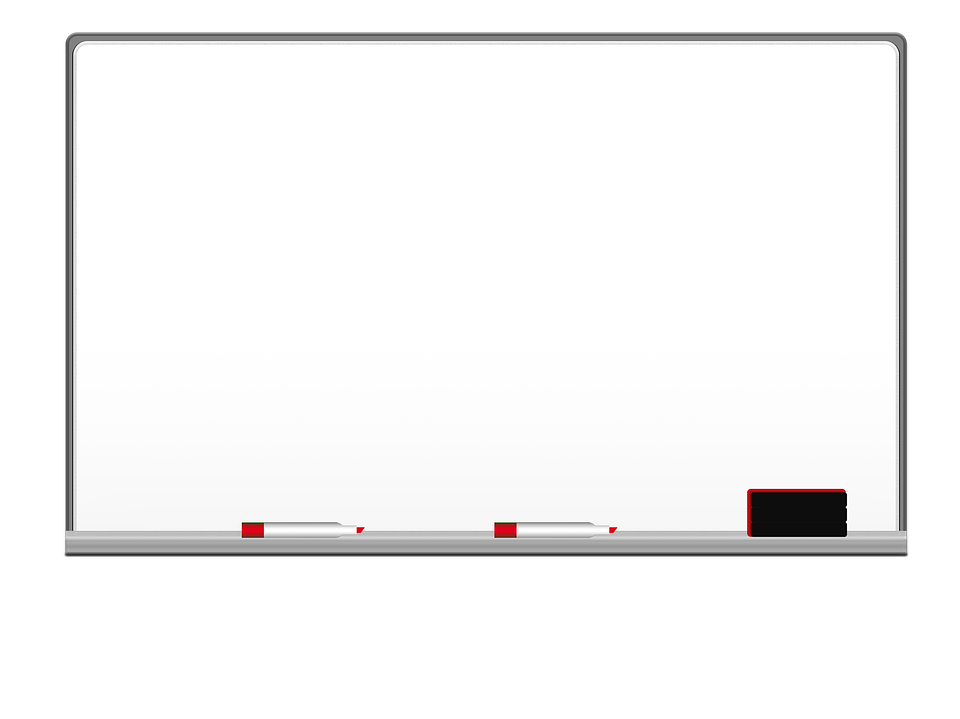 Homework
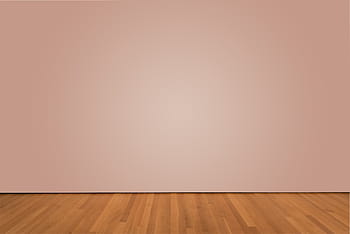 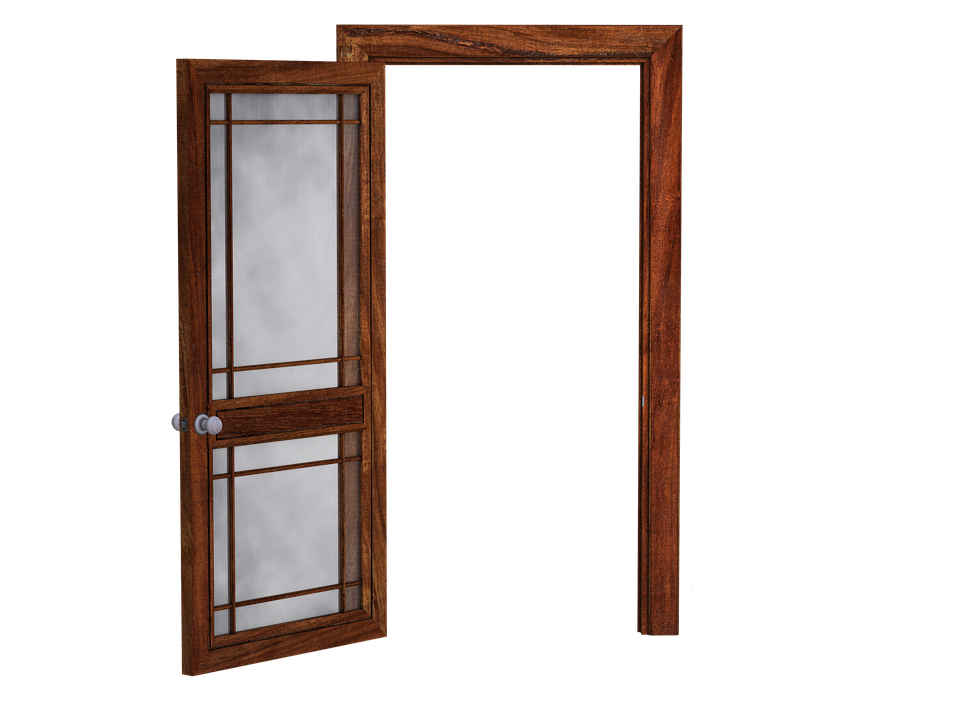 WORKBOOK Page19
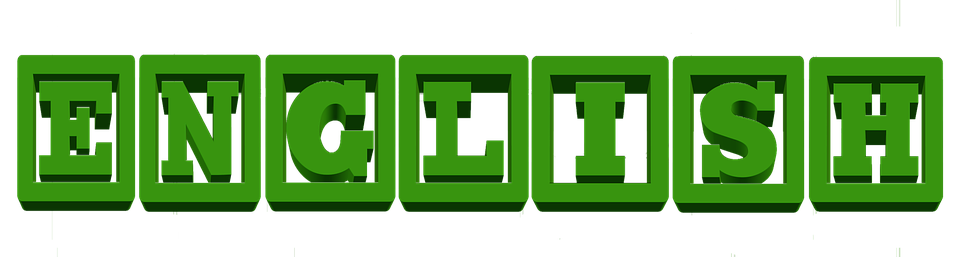 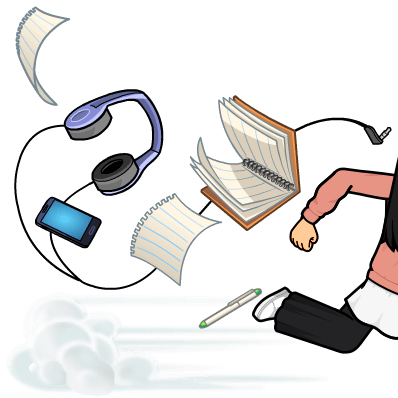 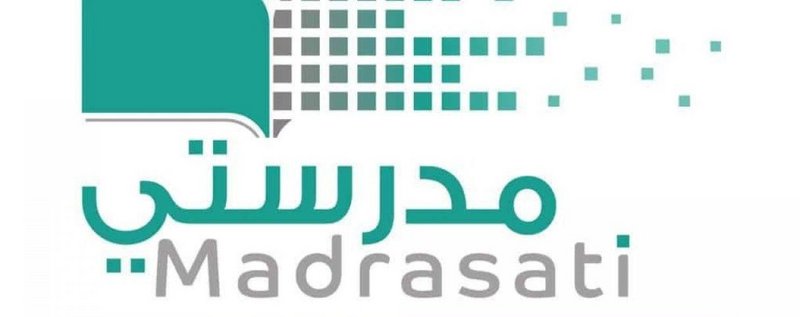 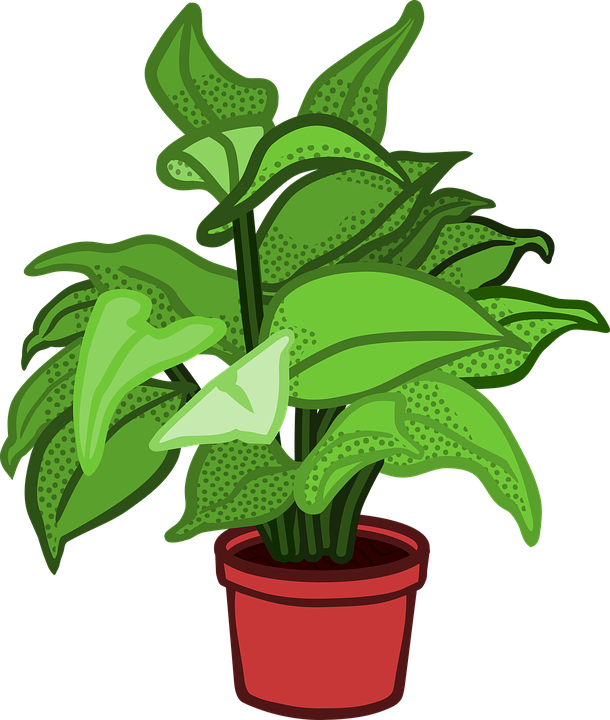 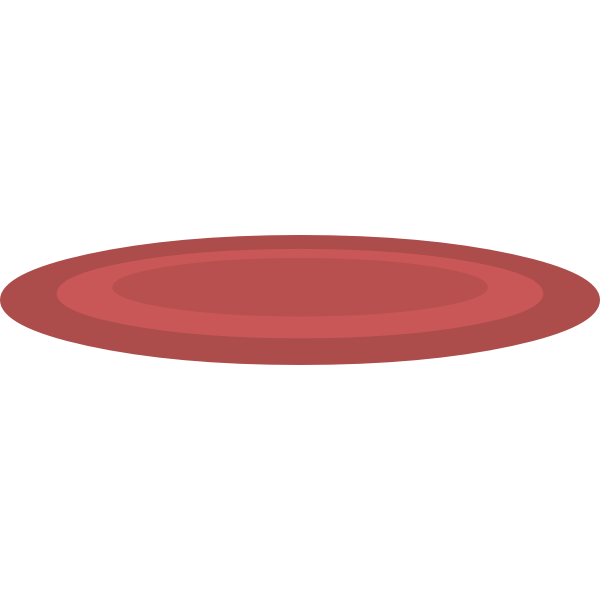 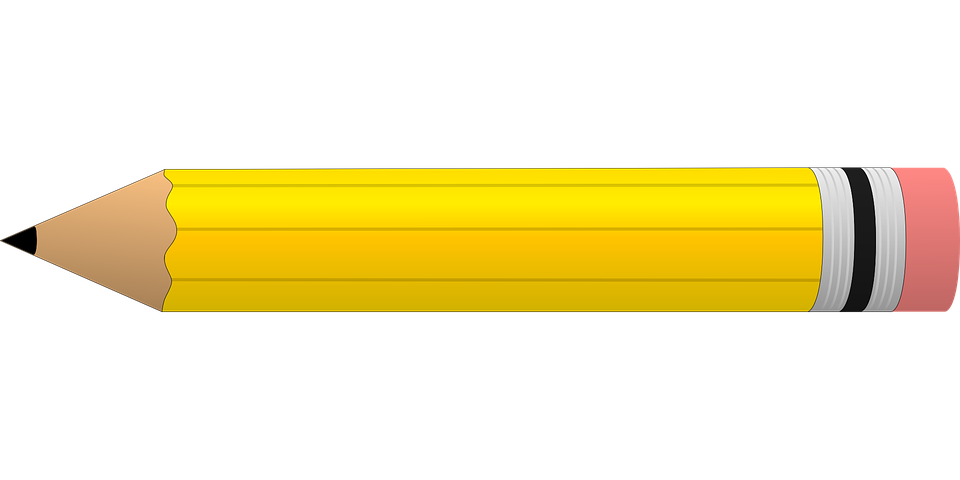 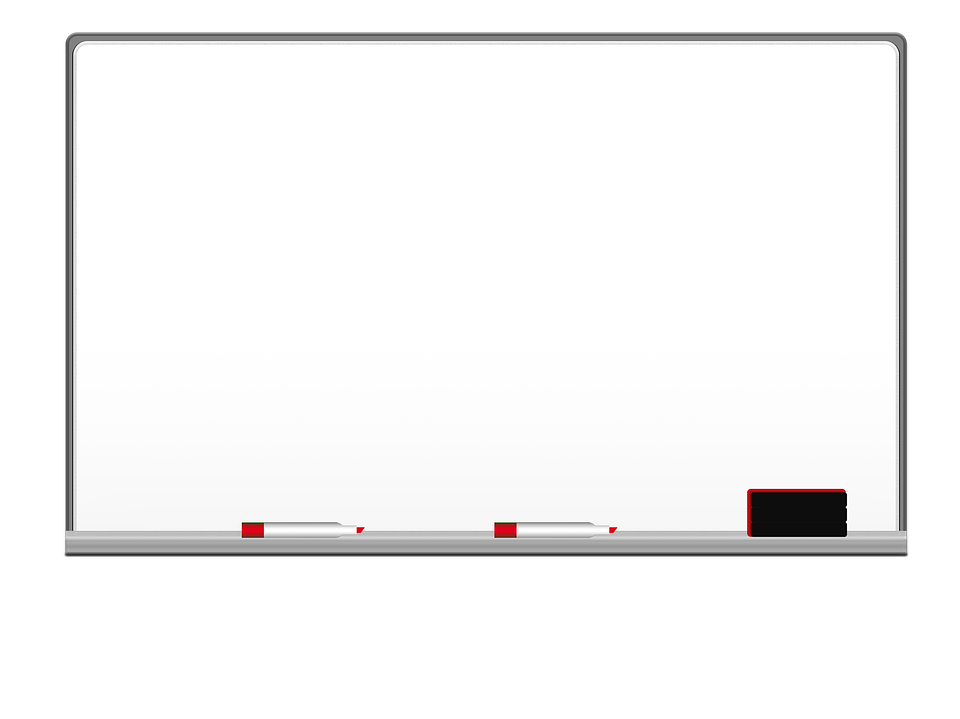 Homework
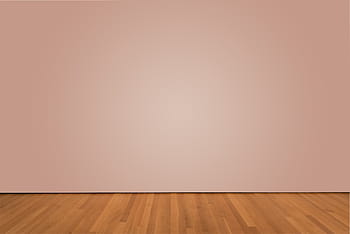 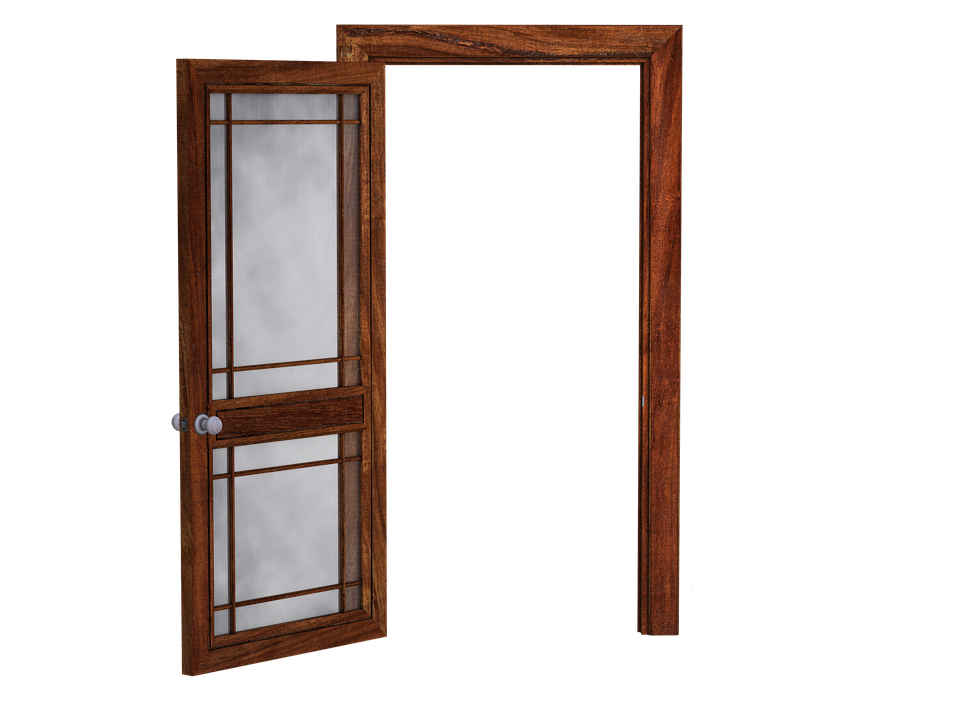 WORKBOOK Page19
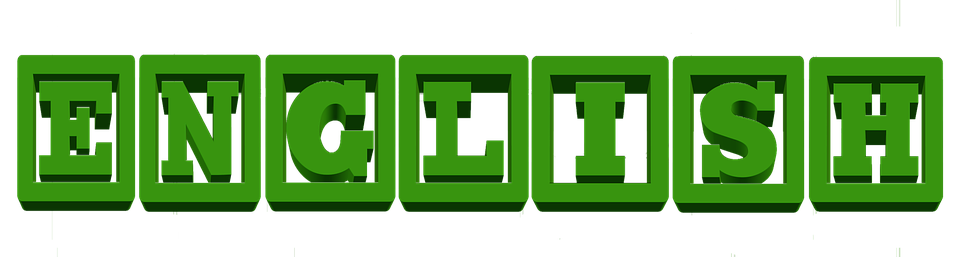 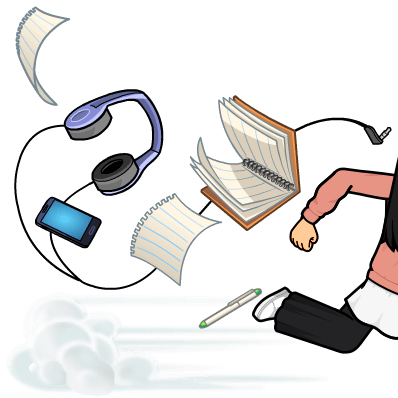 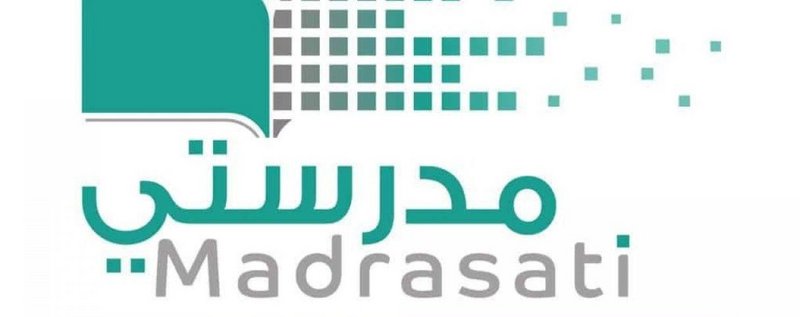 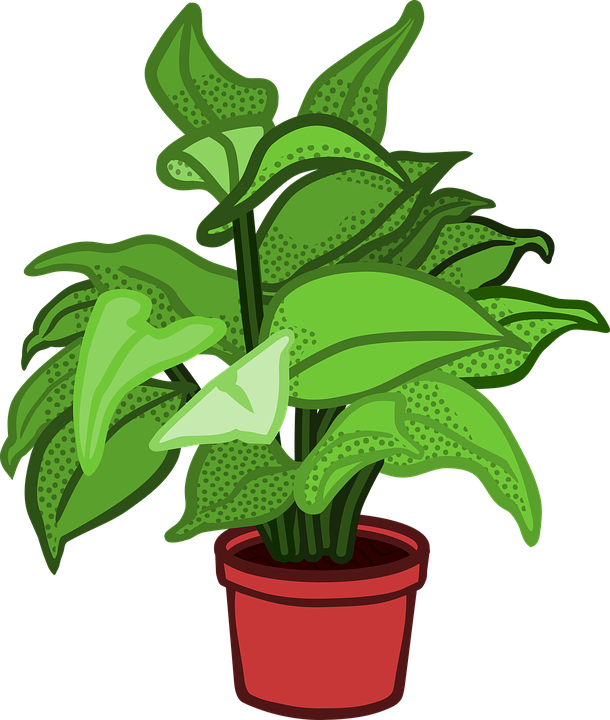 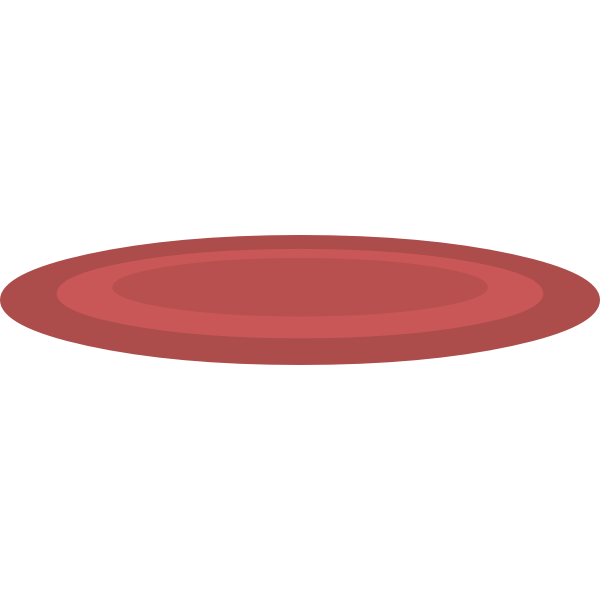 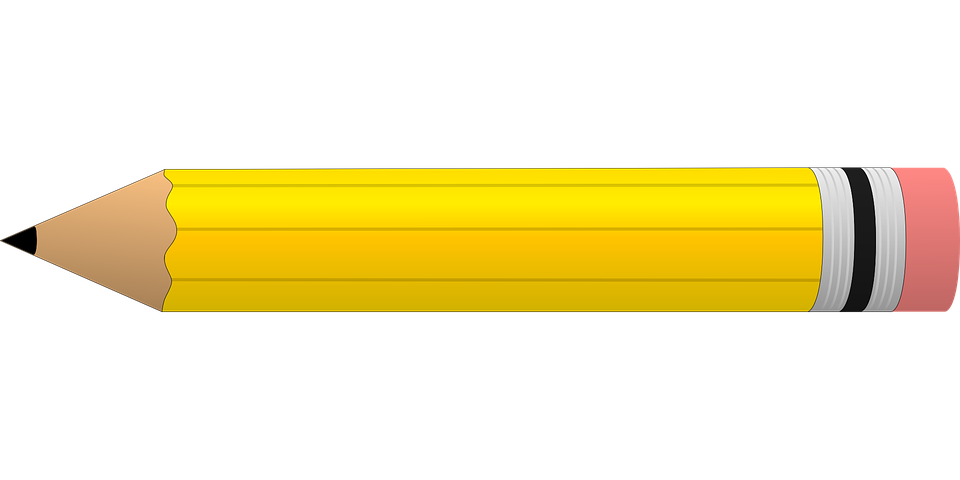 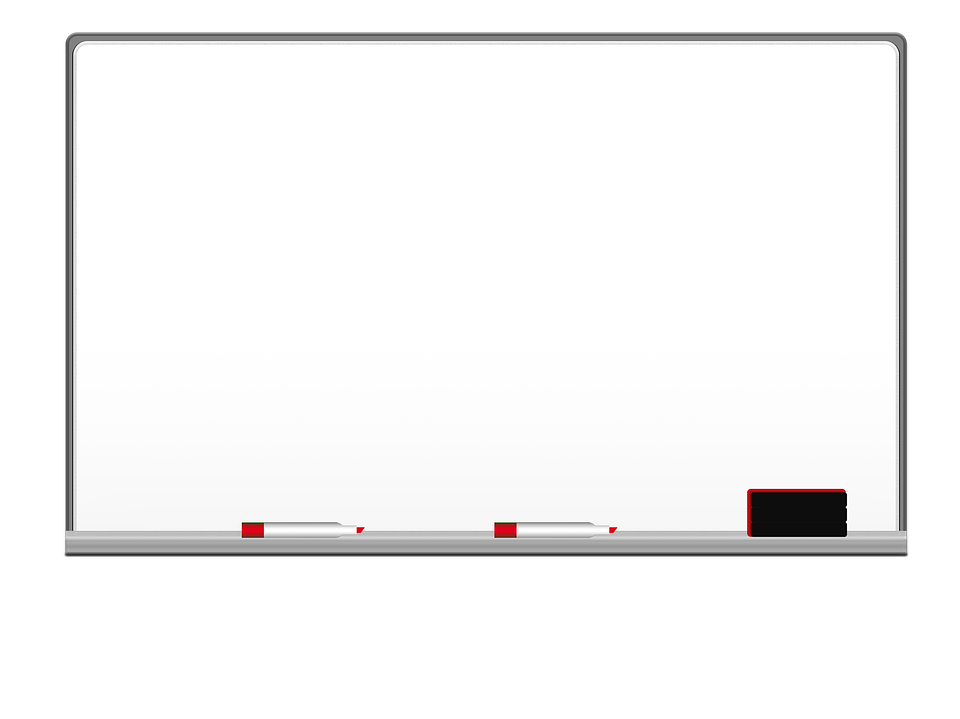 Homework
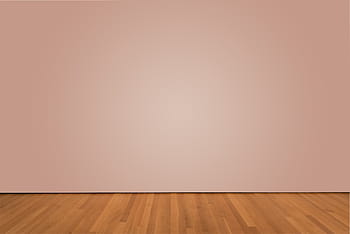 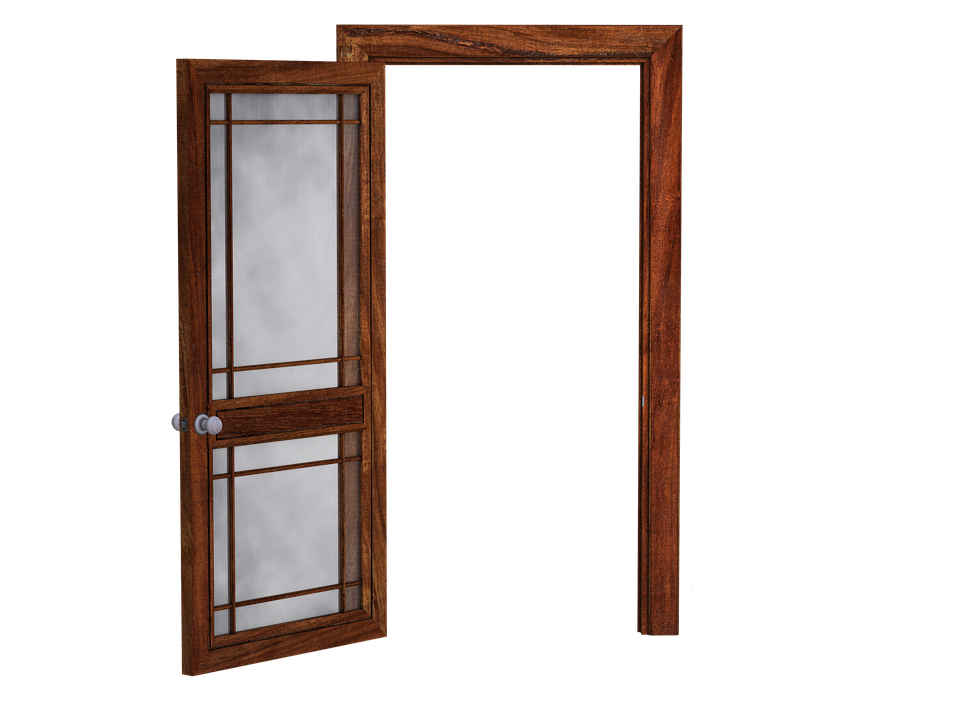 WORKBOOK Page19
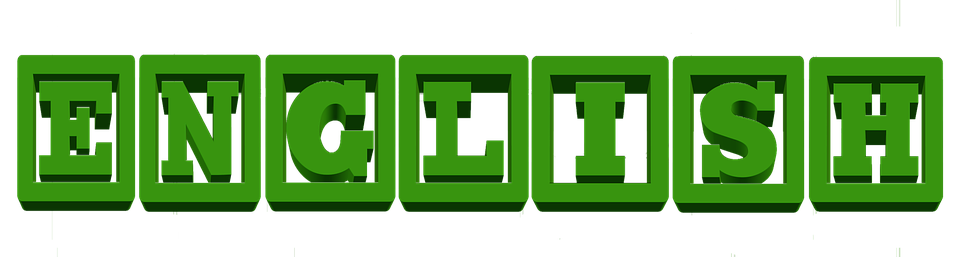 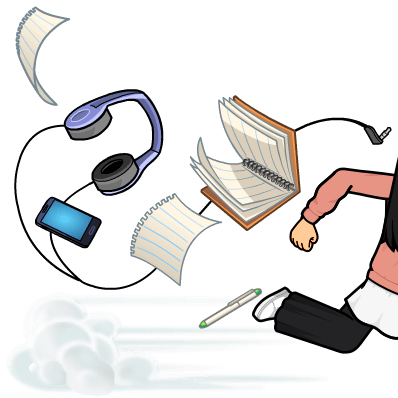 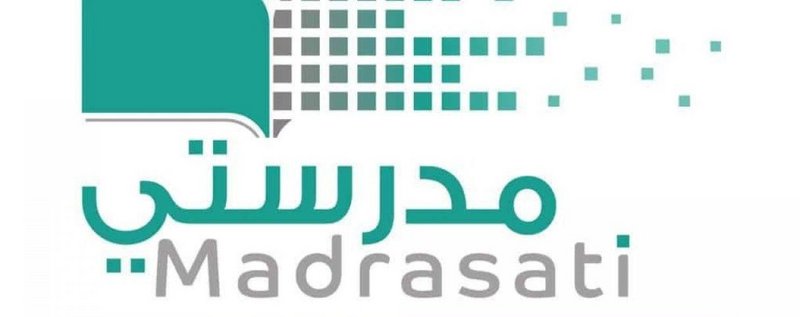 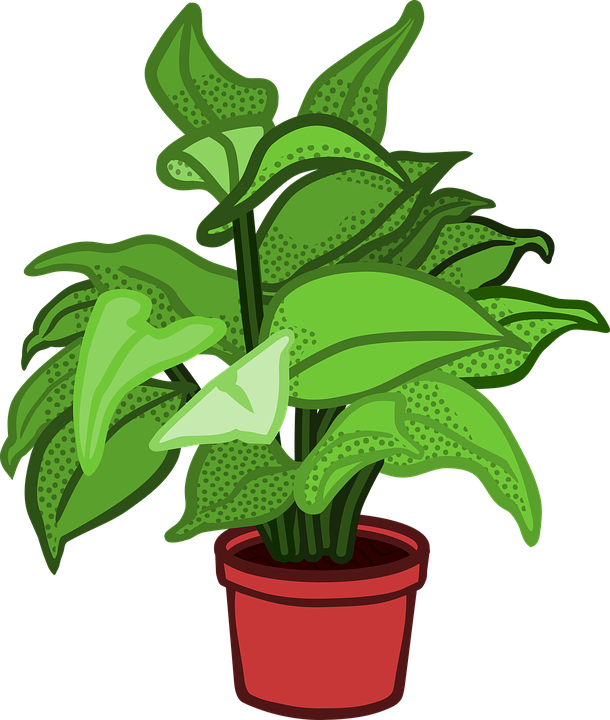 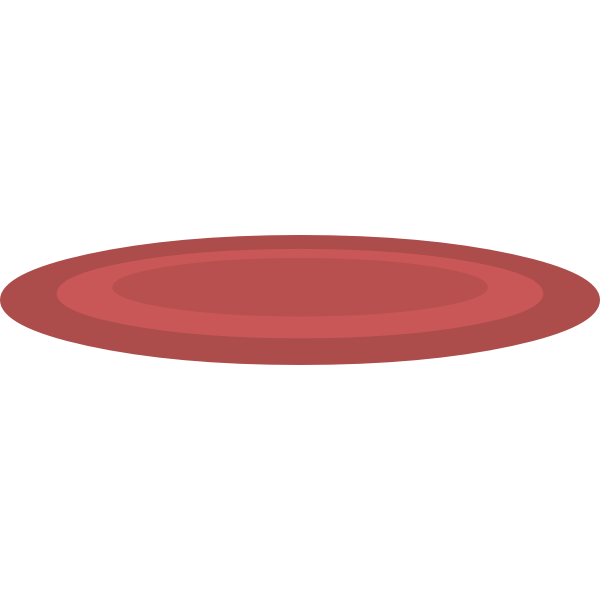 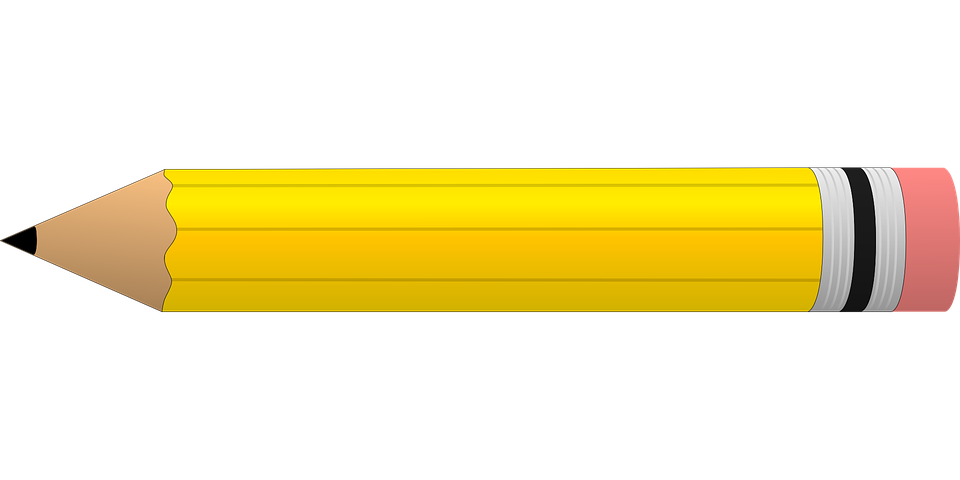 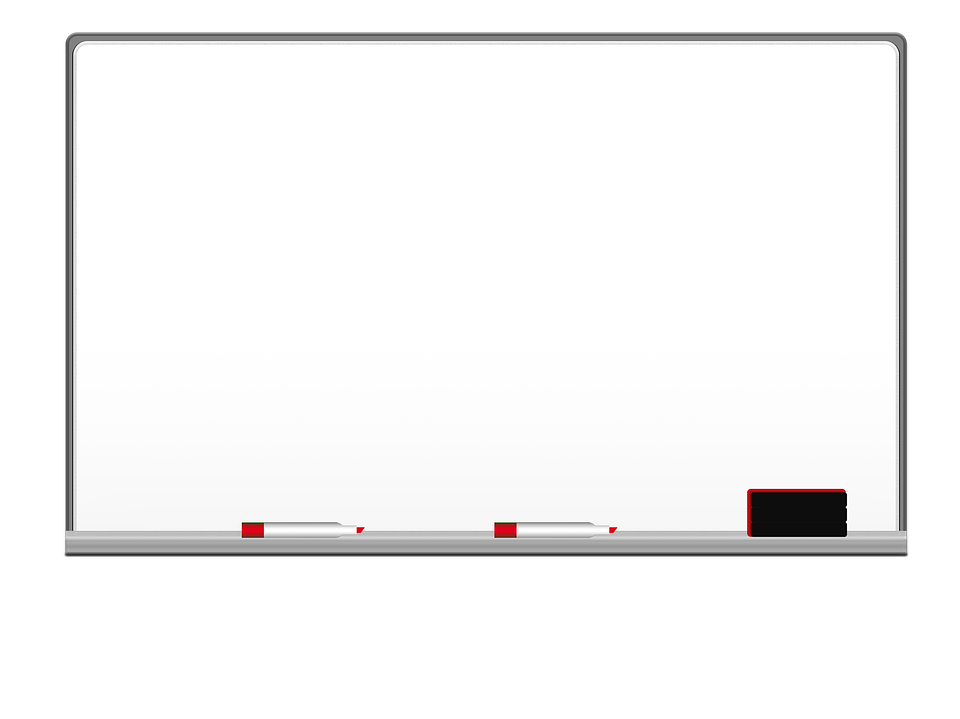 Homework
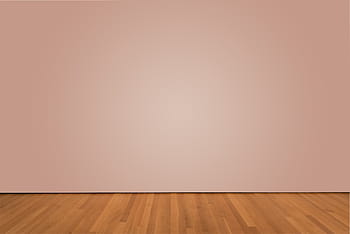 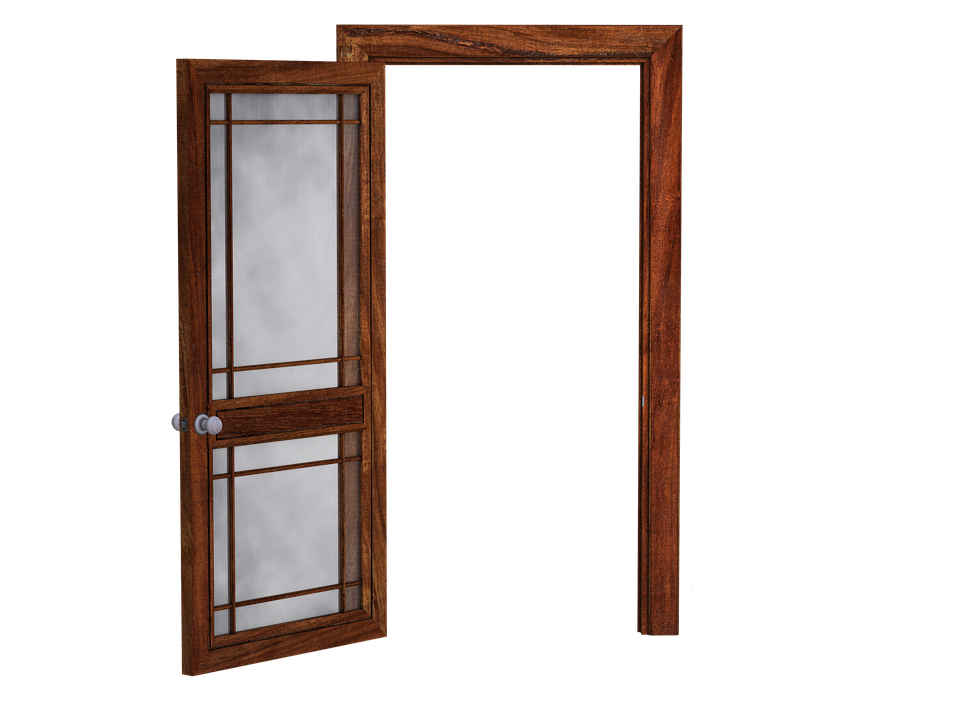 WORKBOOK Page19
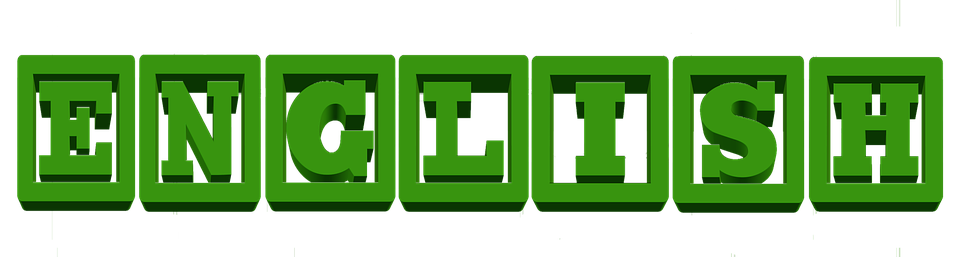 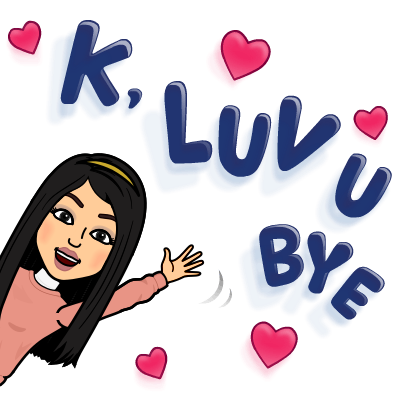 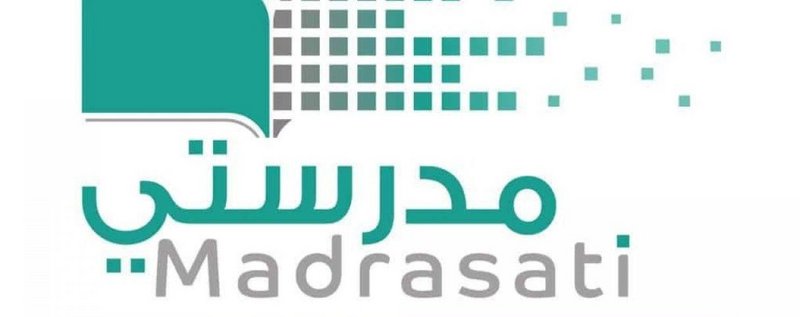 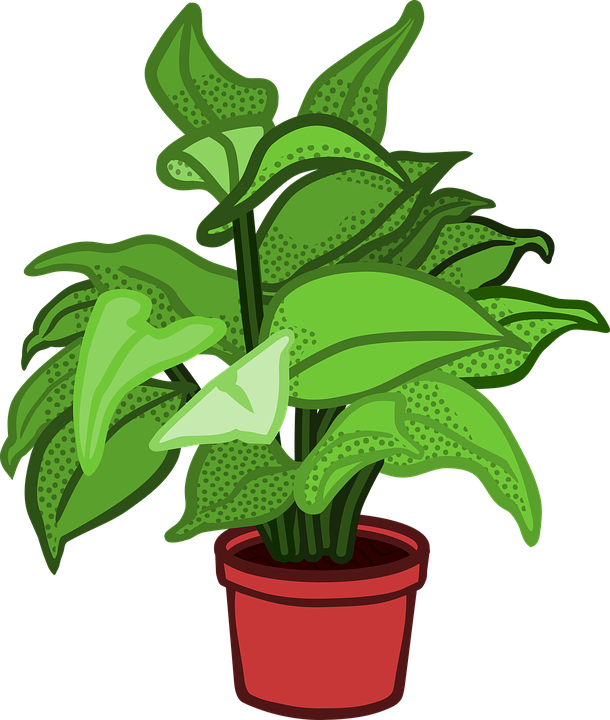 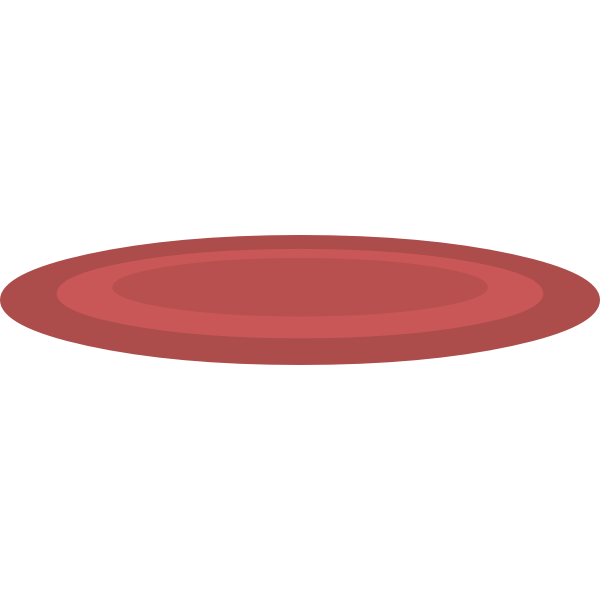